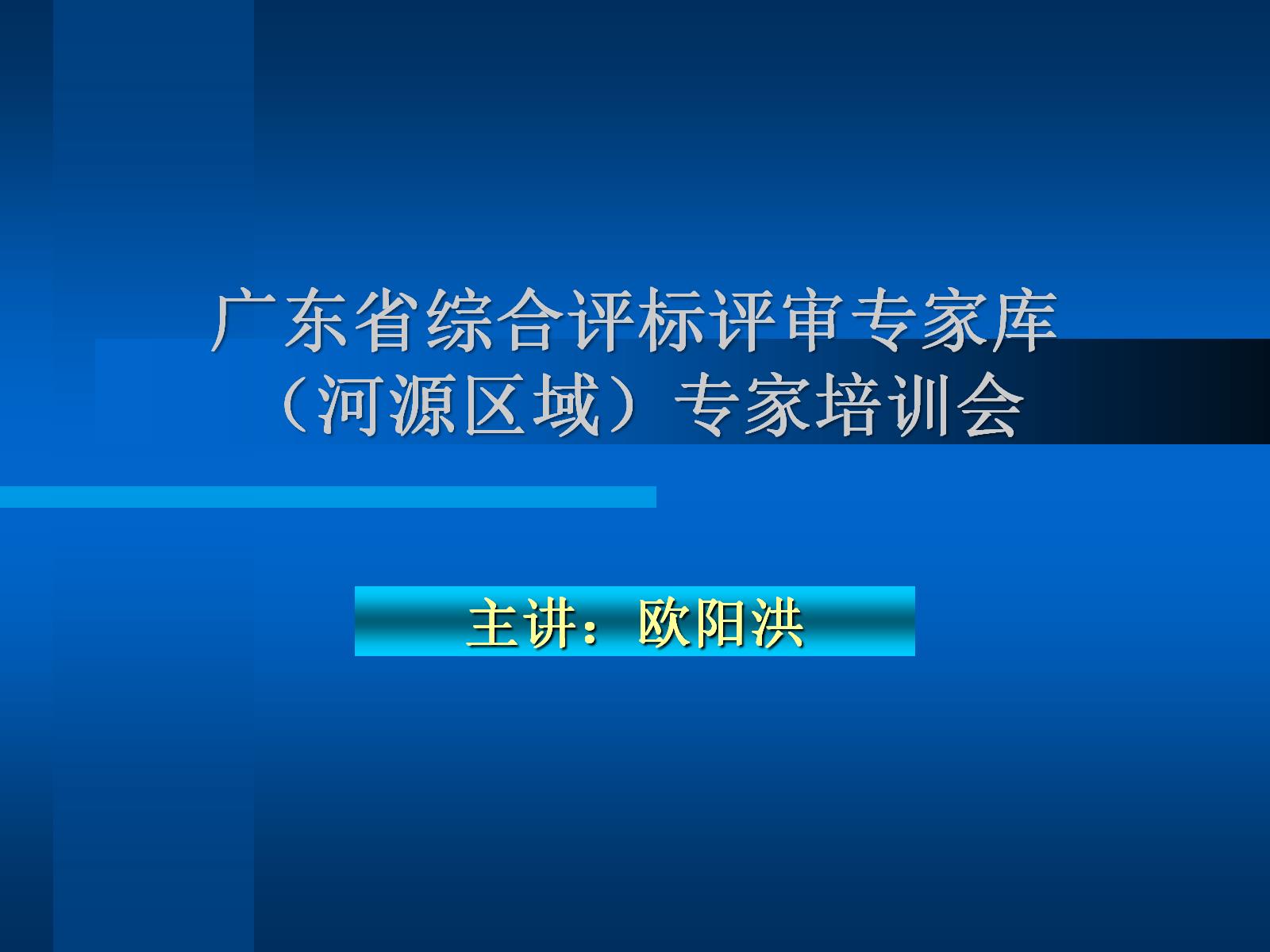 广东省综合评标评审专家库  （河源区域）专家培训会
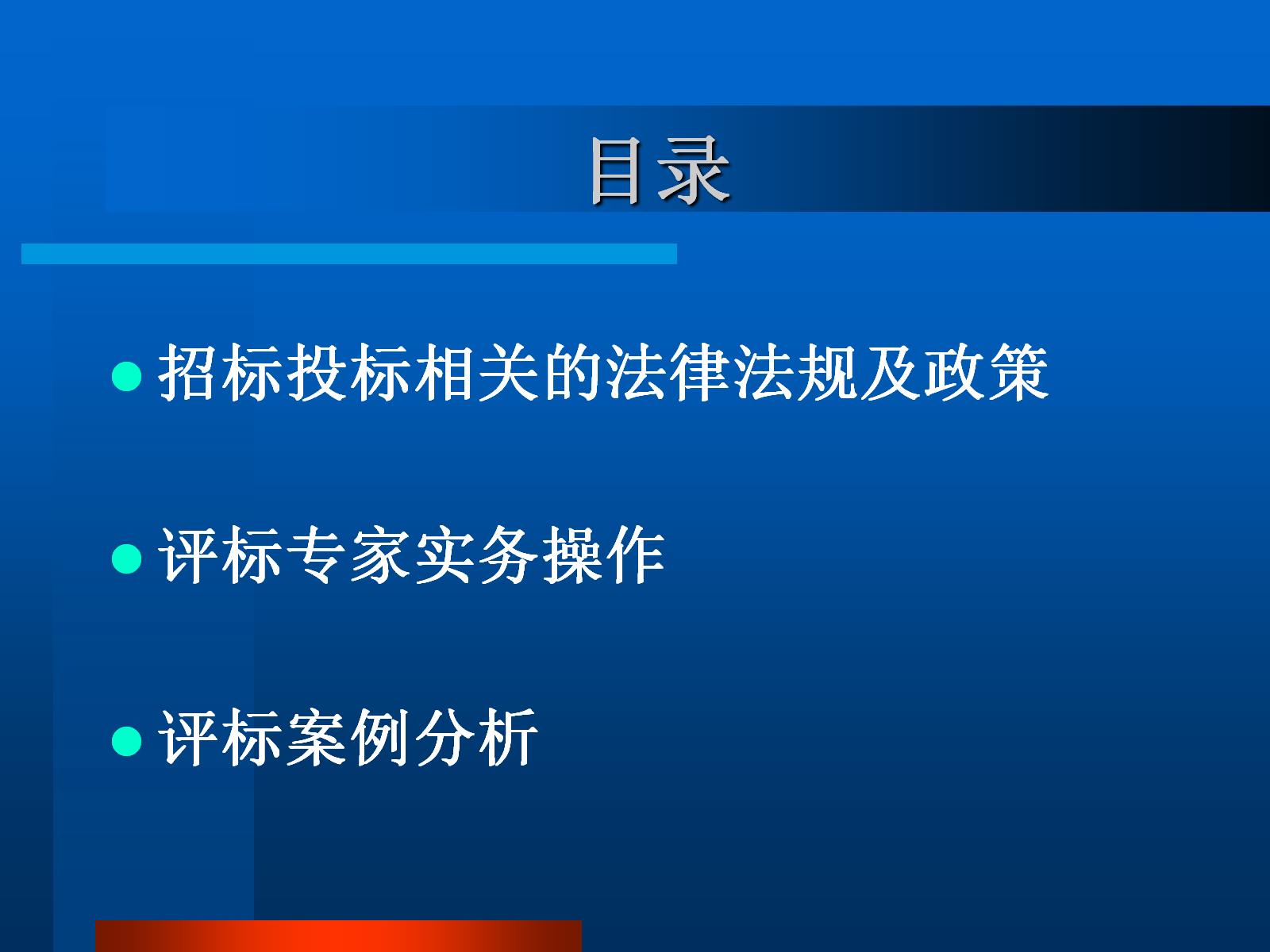 目录
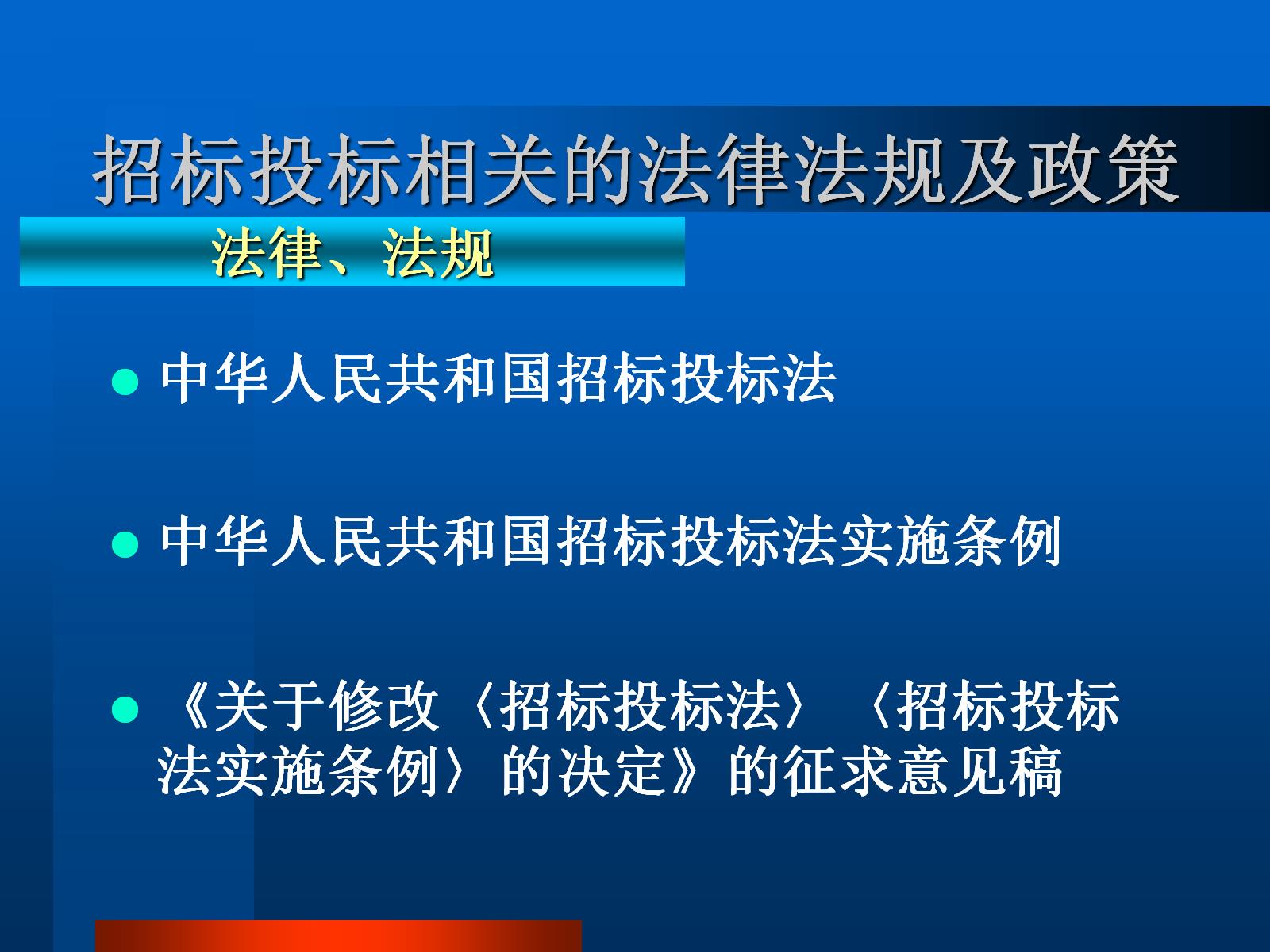 招标投标相关的法律法规及政策
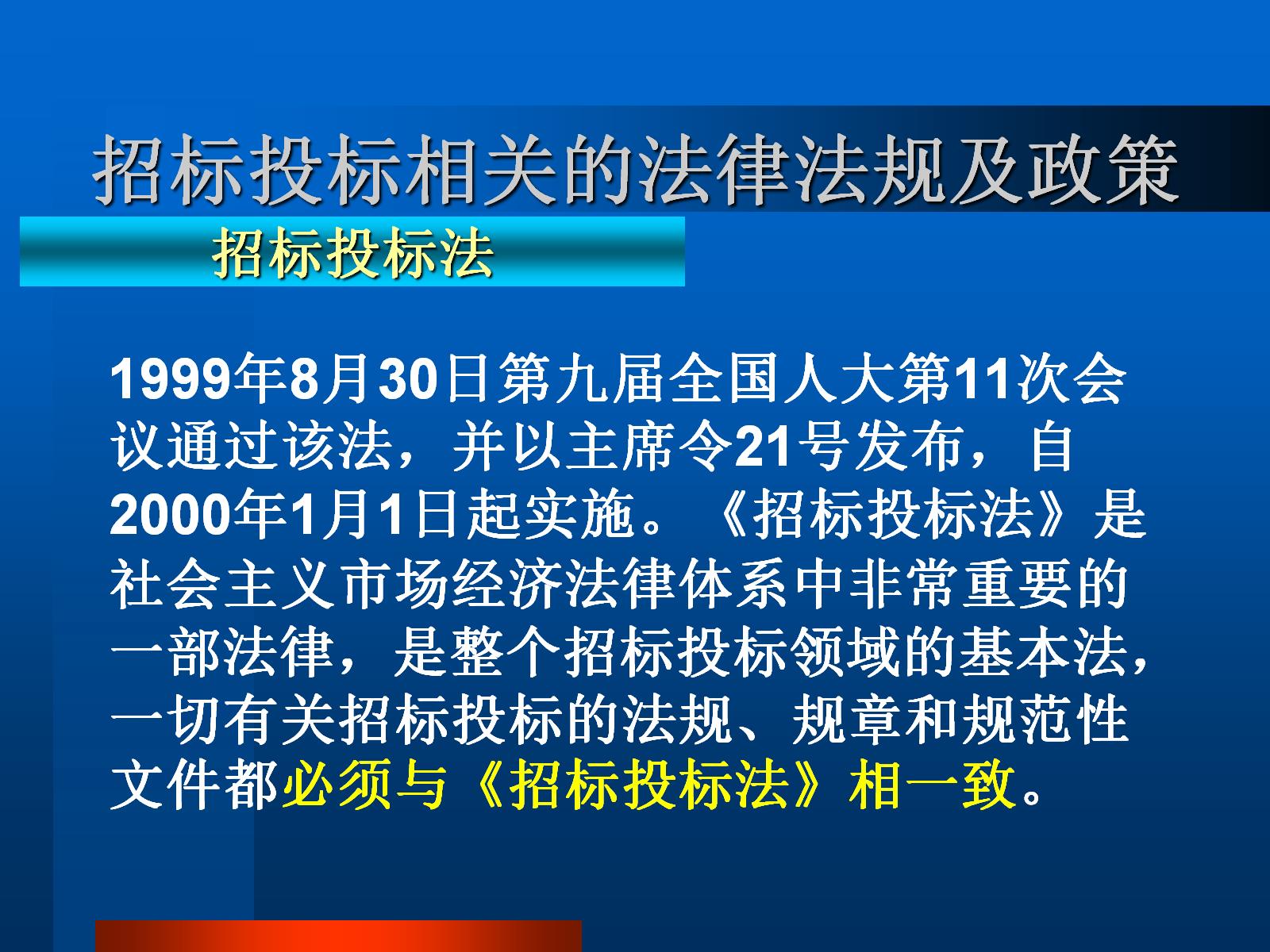 招标投标相关的法律法规及政策
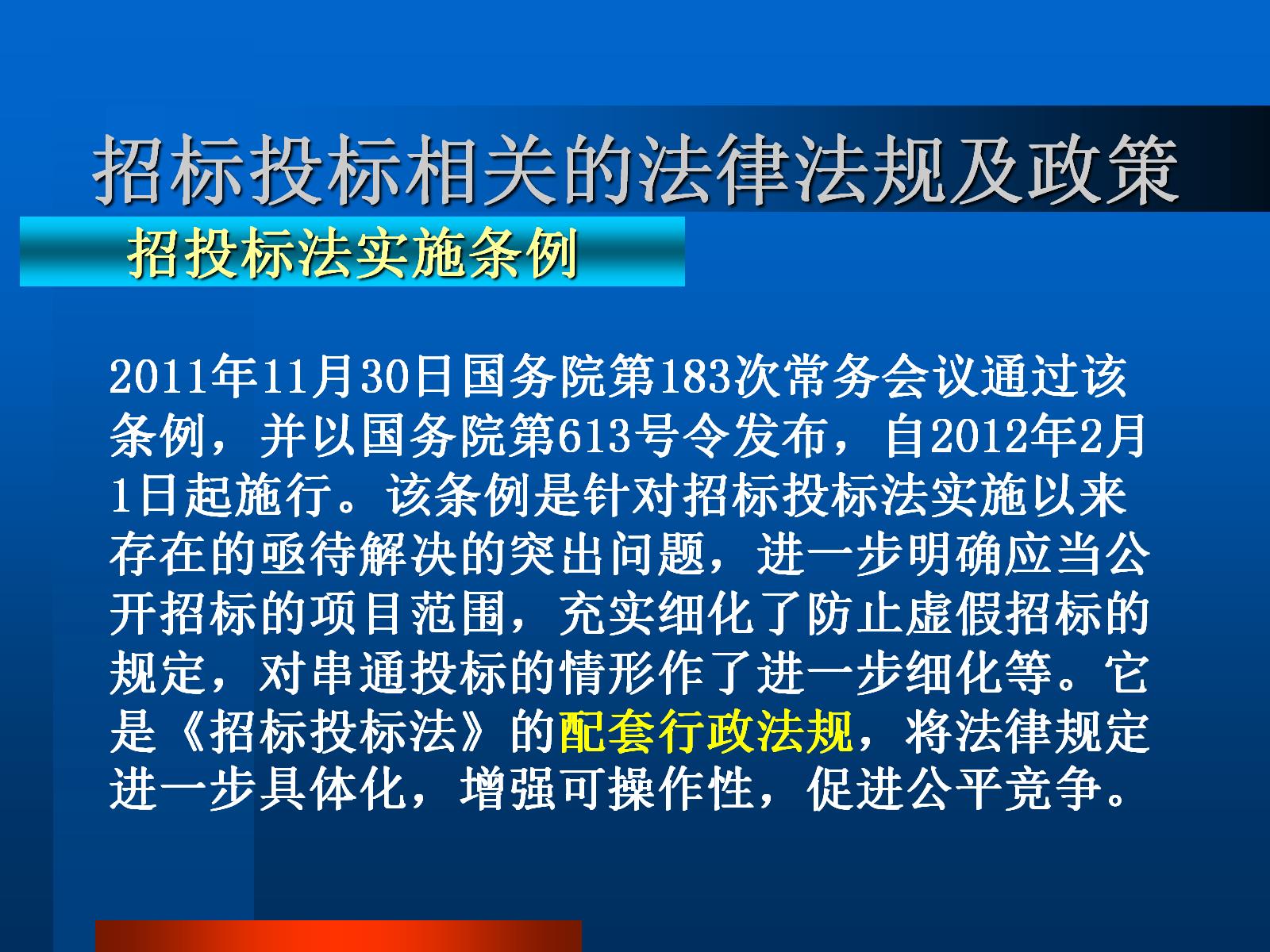 招标投标相关的法律法规及政策
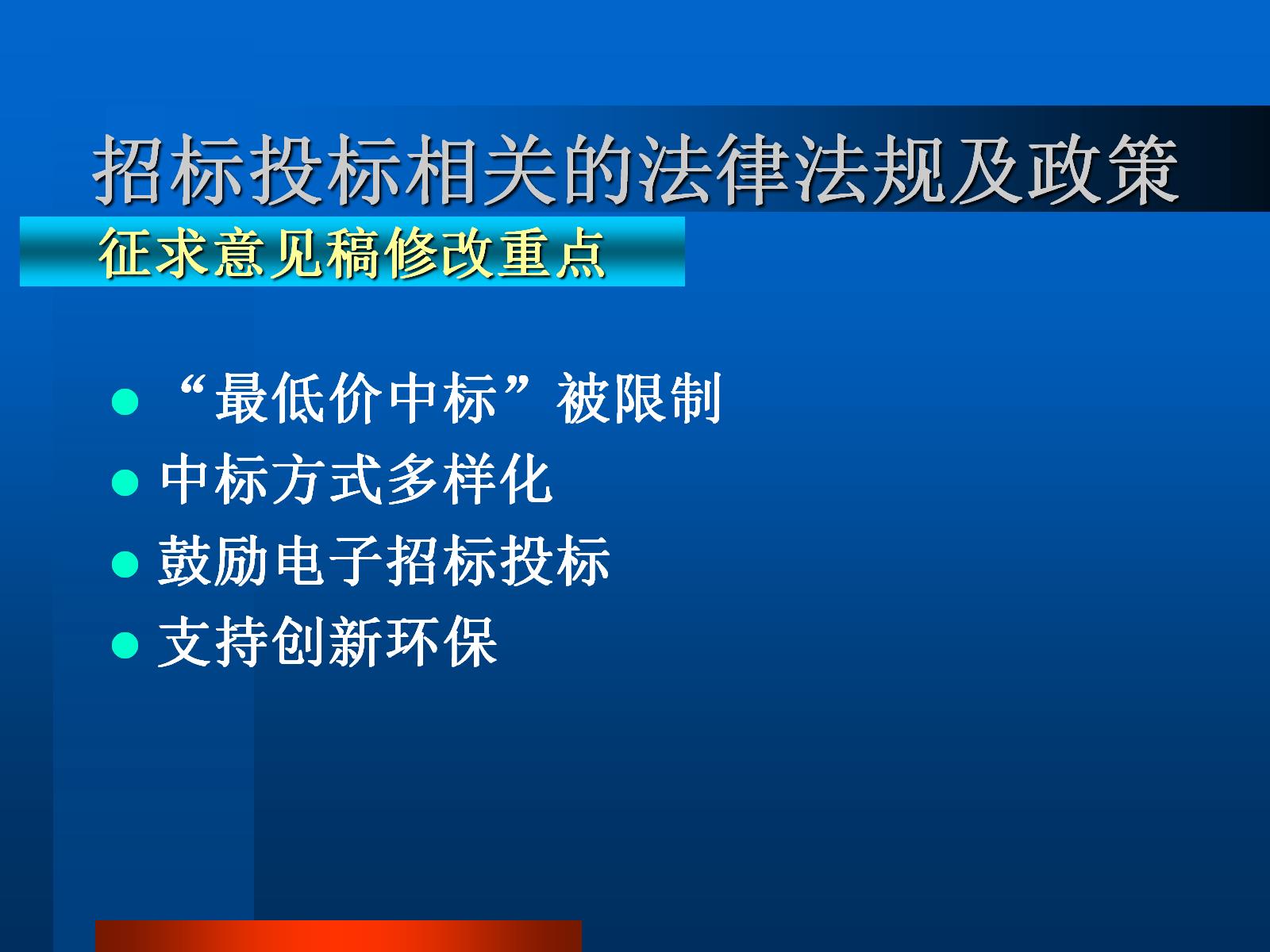 招标投标相关的法律法规及政策
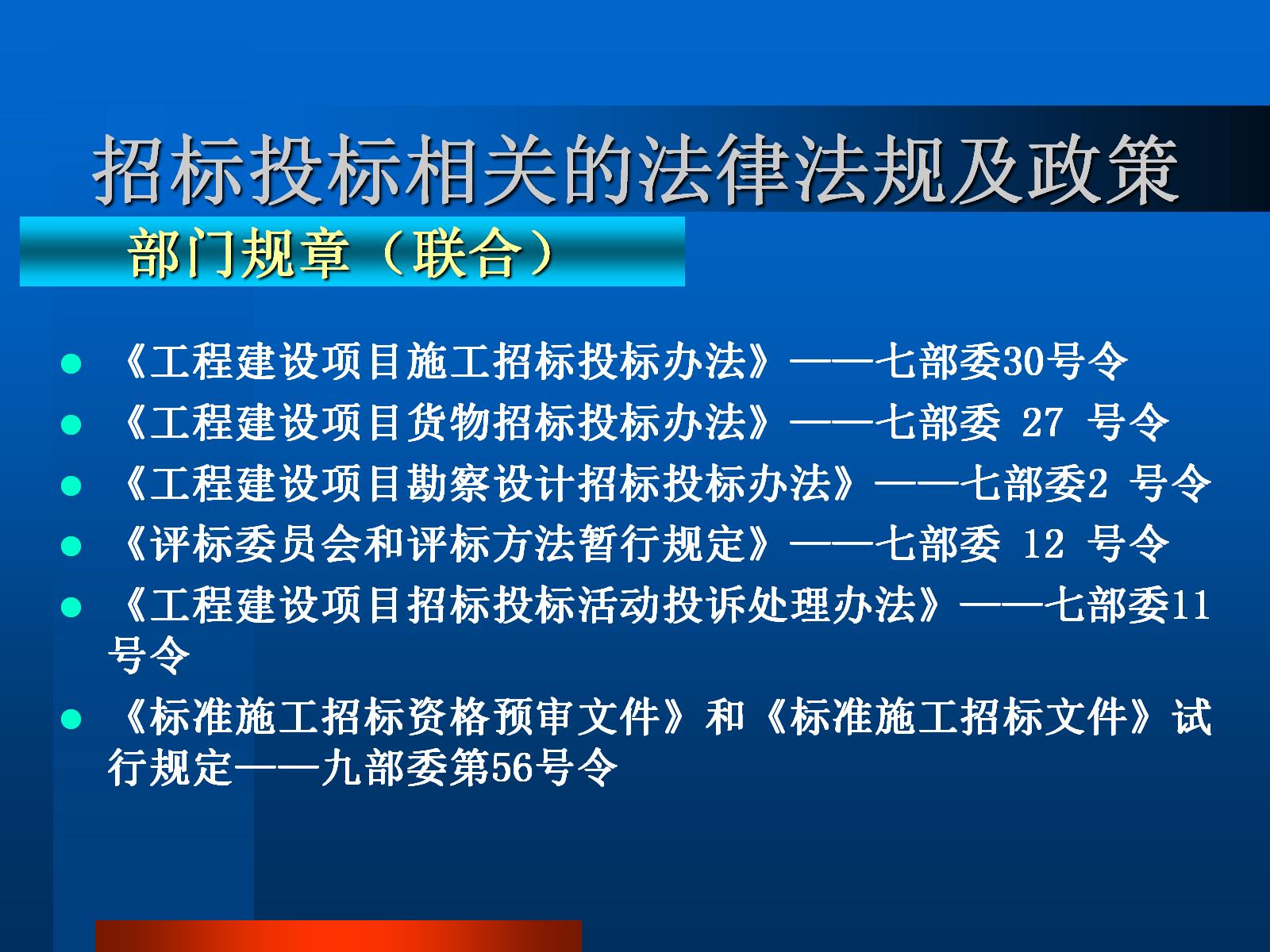 招标投标相关的法律法规及政策
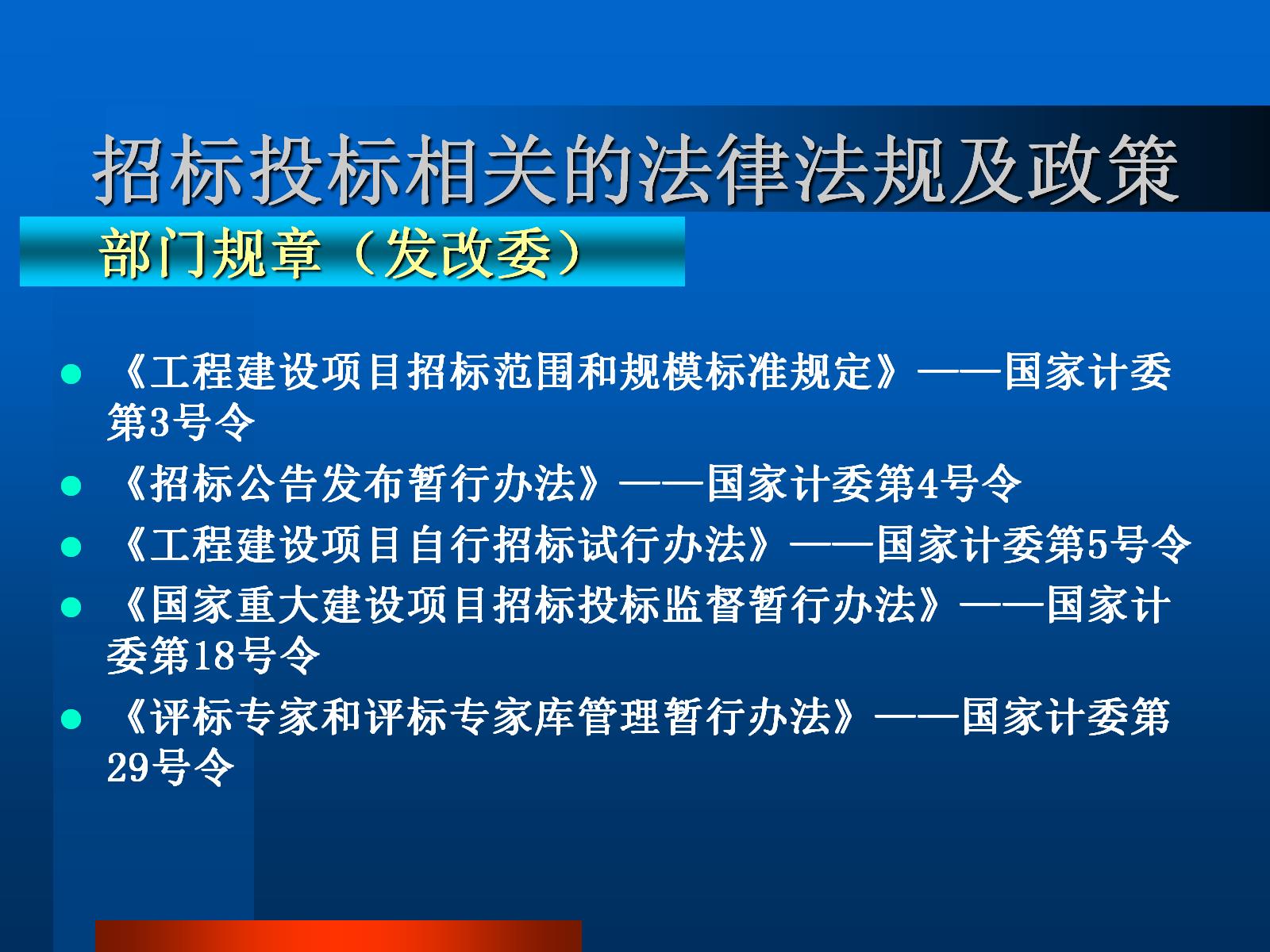 招标投标相关的法律法规及政策
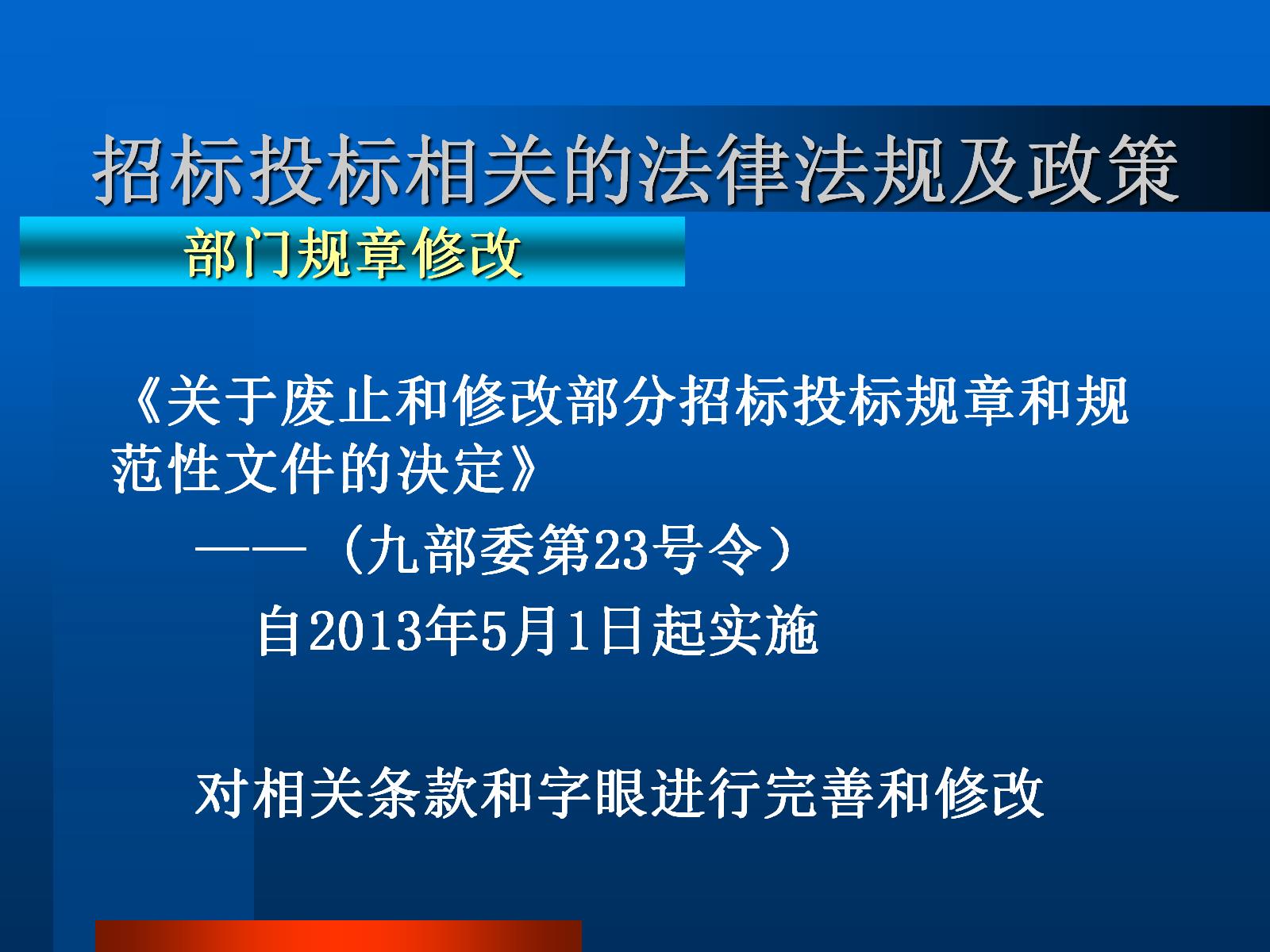 招标投标相关的法律法规及政策
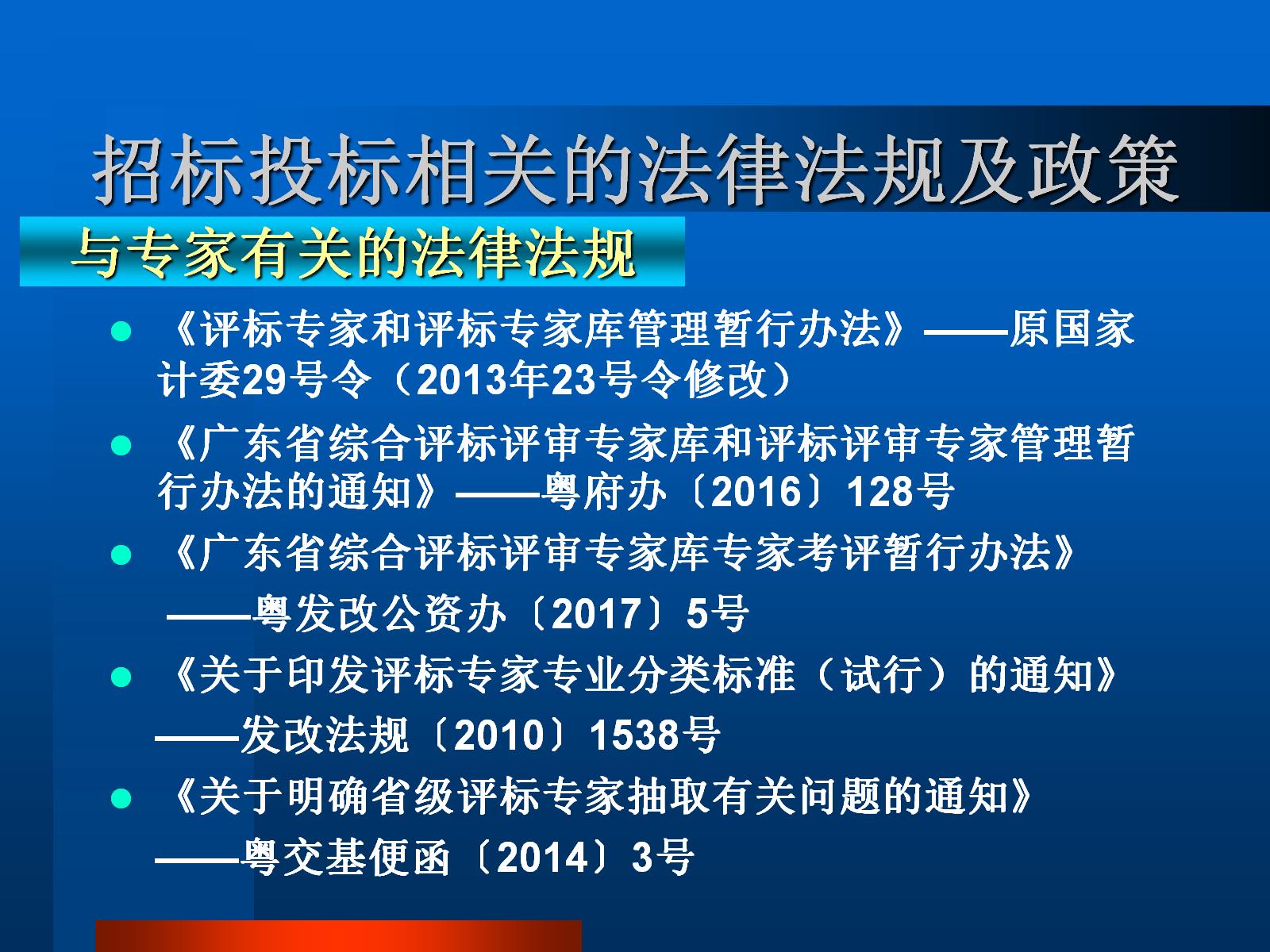 招标投标相关的法律法规及政策
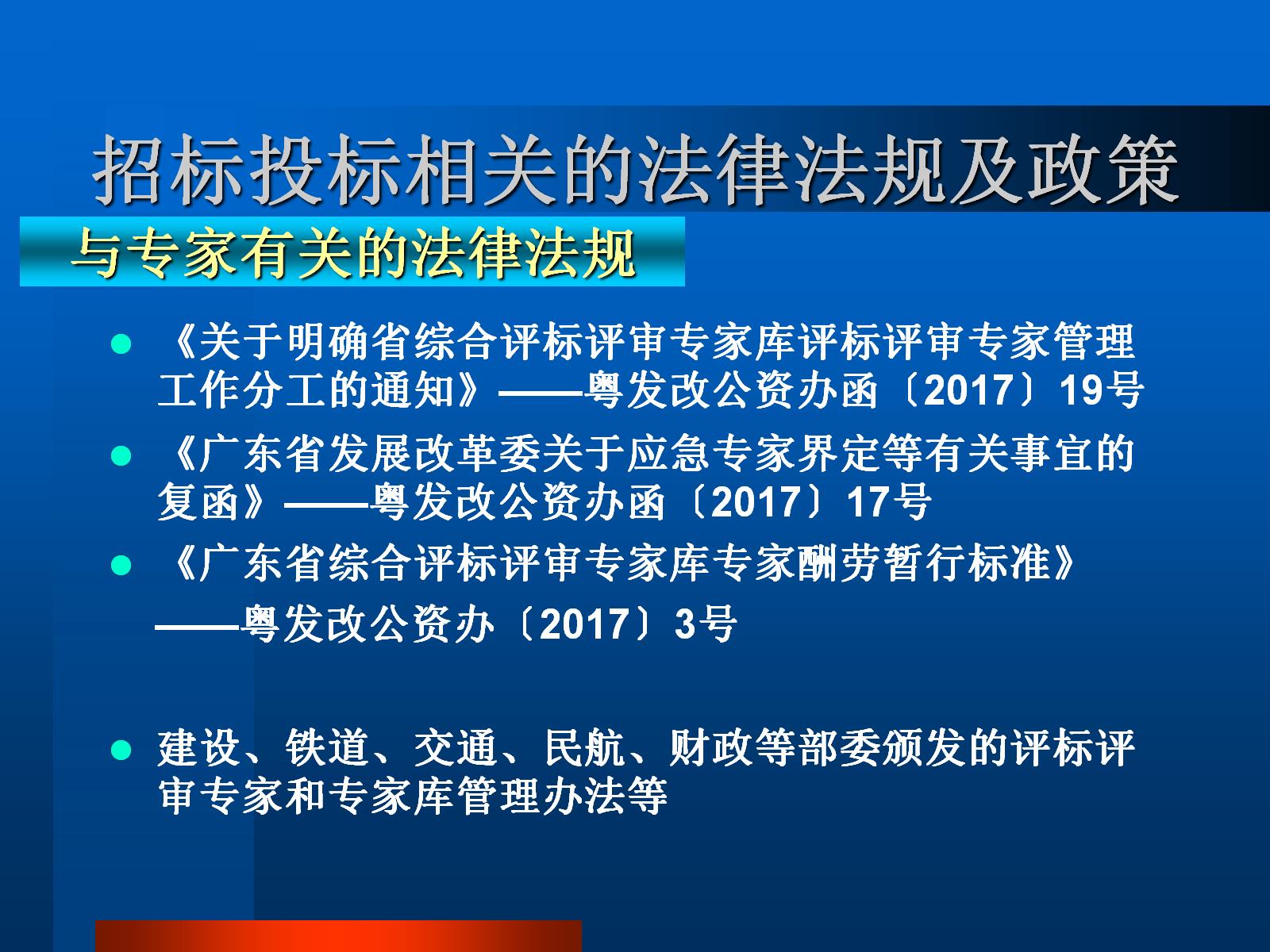 招标投标相关的法律法规及政策
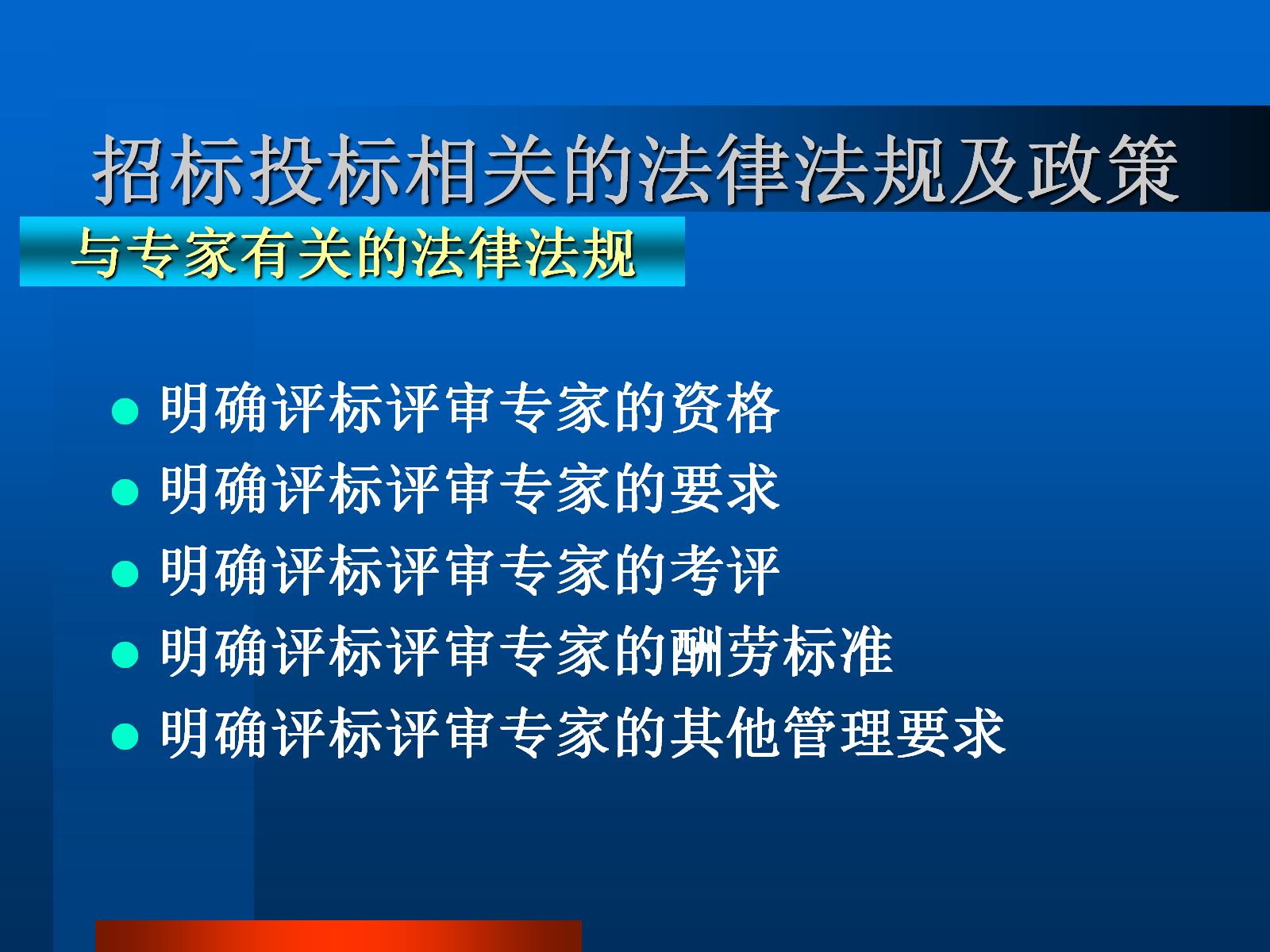 招标投标相关的法律法规及政策
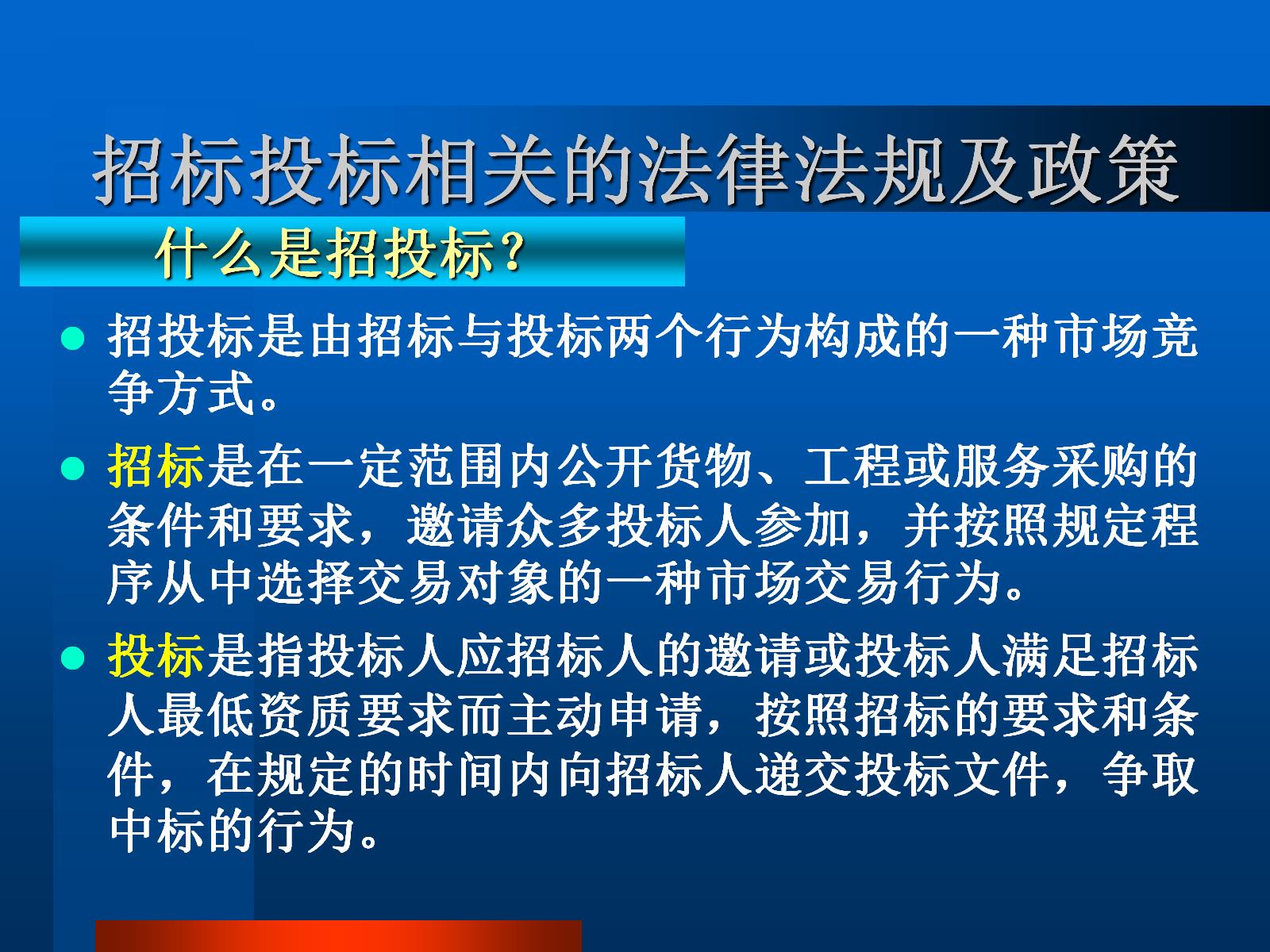 招标投标相关的法律法规及政策
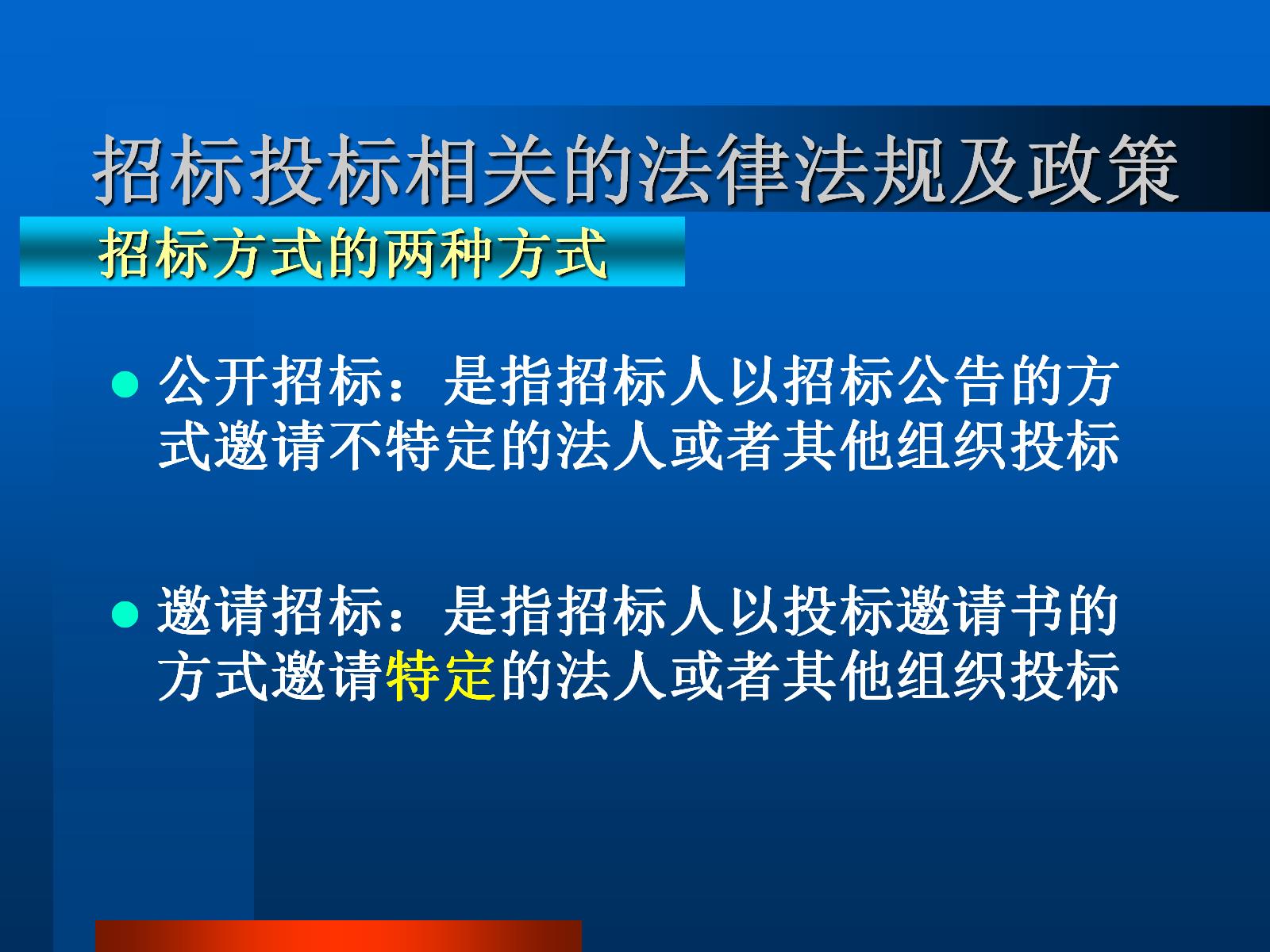 招标投标相关的法律法规及政策
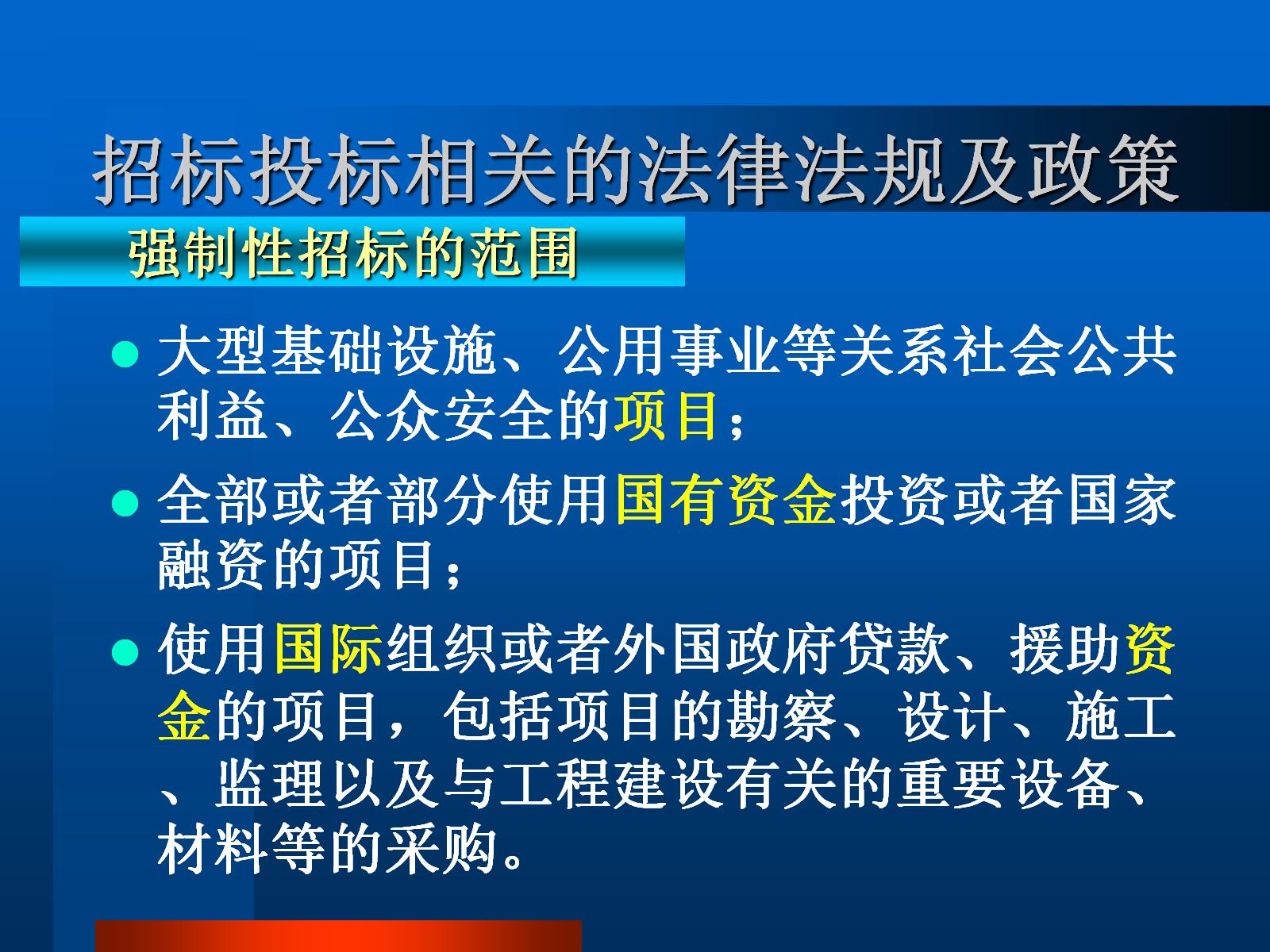 招标投标相关的法律法规及政策
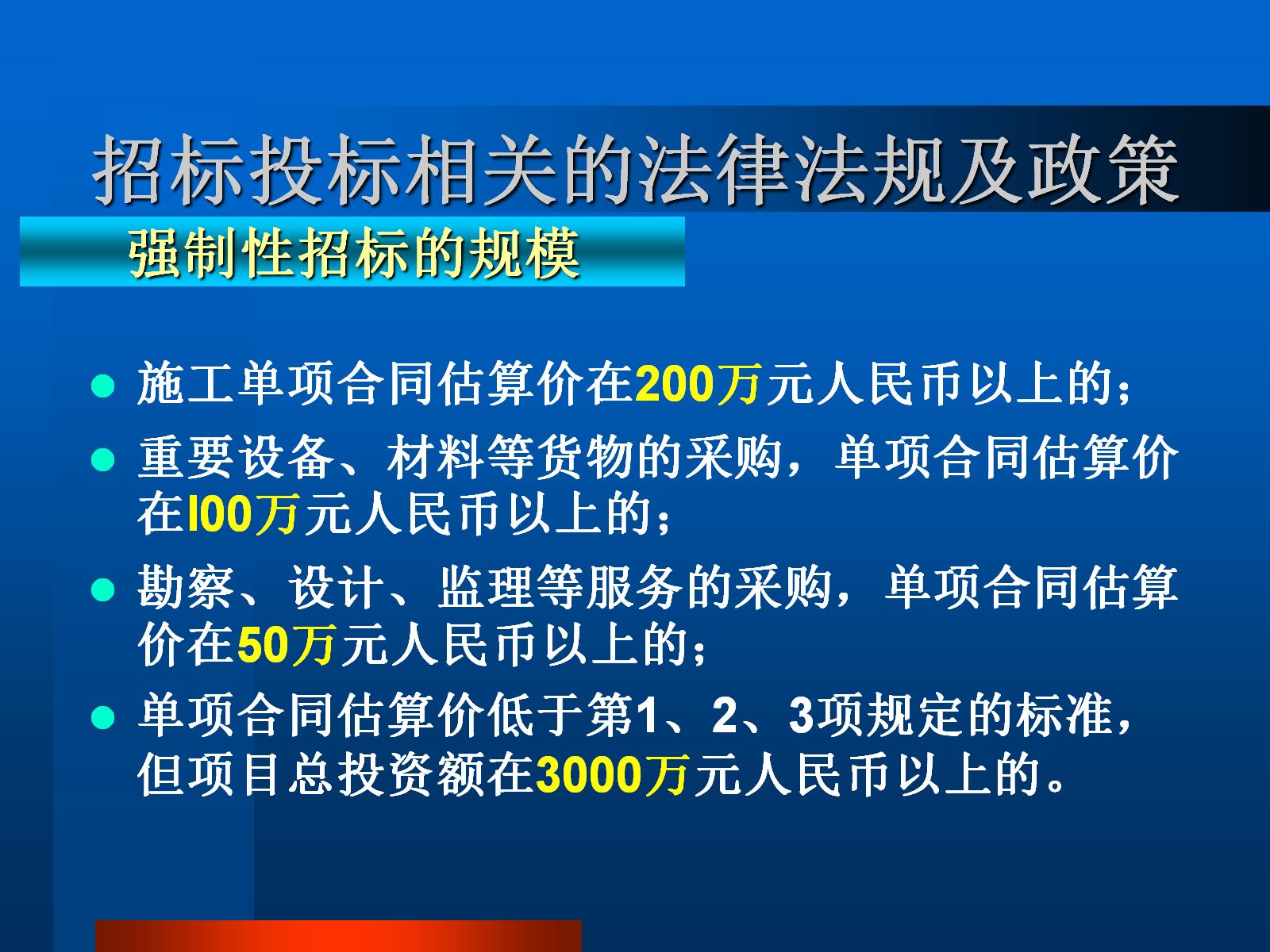 招标投标相关的法律法规及政策
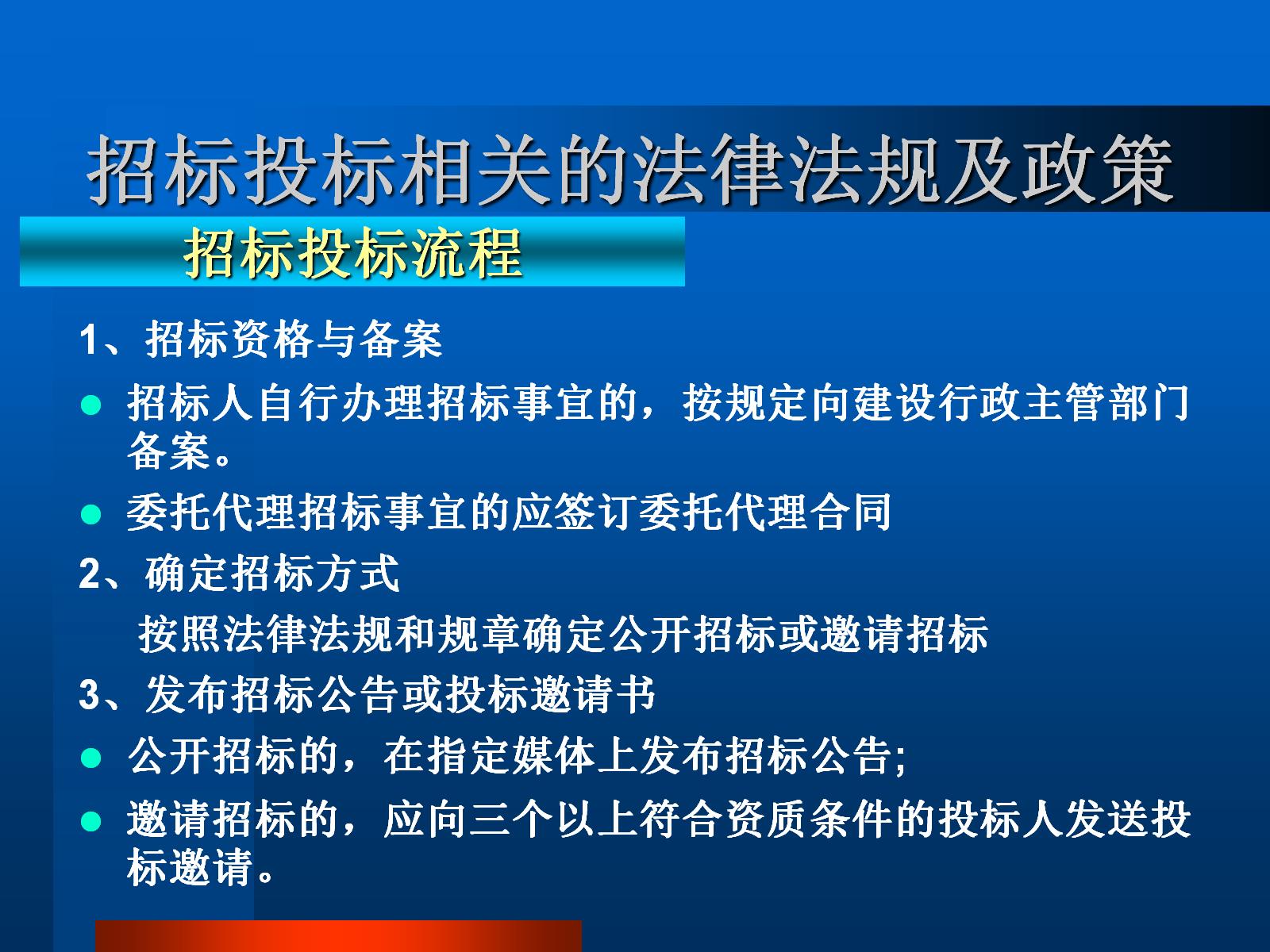 招标投标相关的法律法规及政策
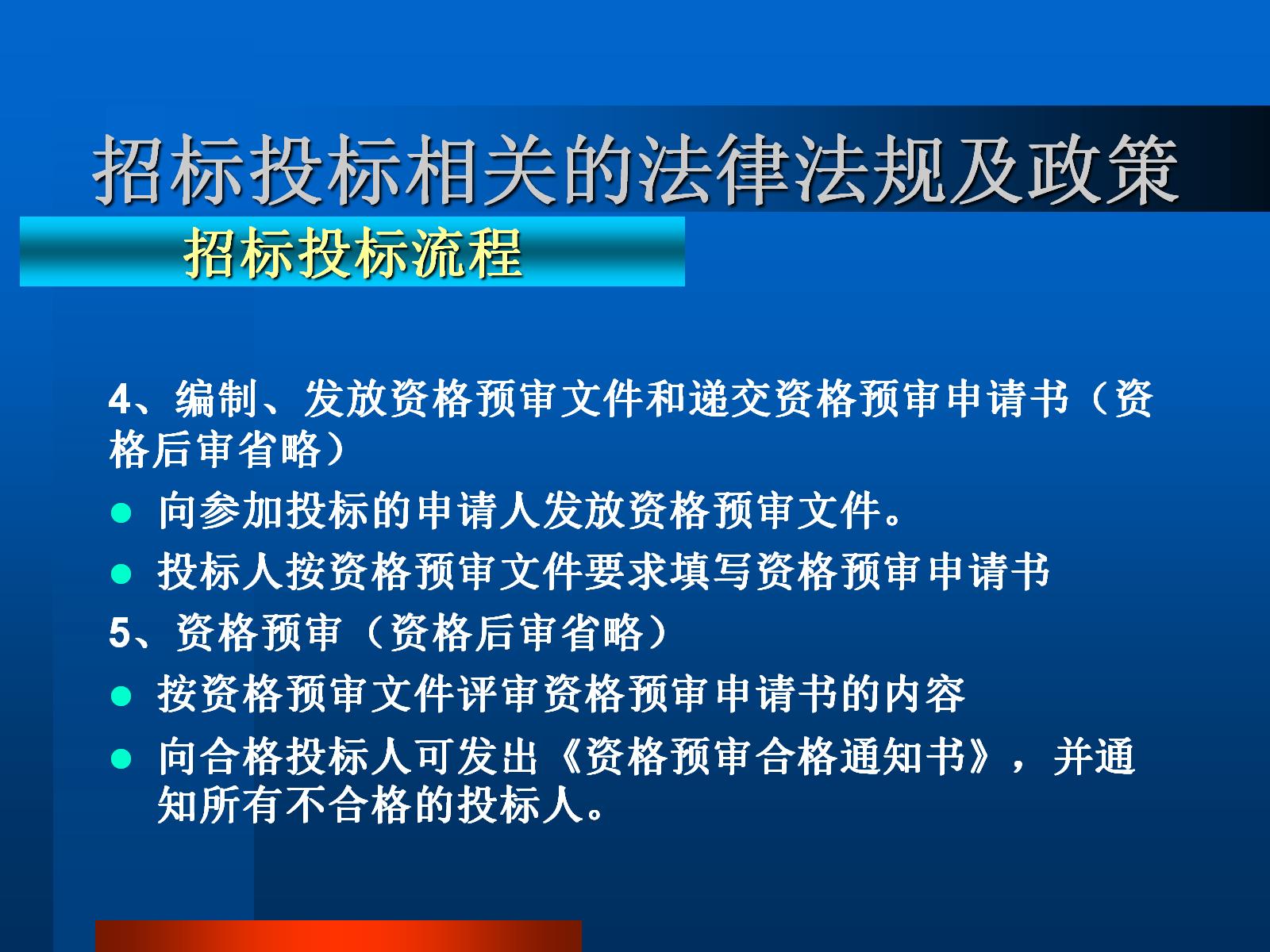 招标投标相关的法律法规及政策
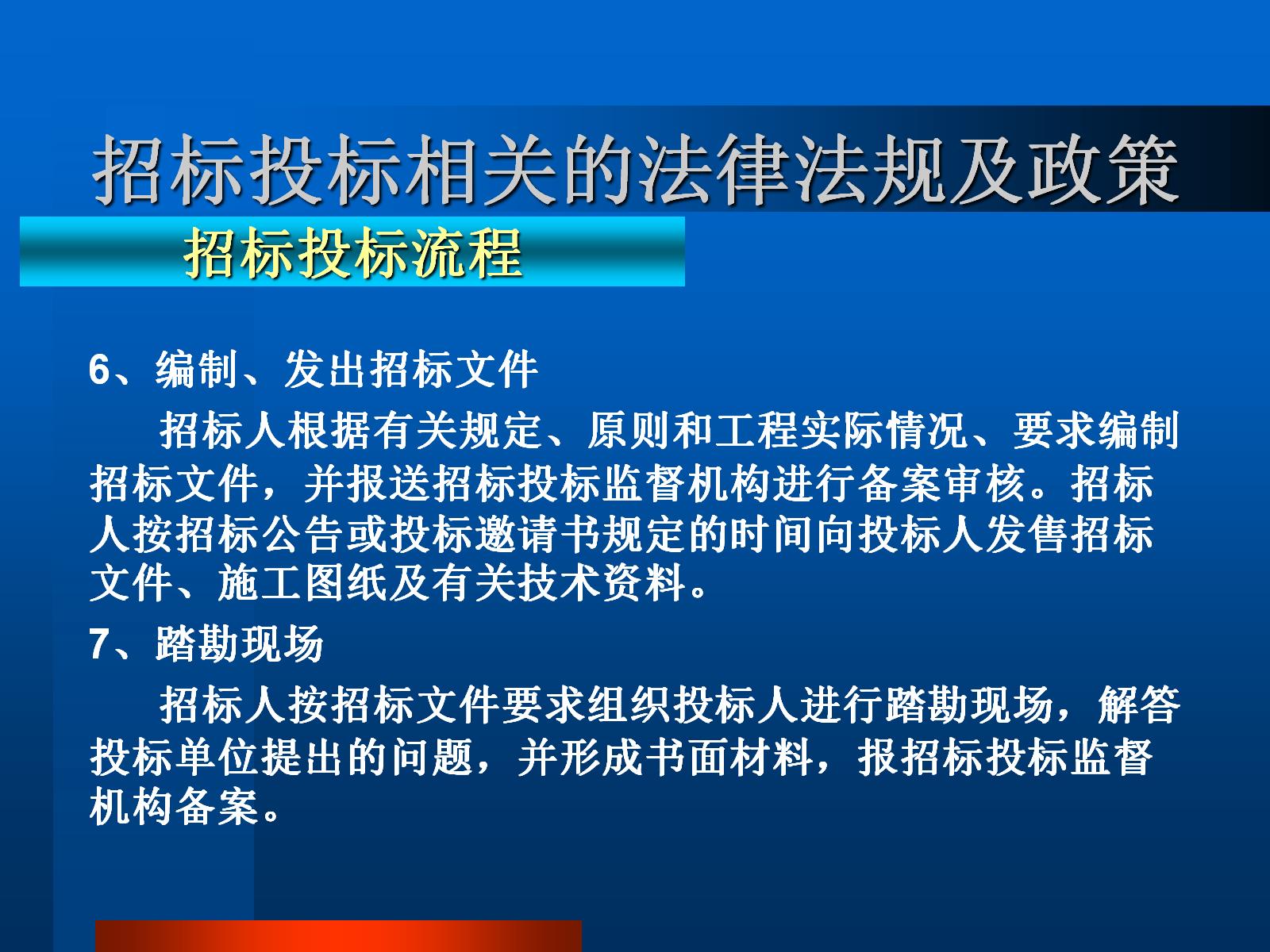 招标投标相关的法律法规及政策
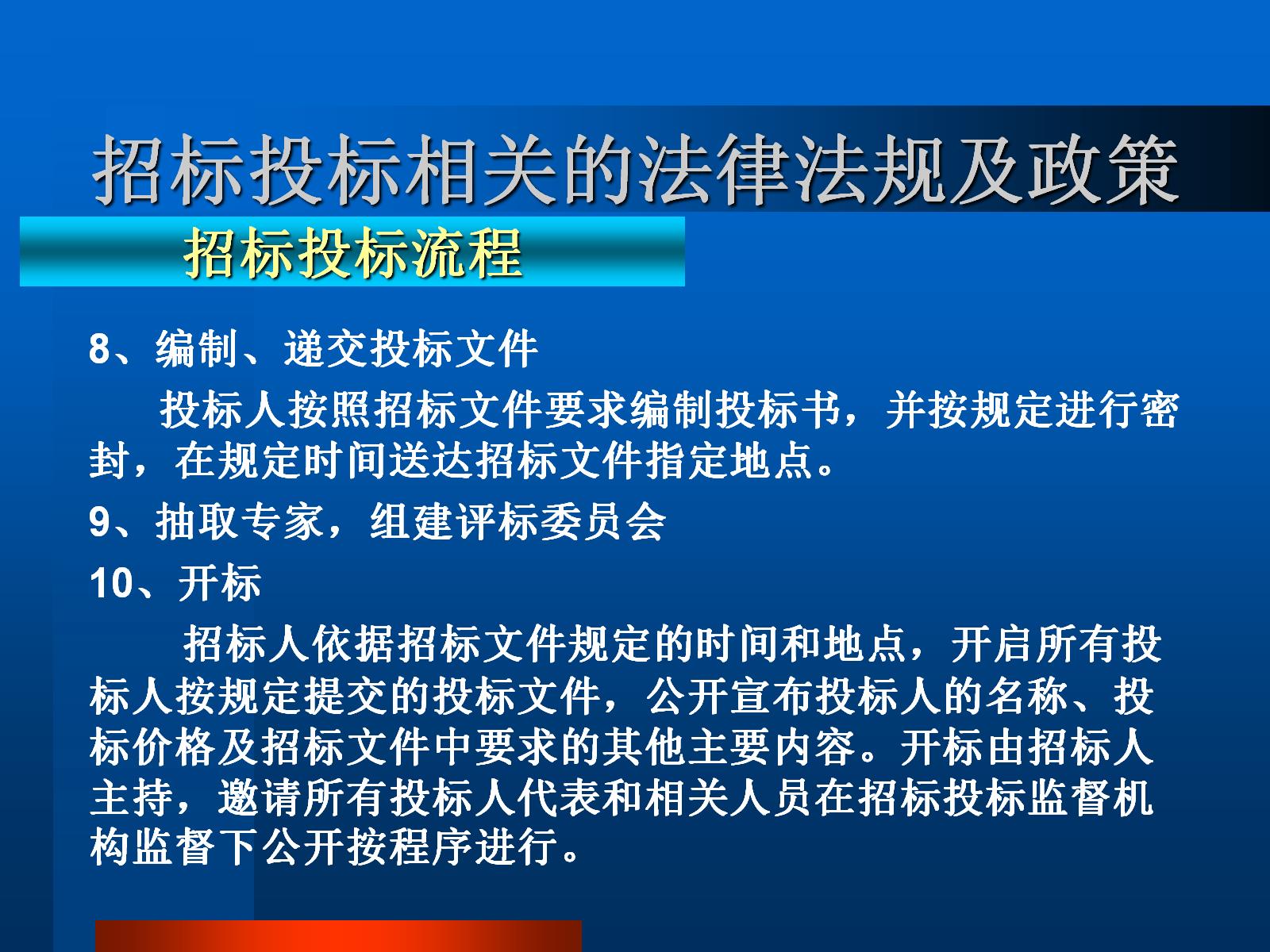 招标投标相关的法律法规及政策
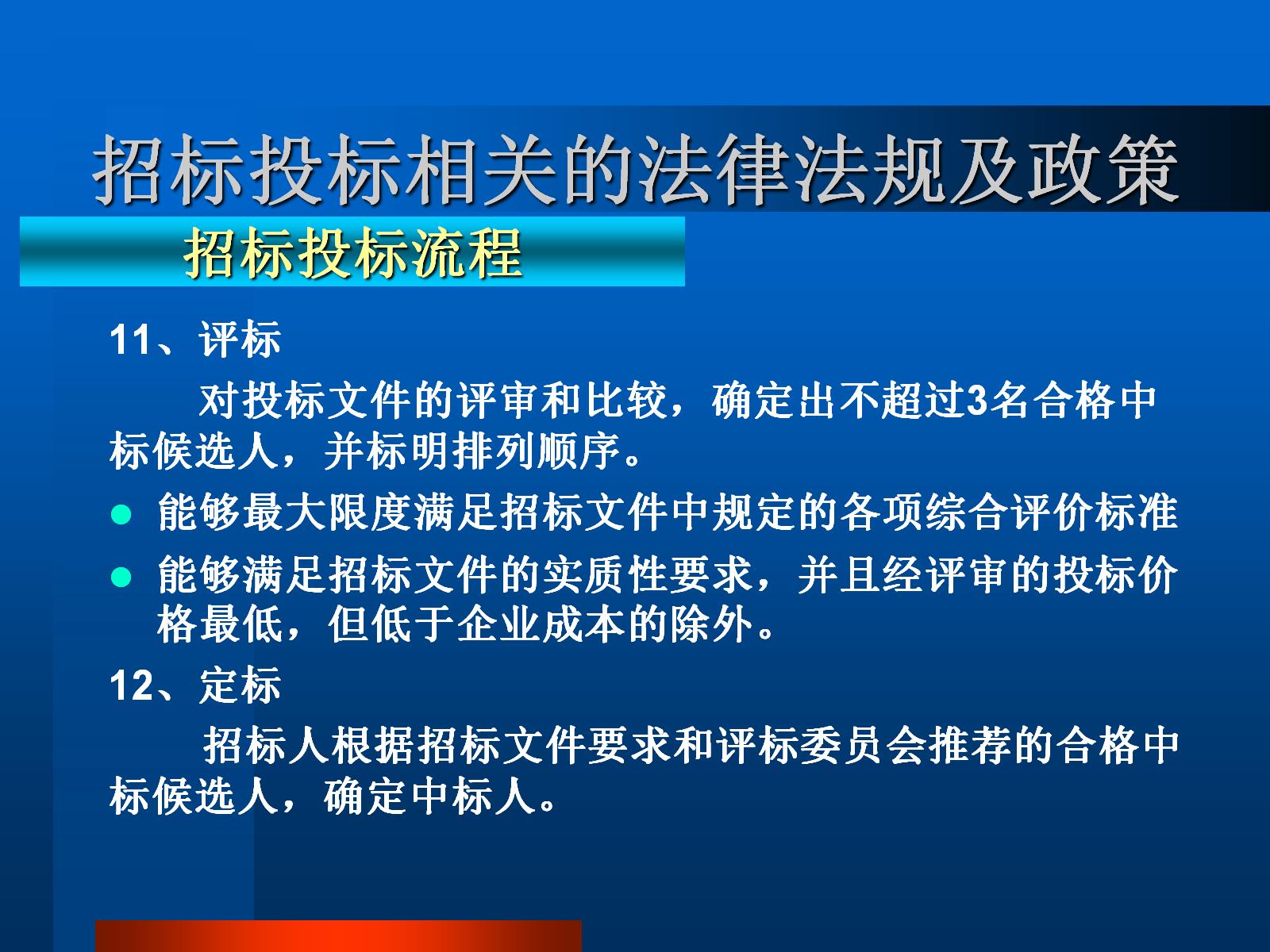 招标投标相关的法律法规及政策
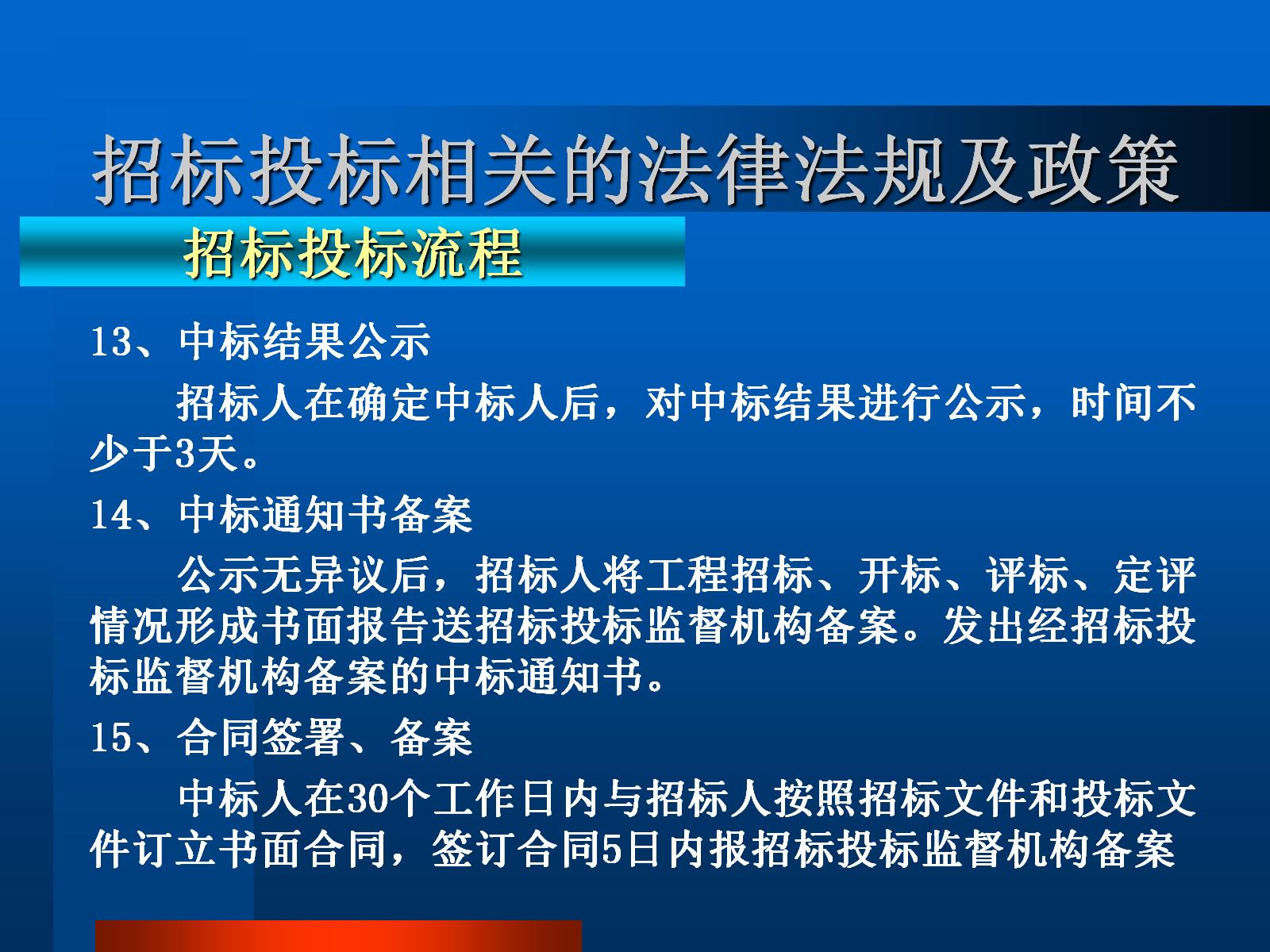 招标投标相关的法律法规及政策
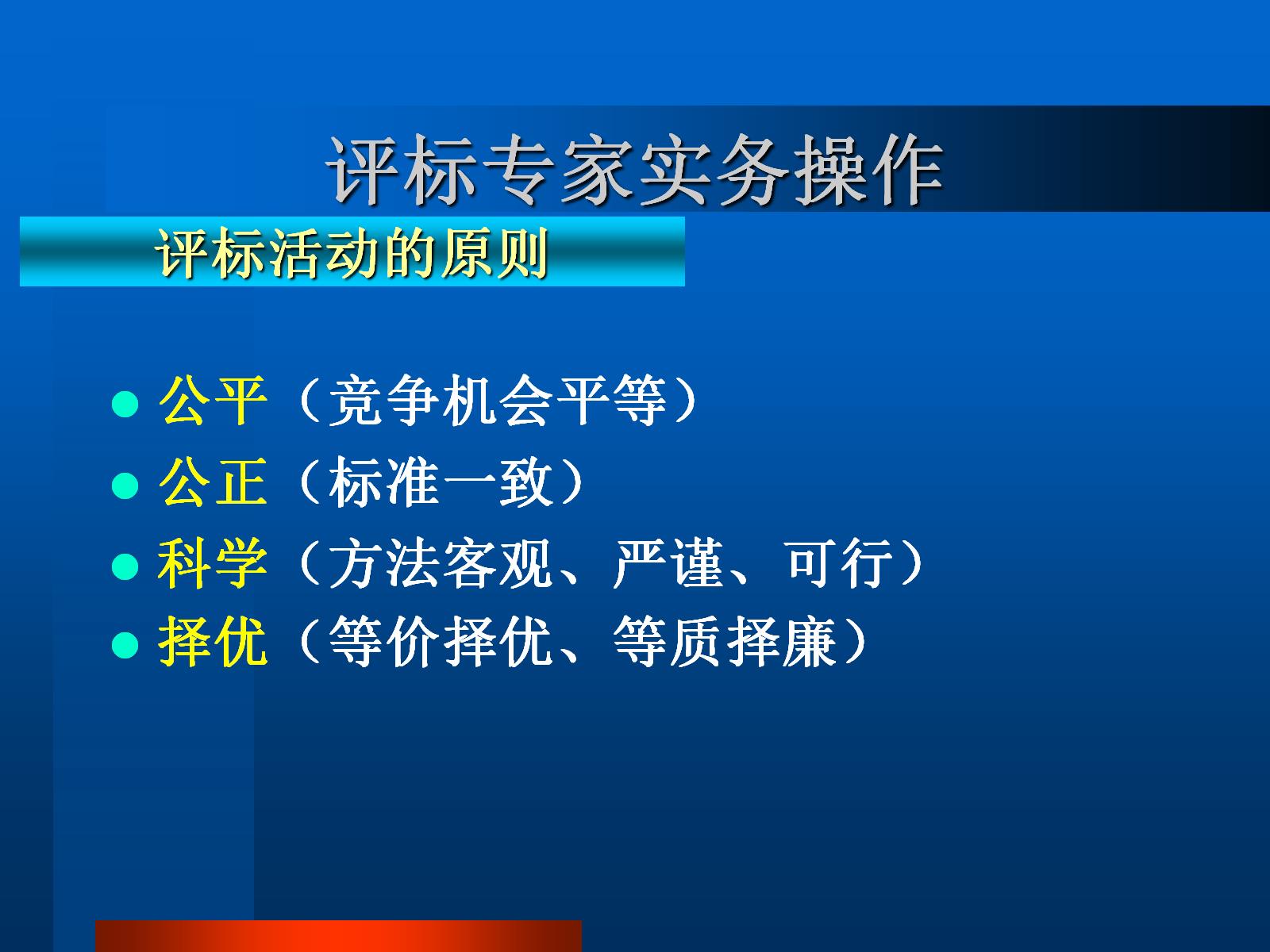 评标专家实务操作
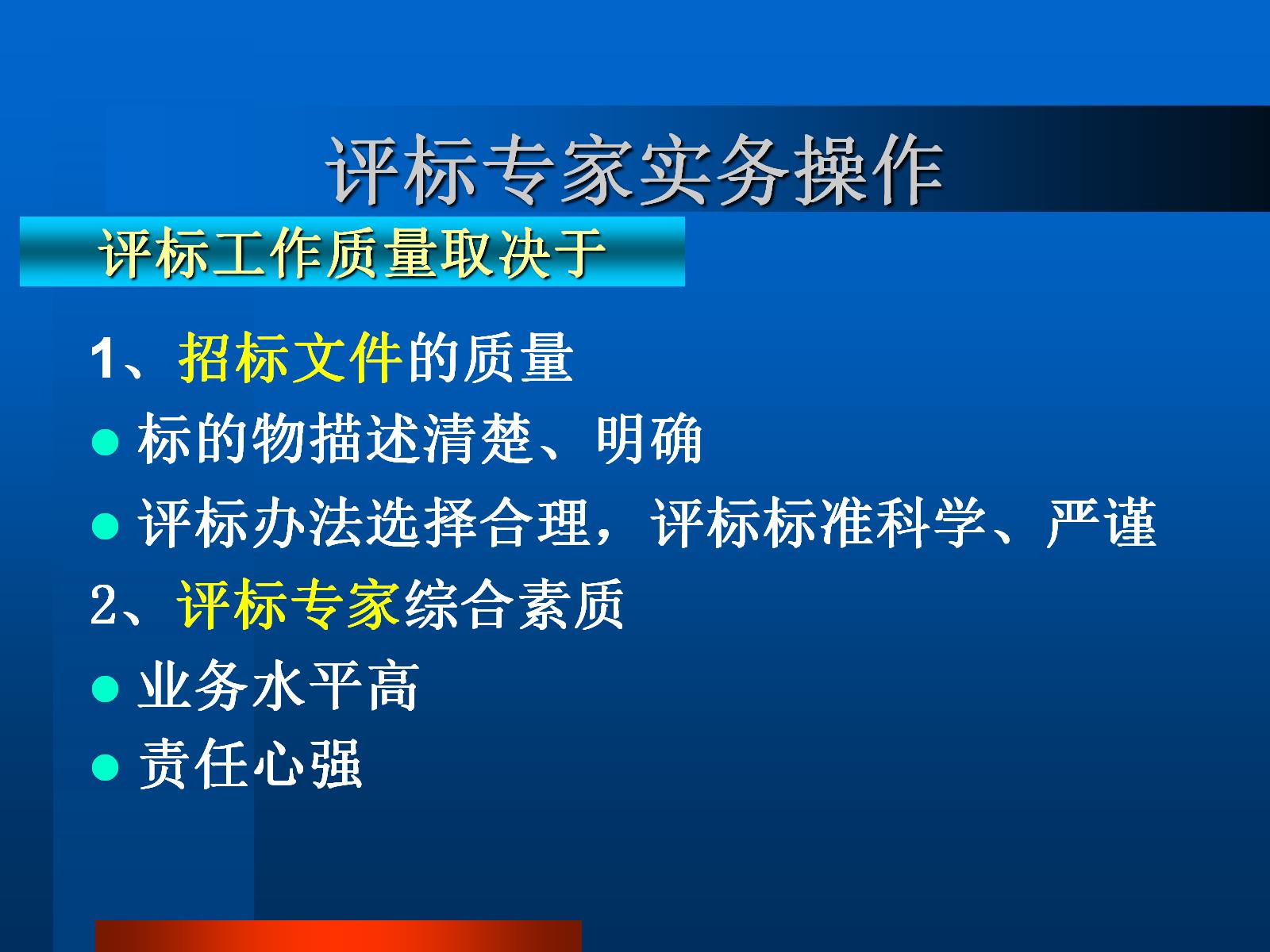 评标专家实务操作
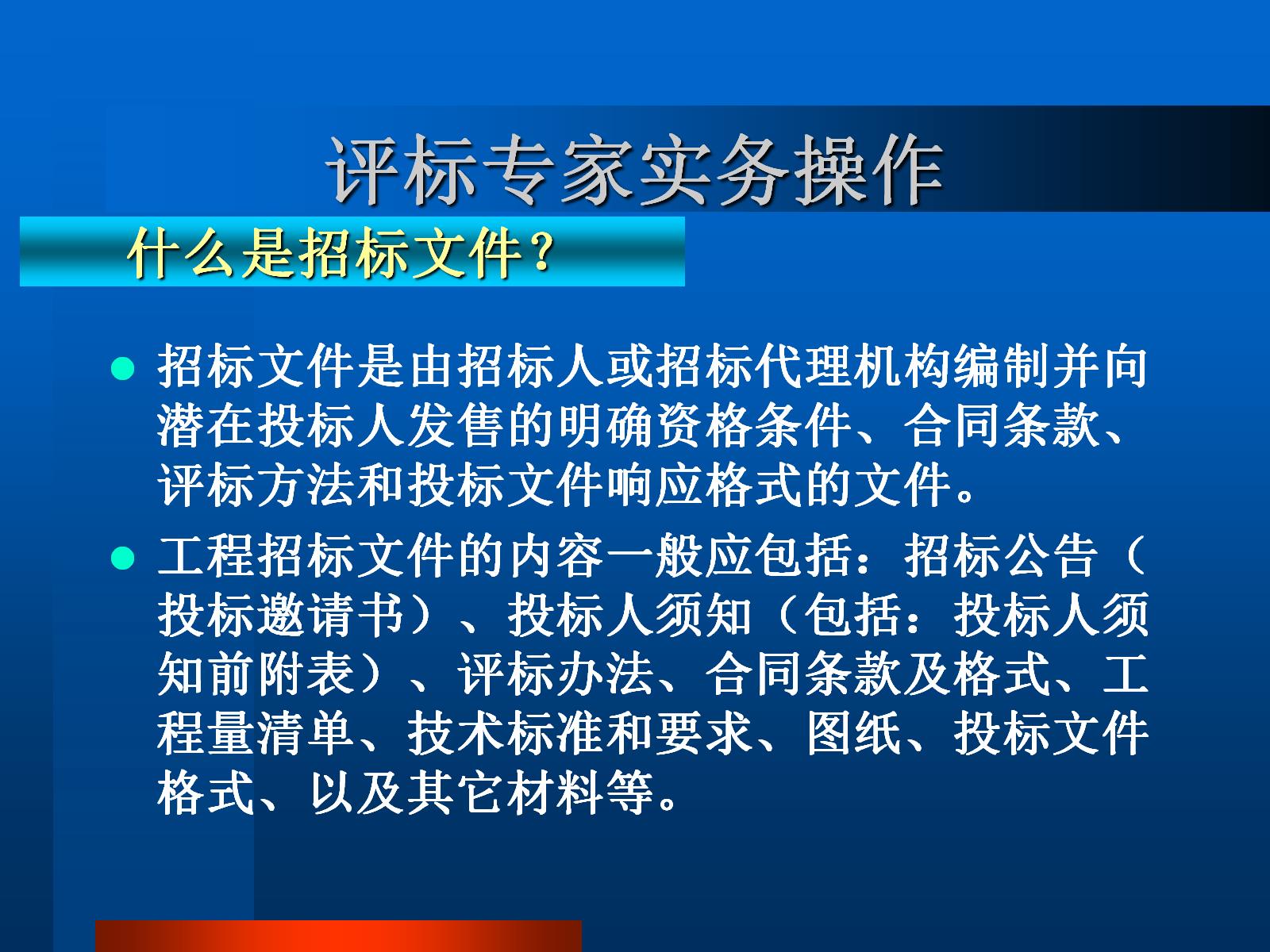 评标专家实务操作
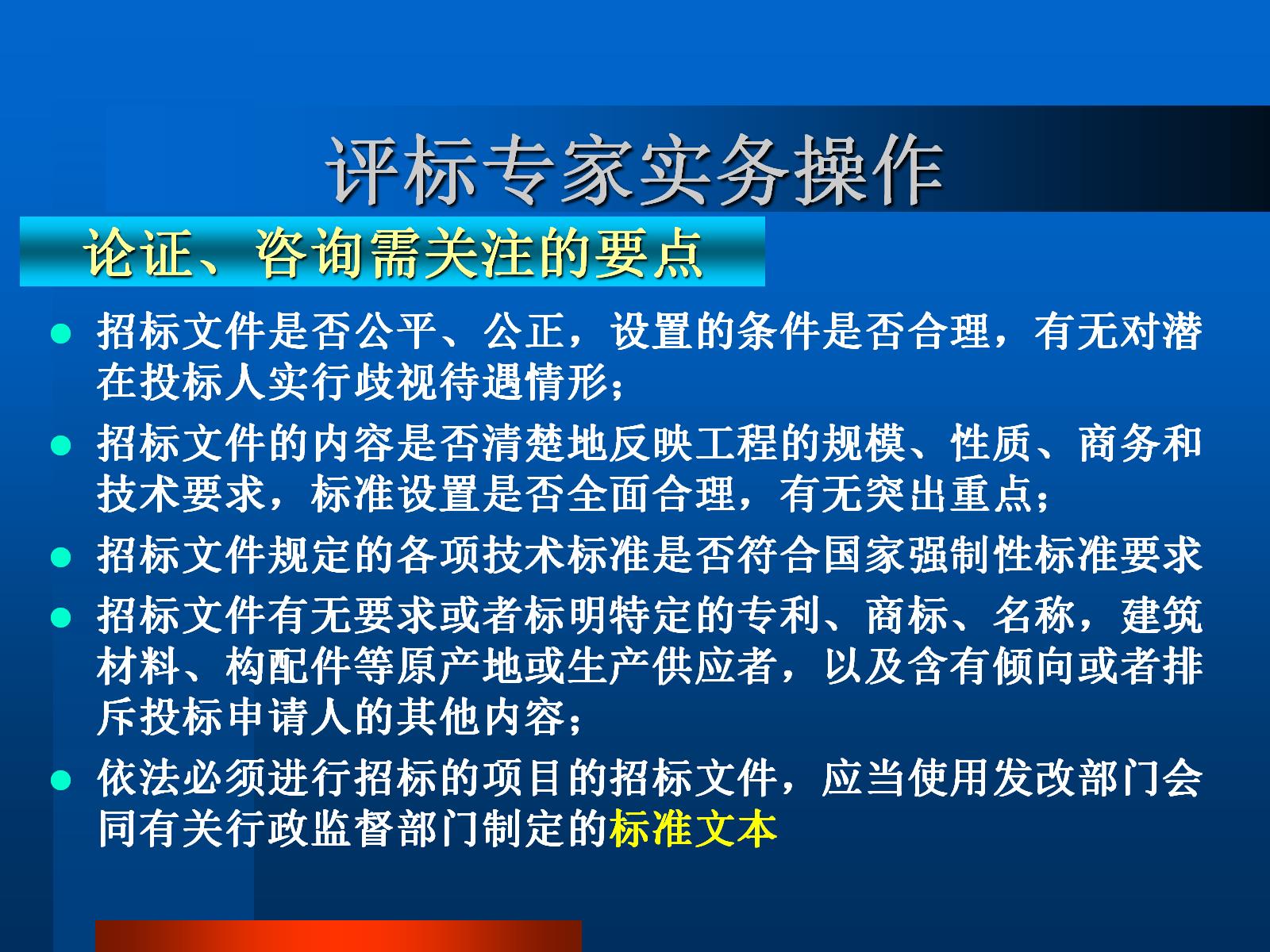 评标专家实务操作
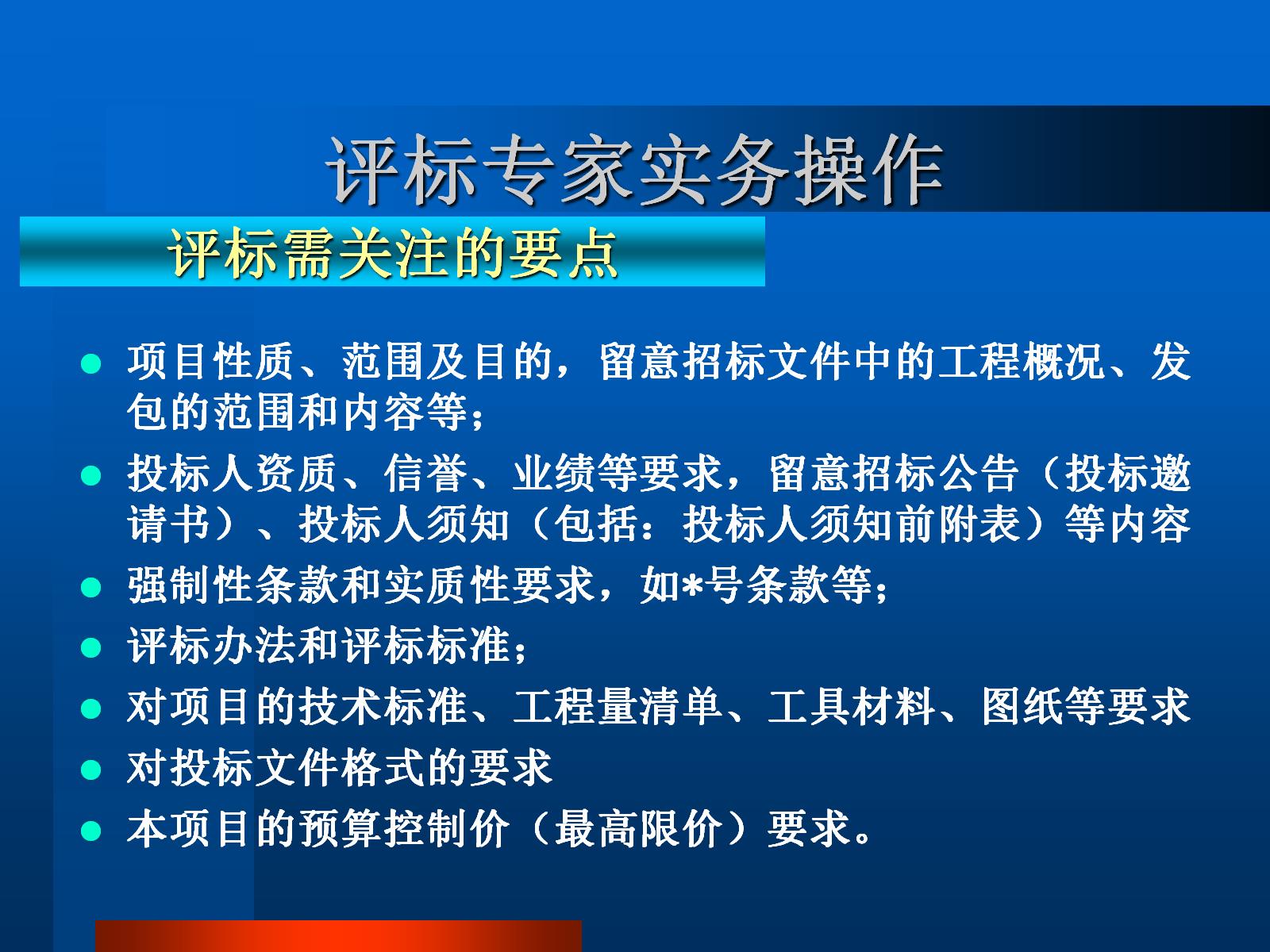 评标专家实务操作
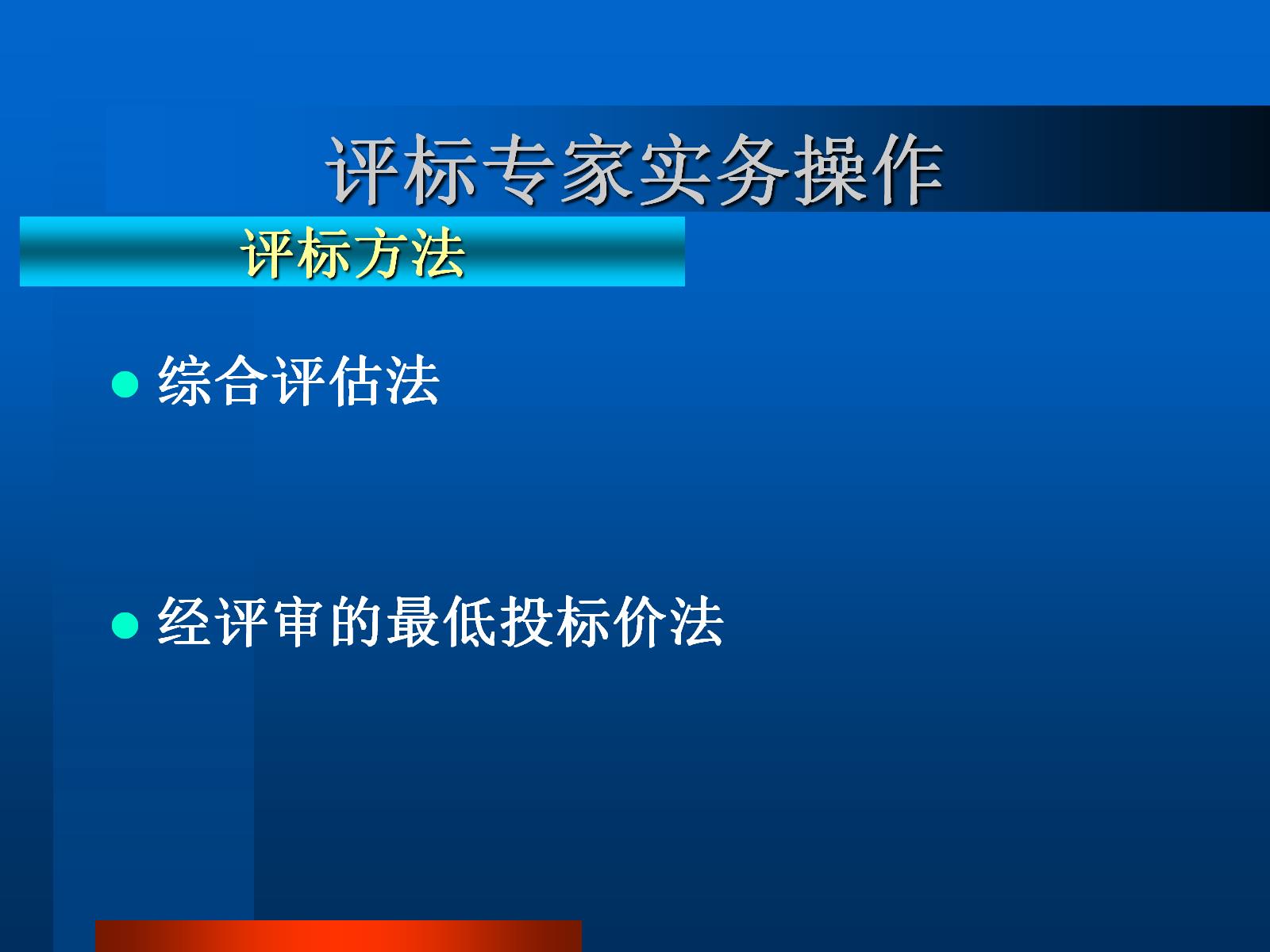 评标专家实务操作
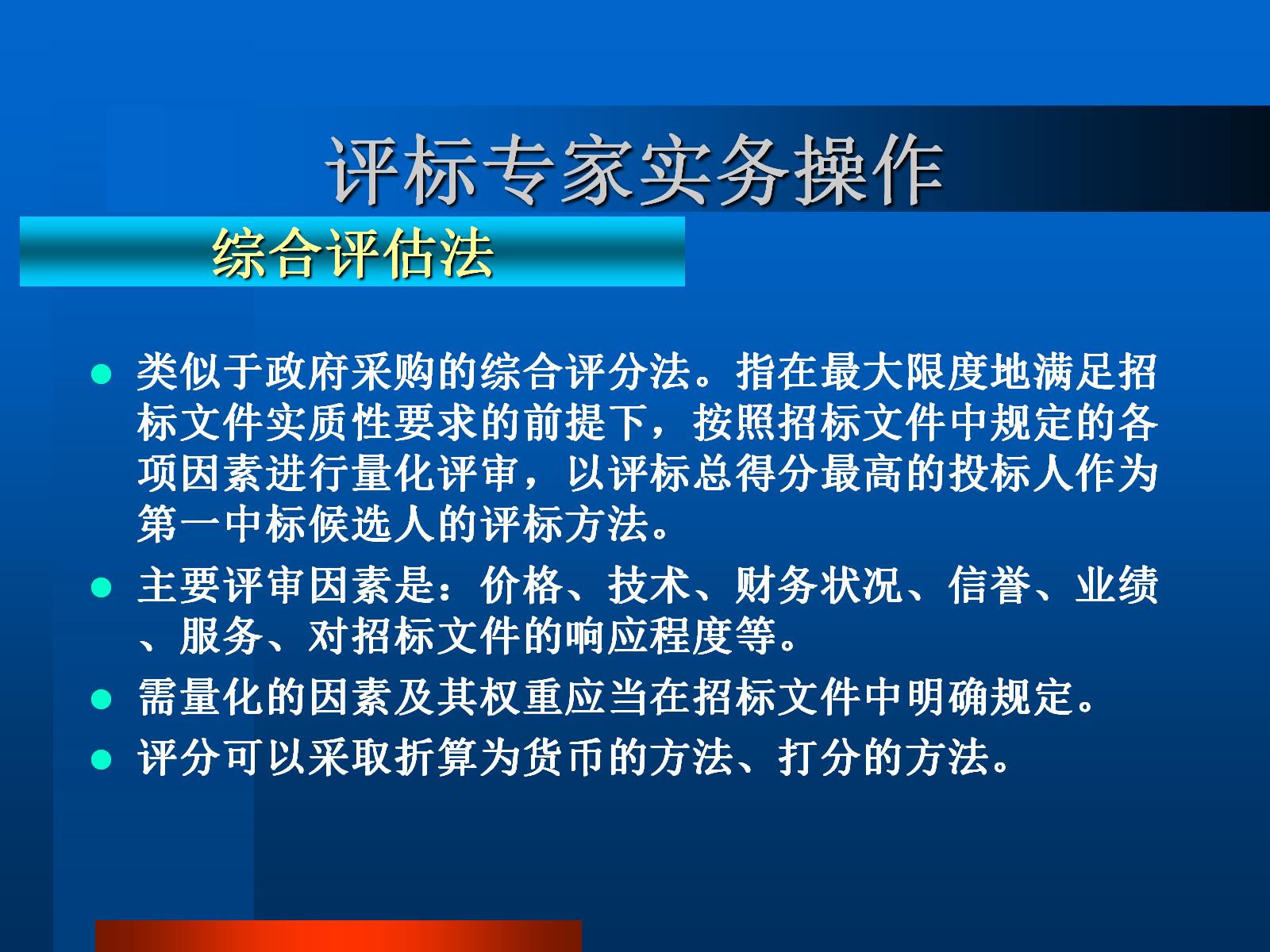 评标专家实务操作
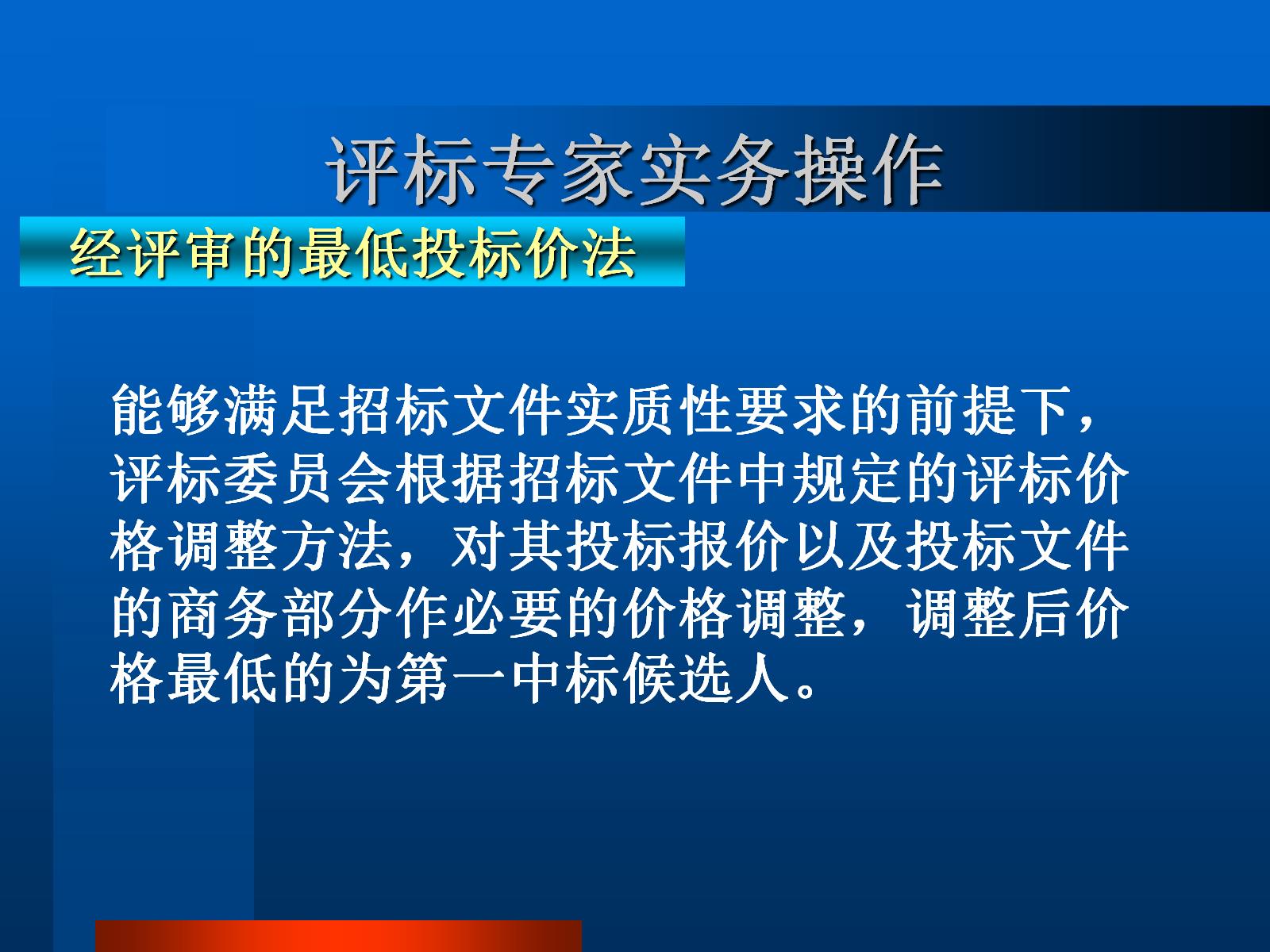 评标专家实务操作
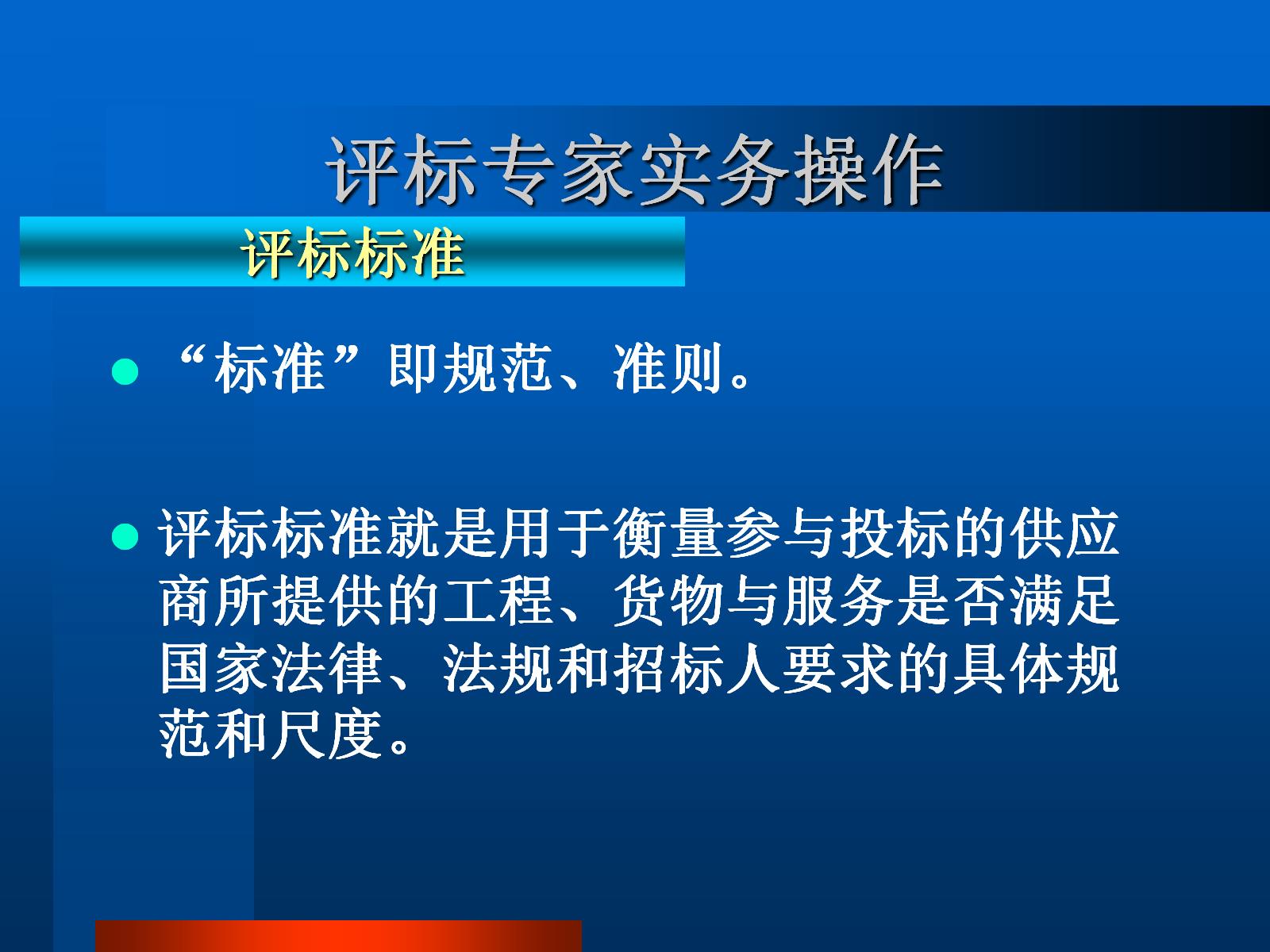 评标专家实务操作
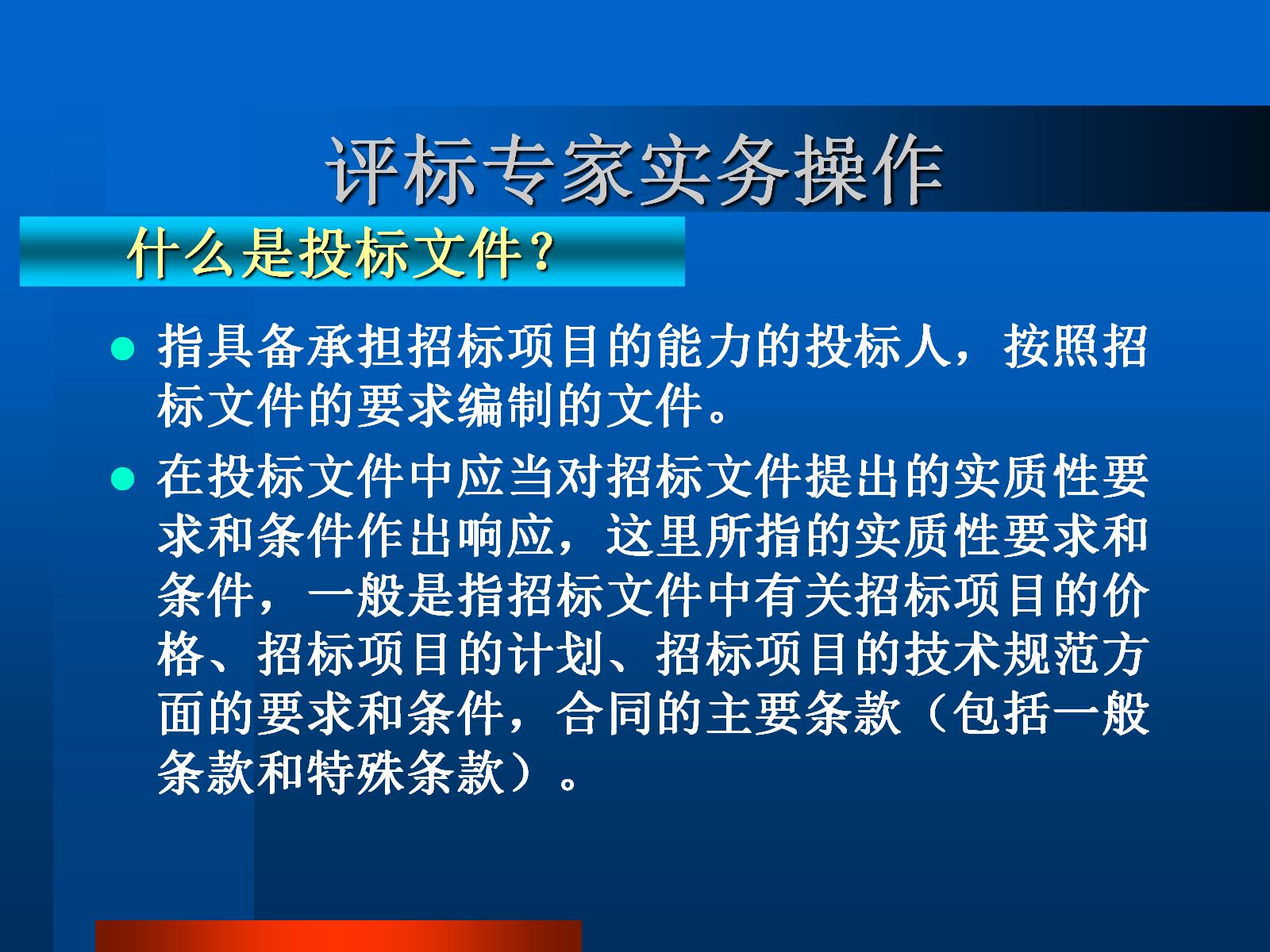 评标专家实务操作
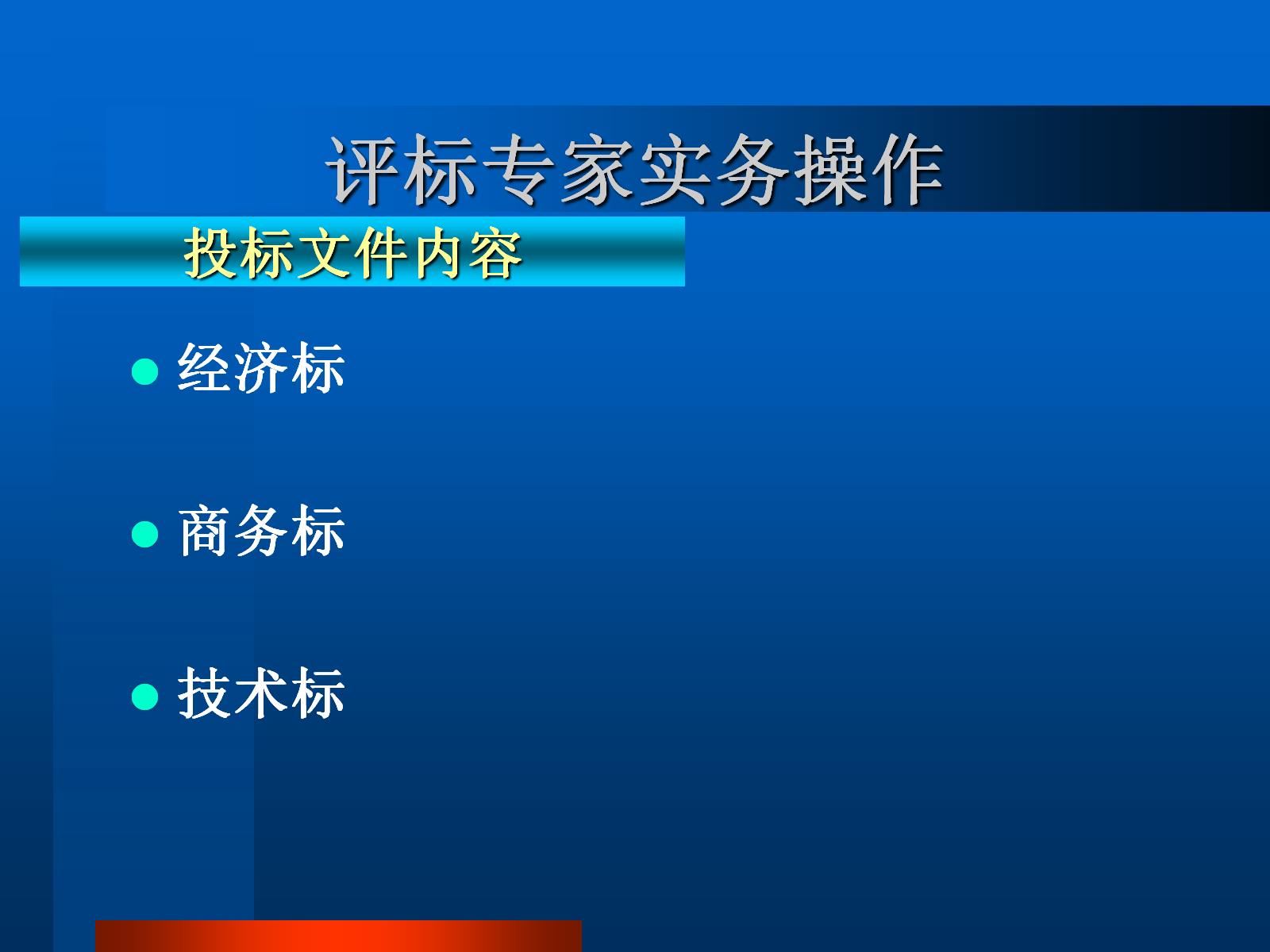 评标专家实务操作
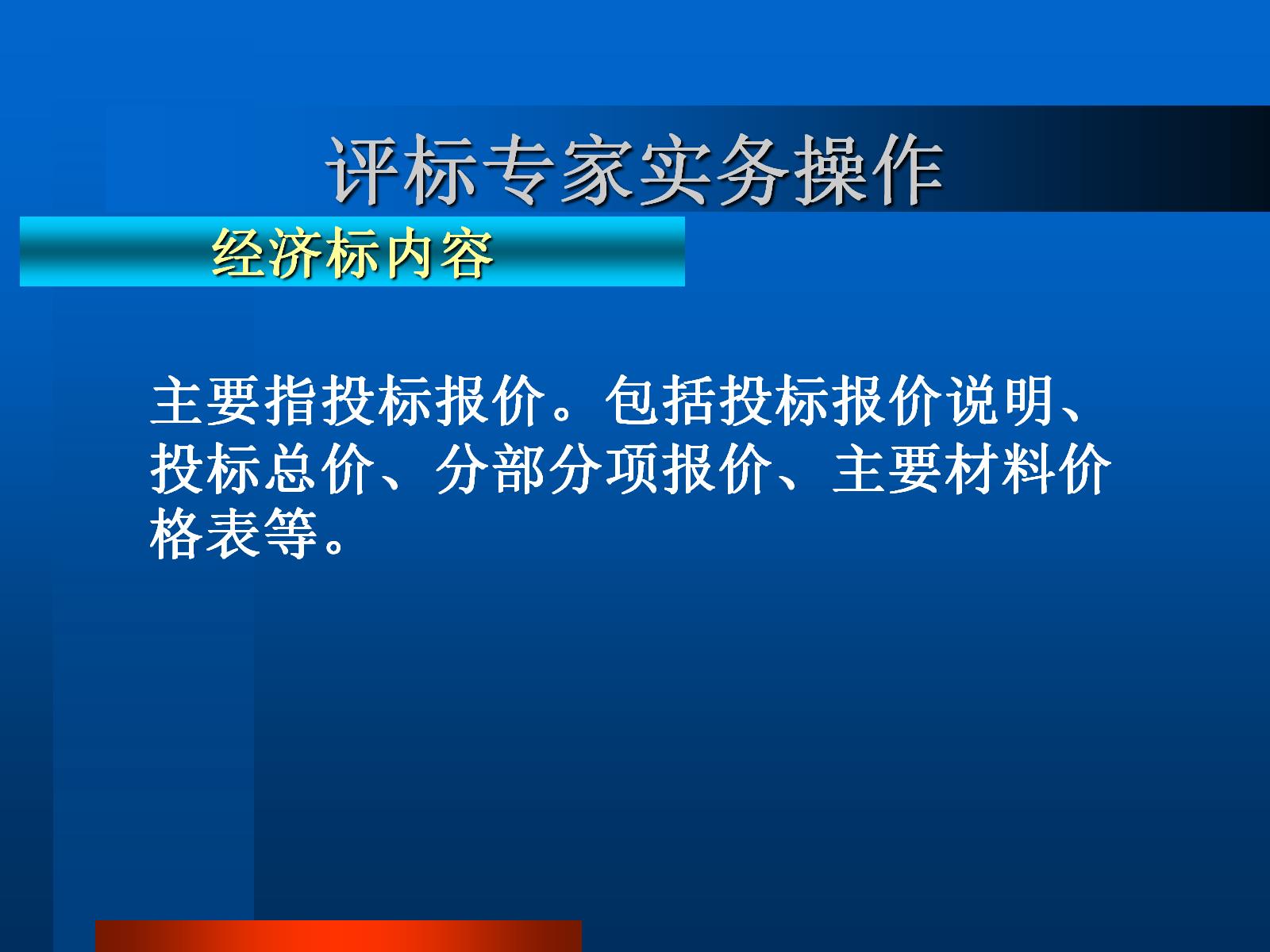 评标专家实务操作
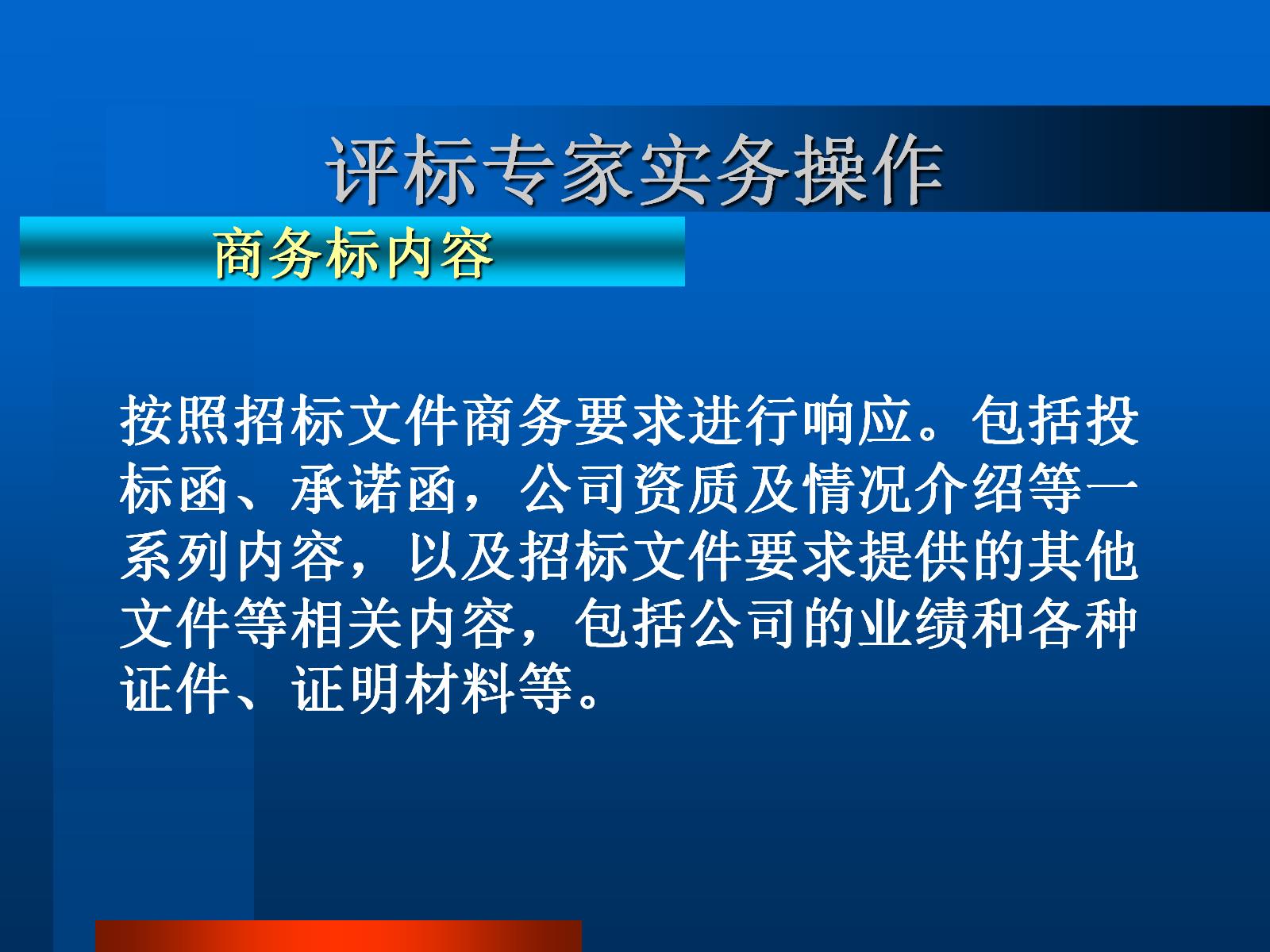 评标专家实务操作
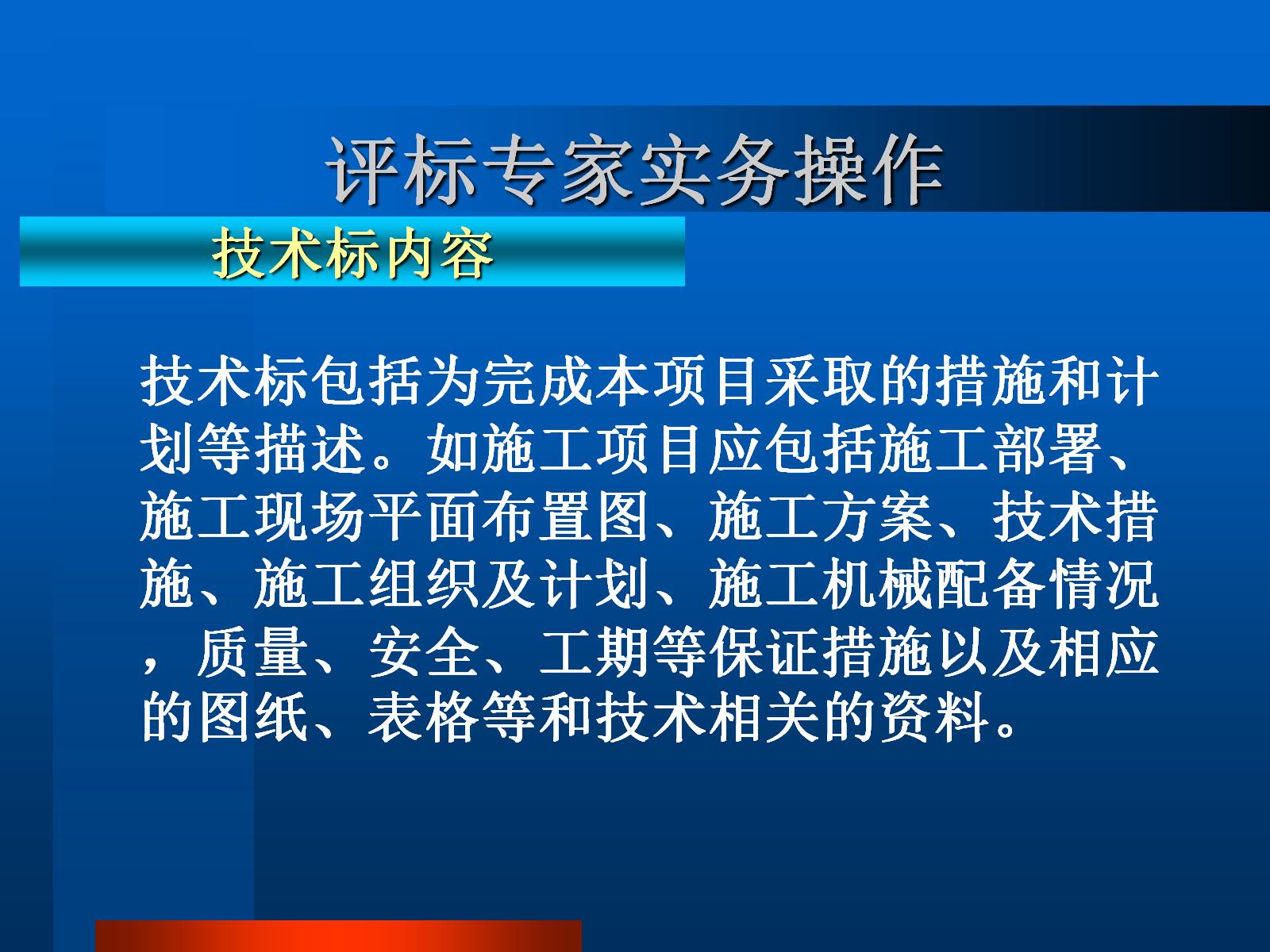 评标专家实务操作
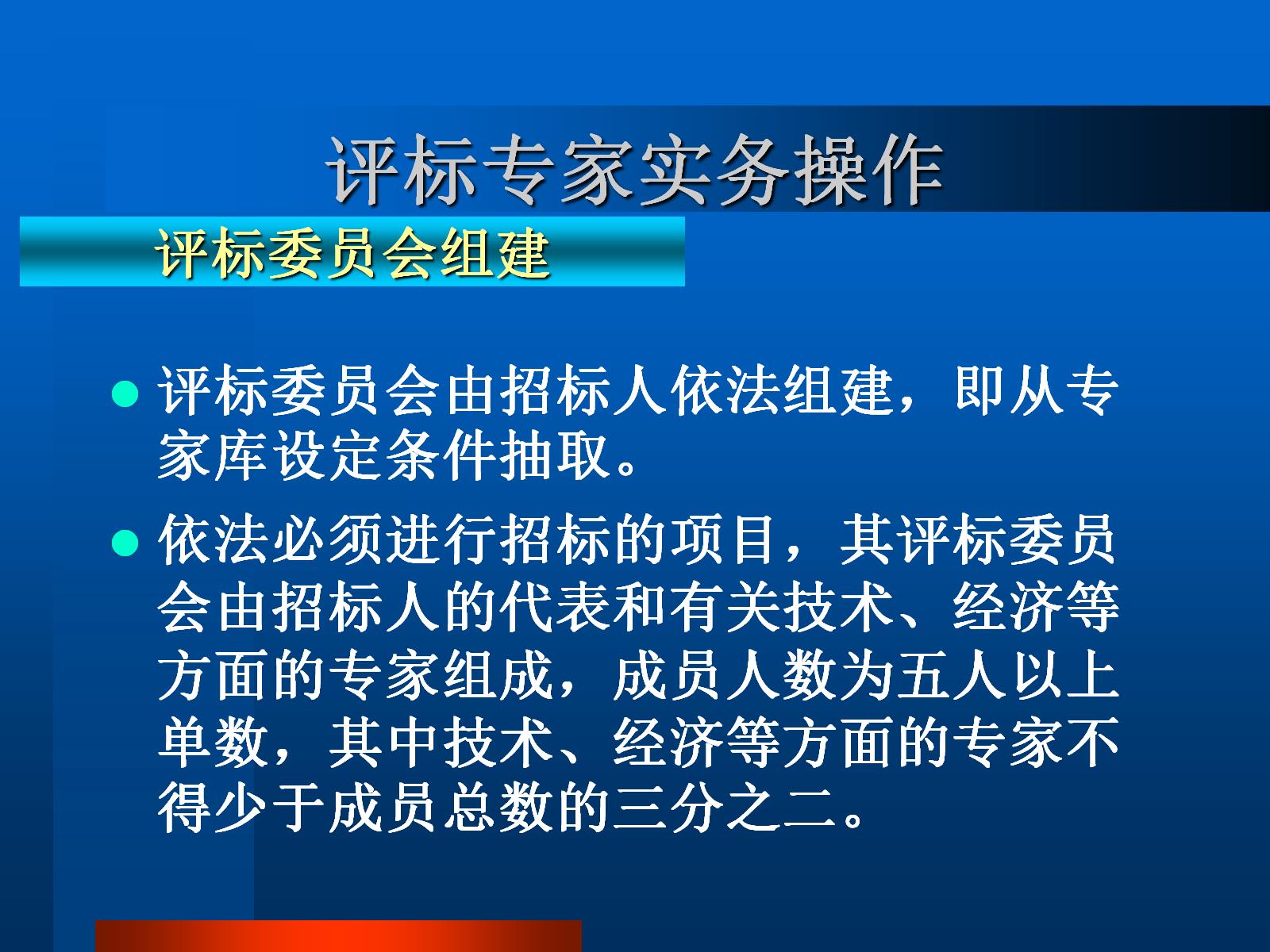 评标专家实务操作
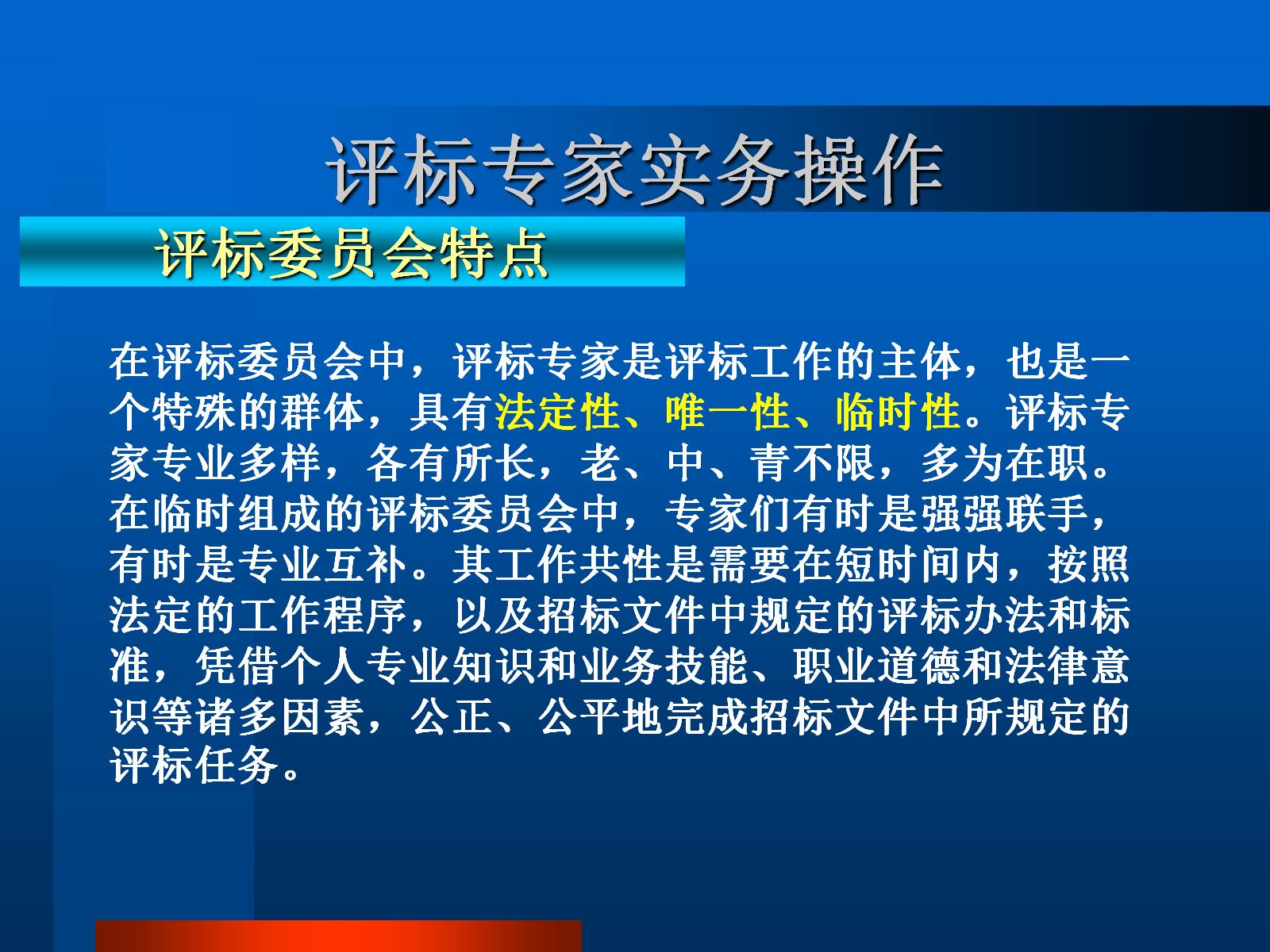 评标专家实务操作
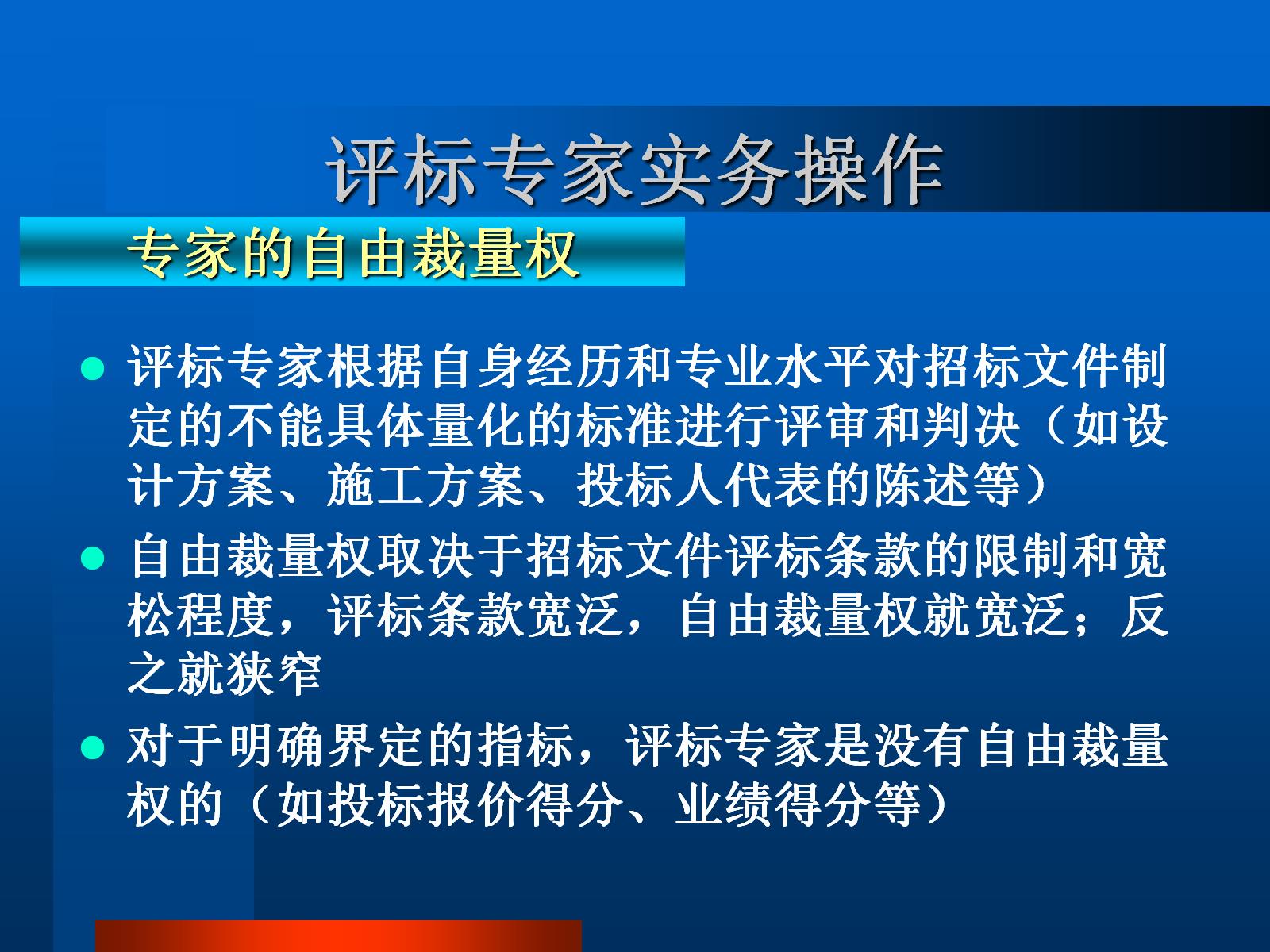 评标专家实务操作
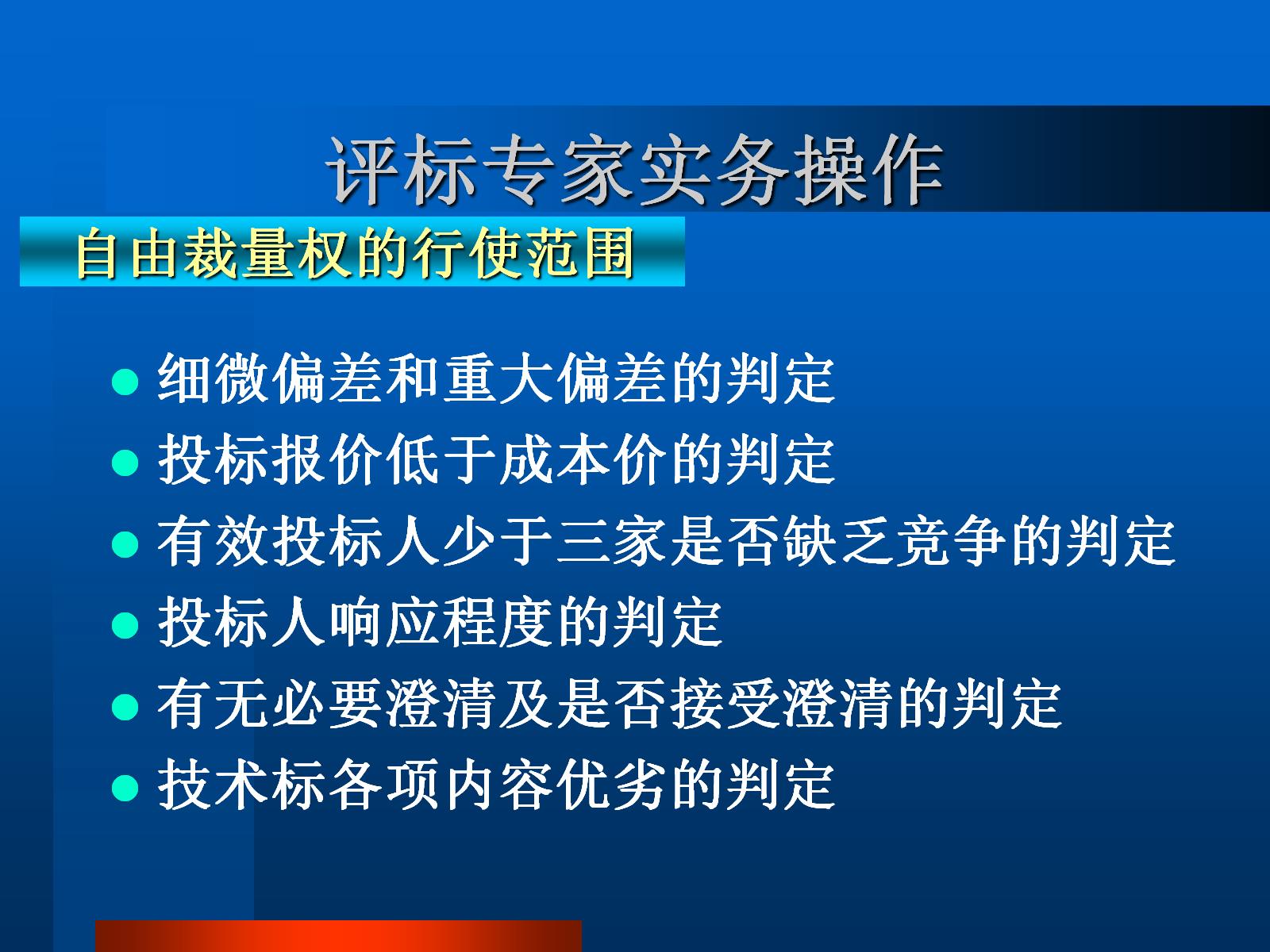 评标专家实务操作
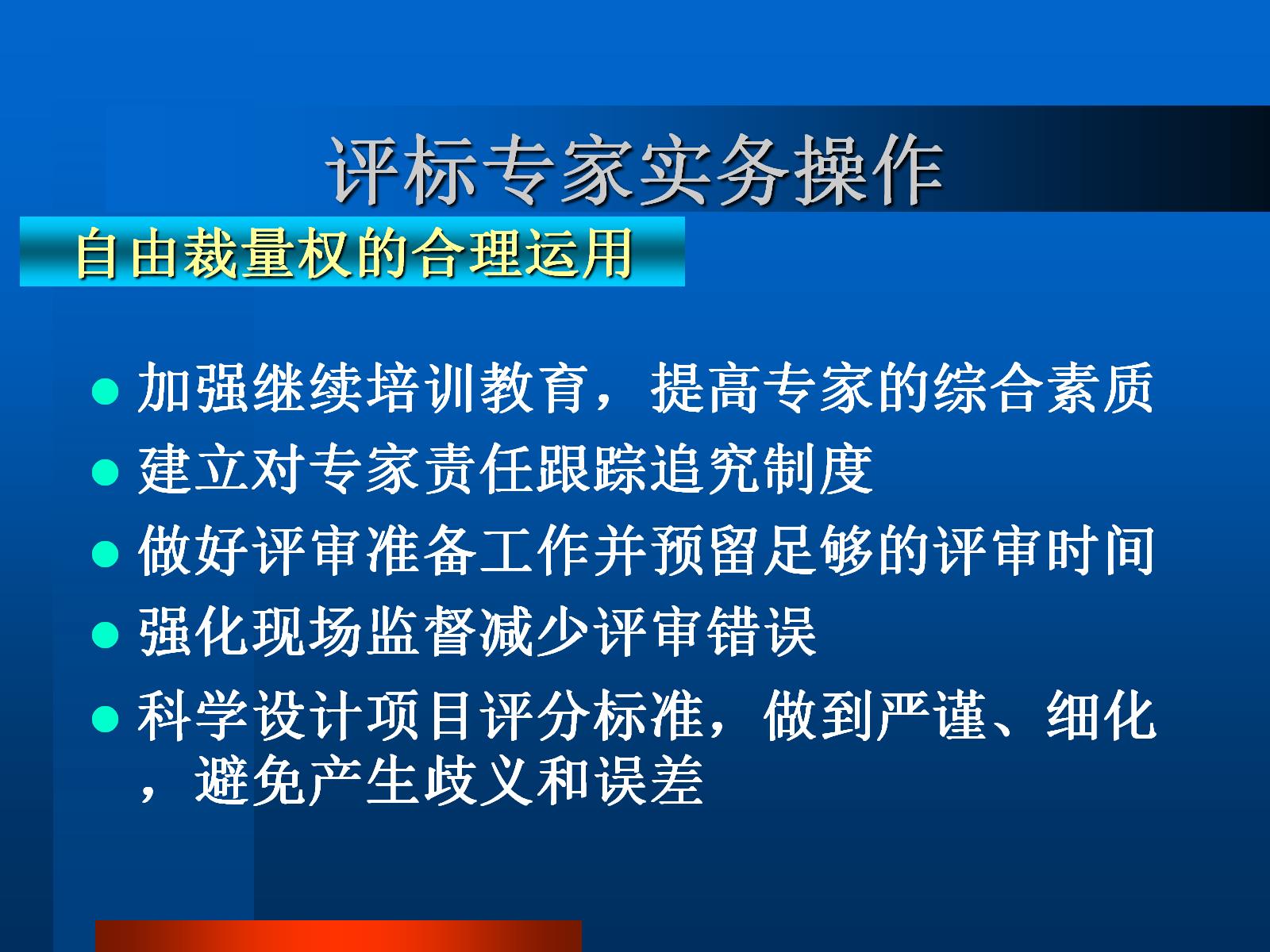 评标专家实务操作
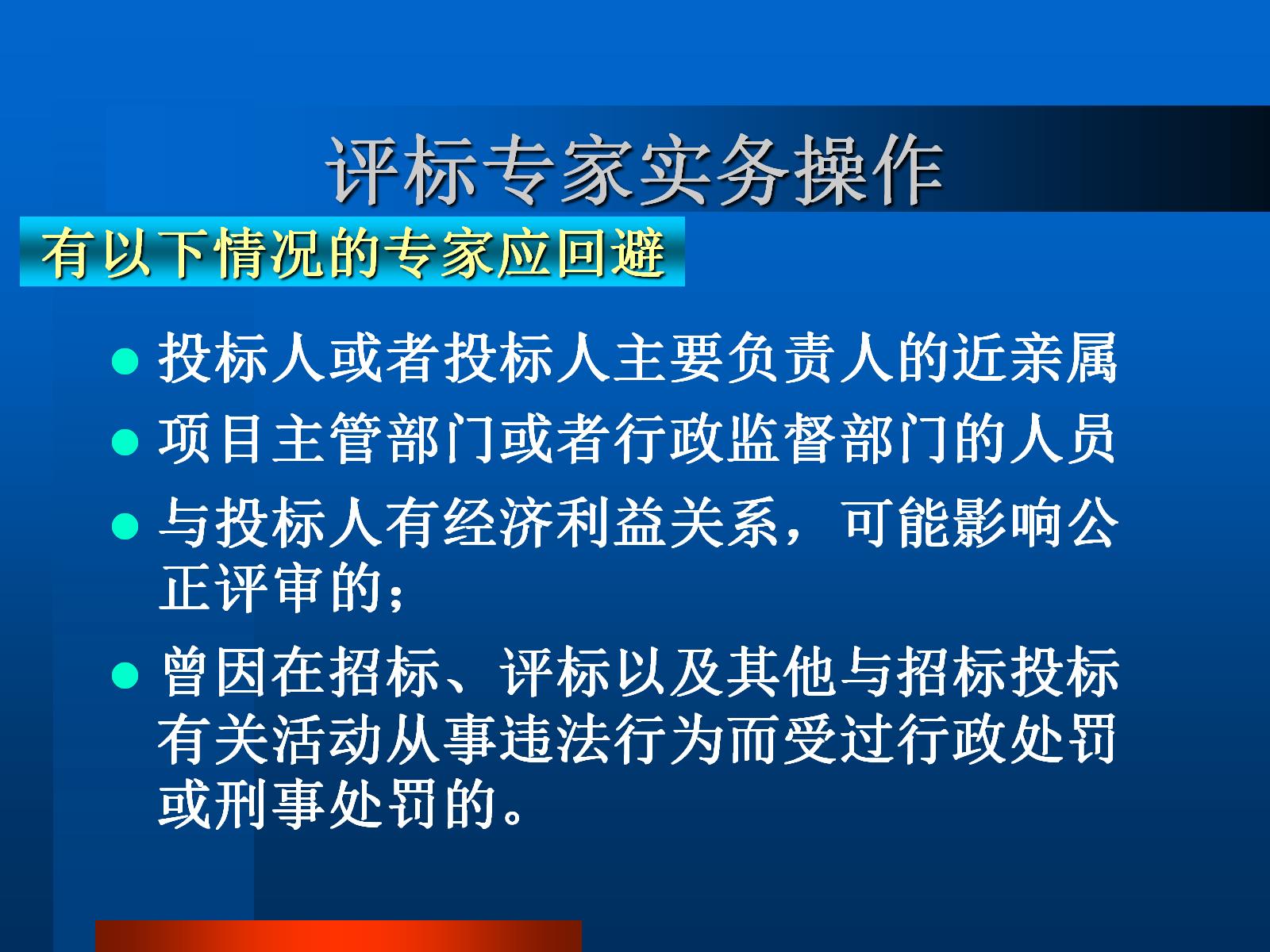 评标专家实务操作
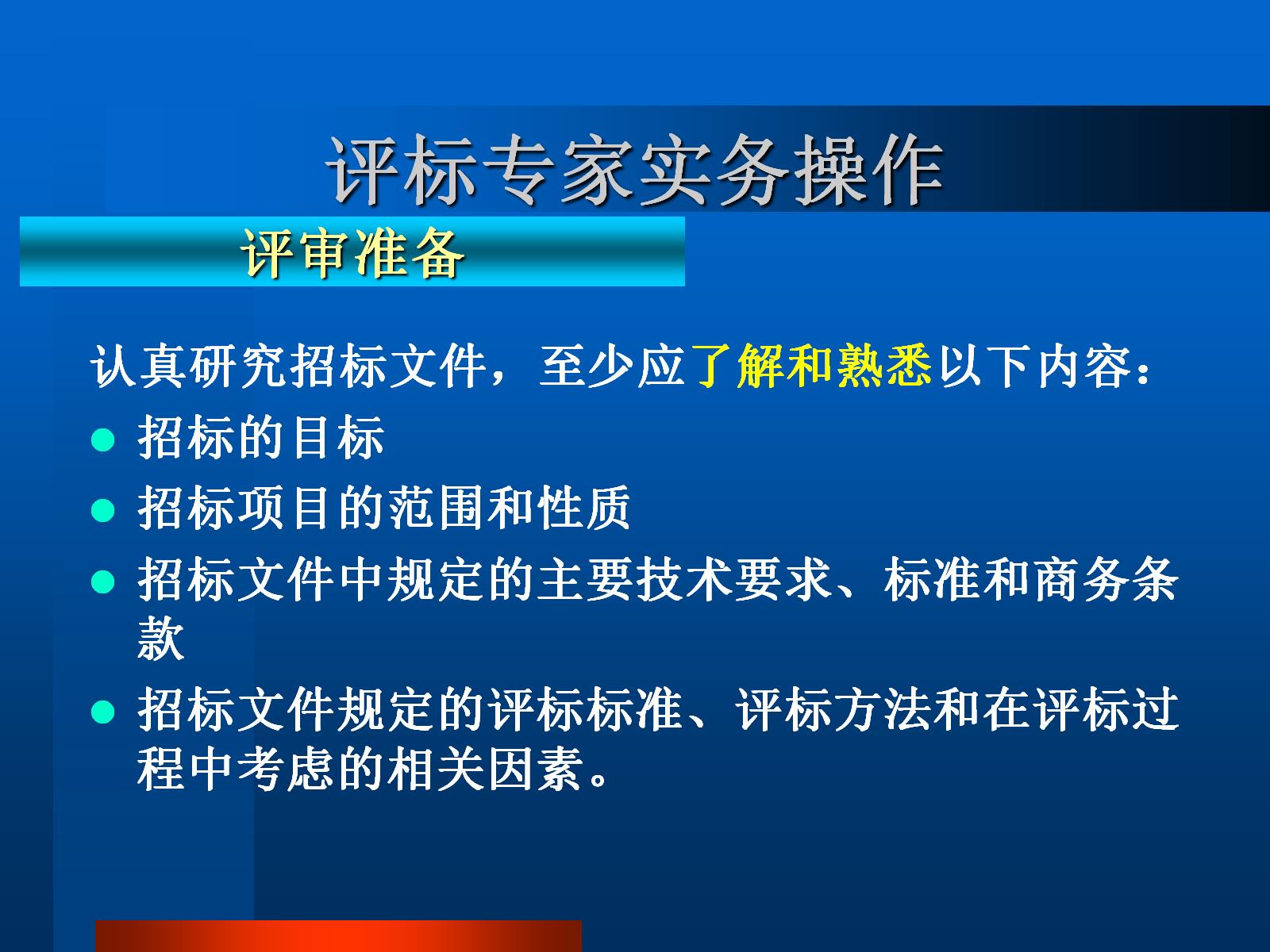 评标专家实务操作
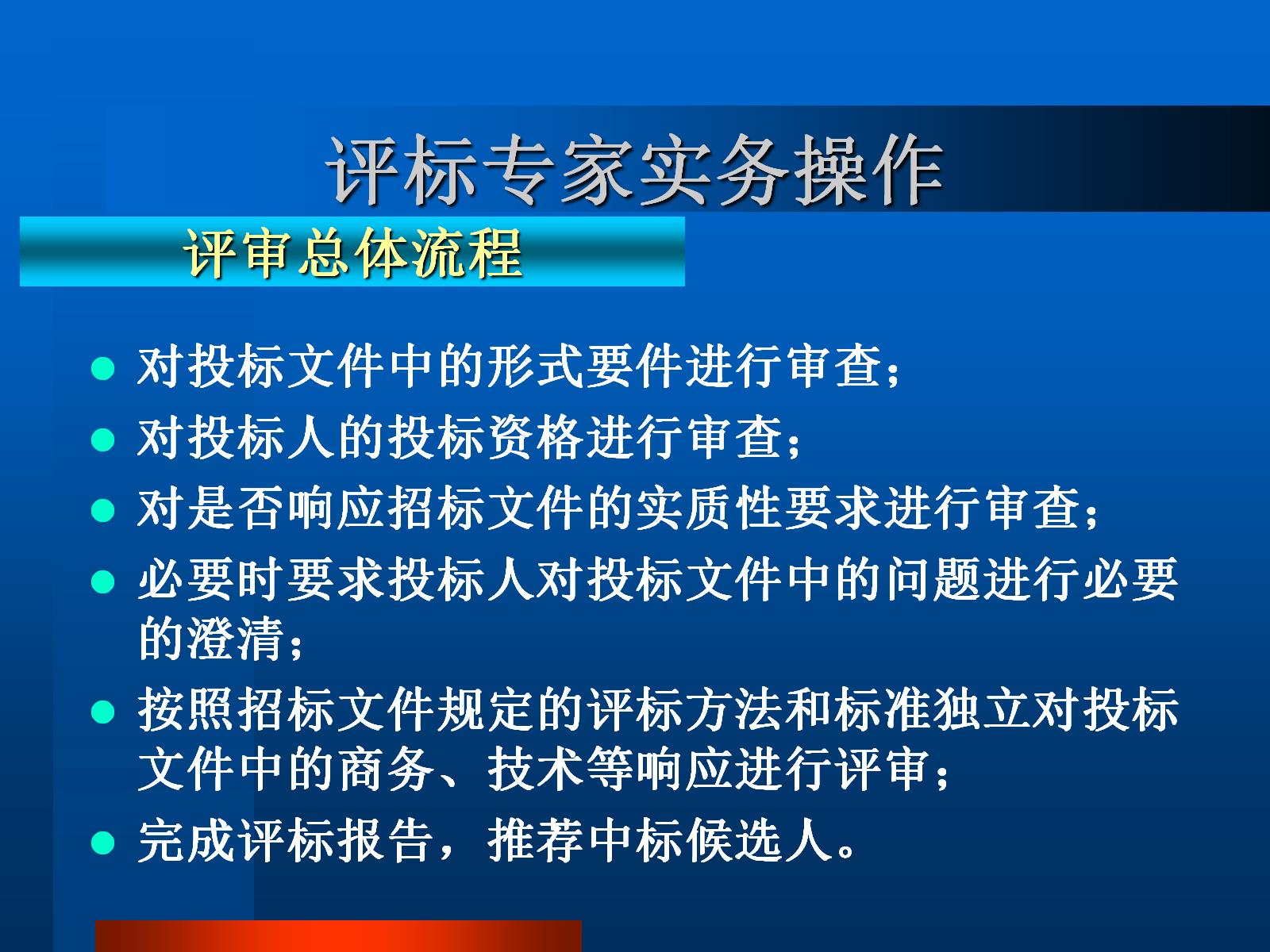 评标专家实务操作
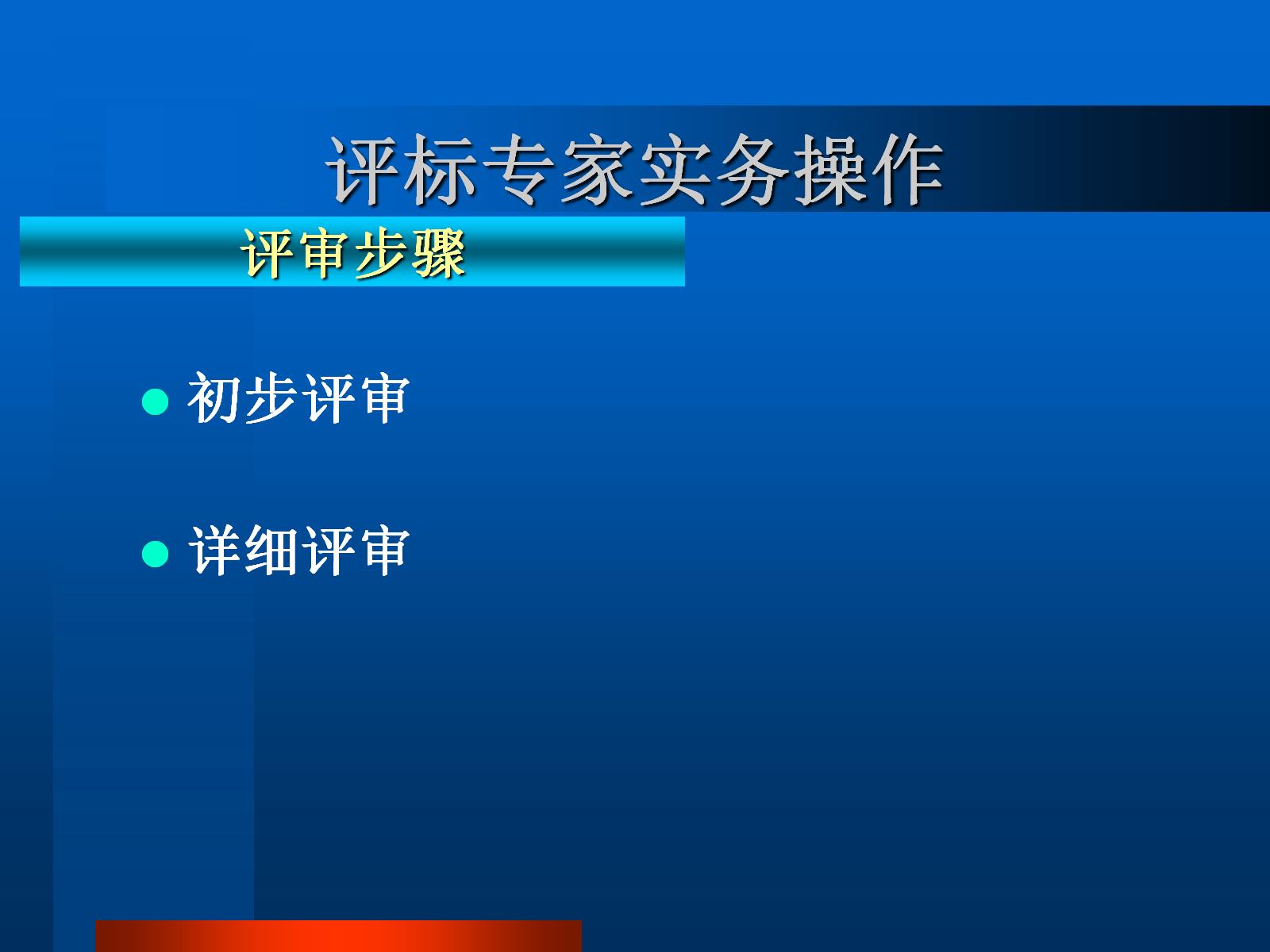 评标专家实务操作
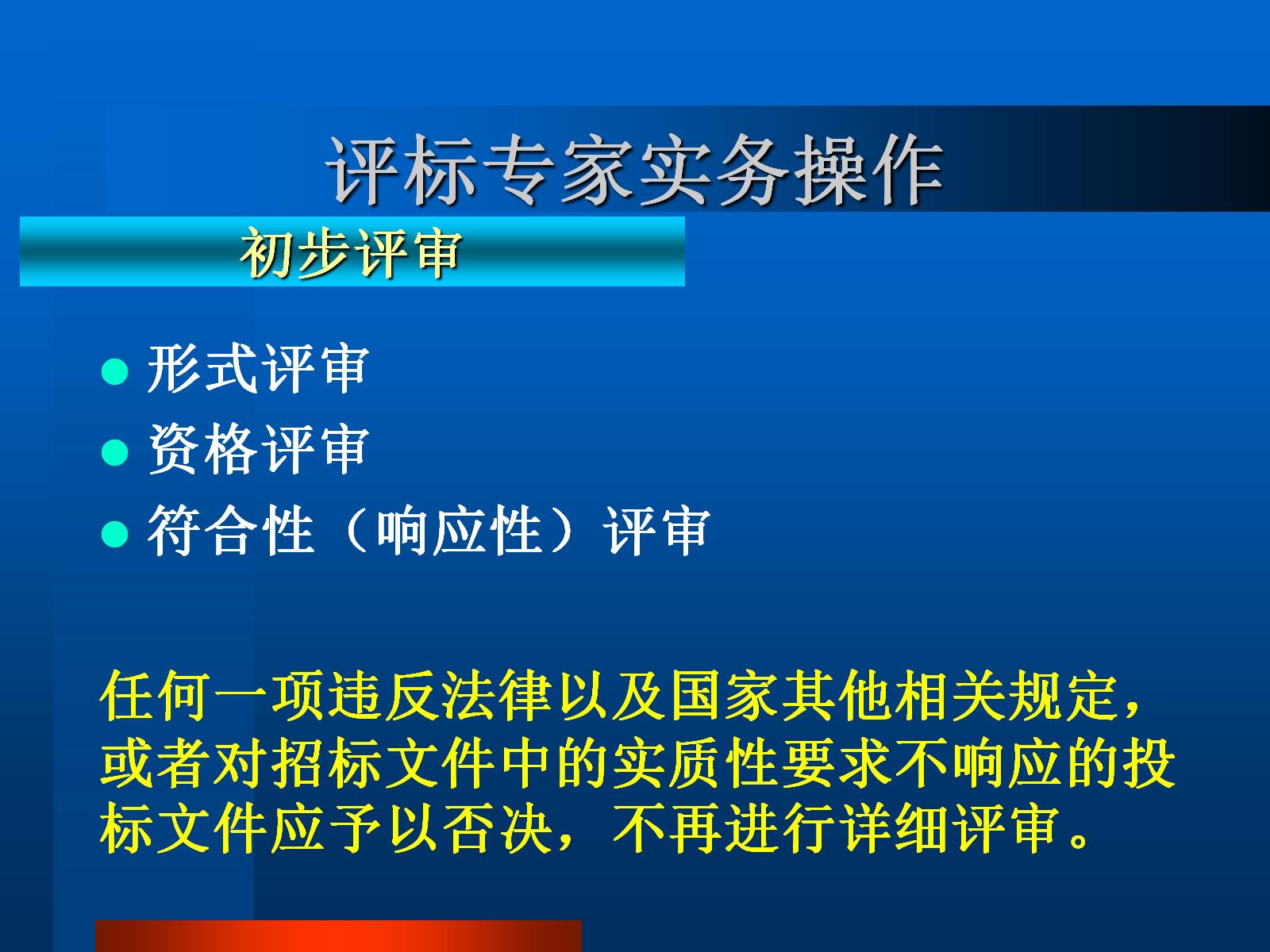 评标专家实务操作
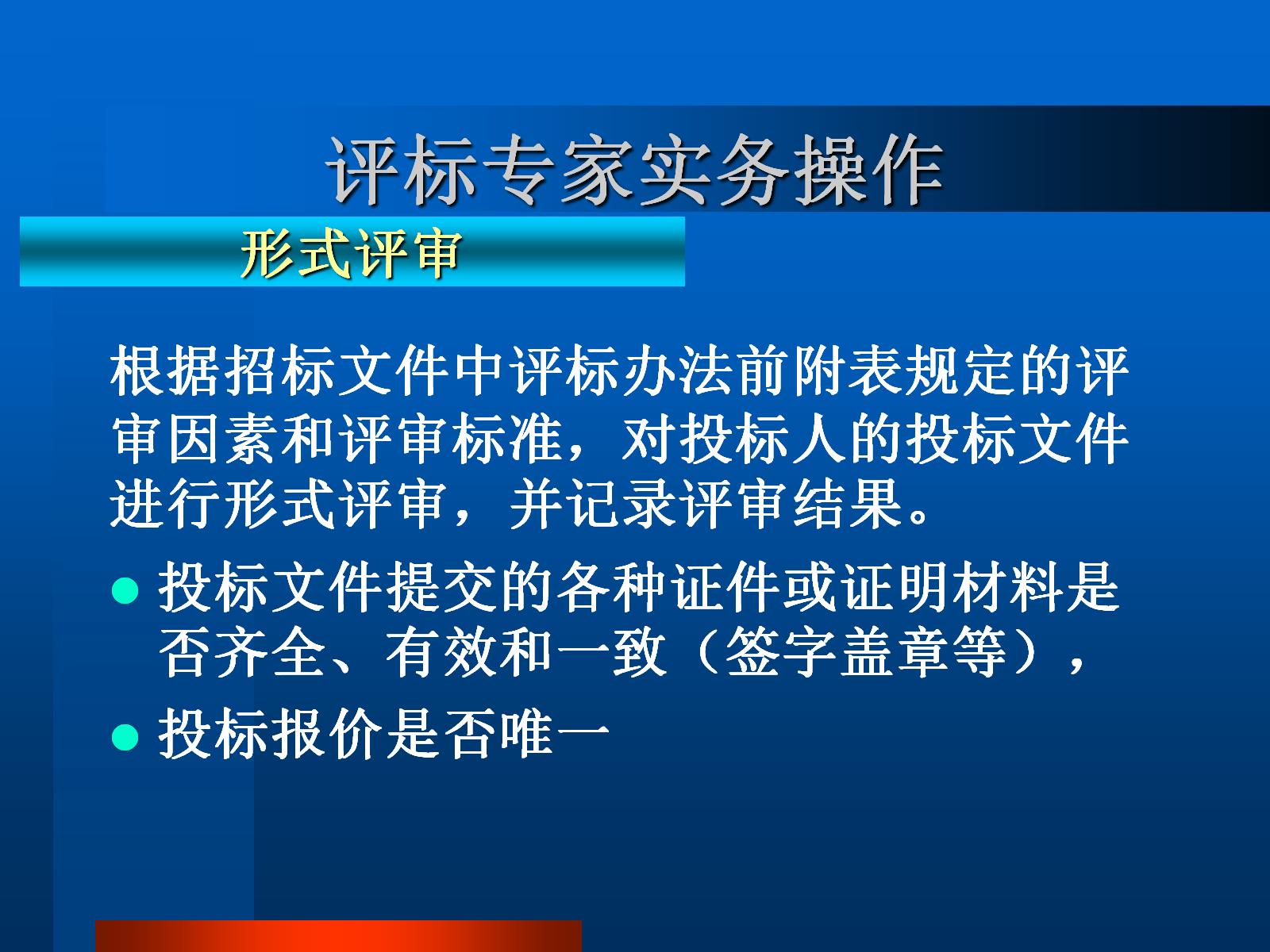 评标专家实务操作
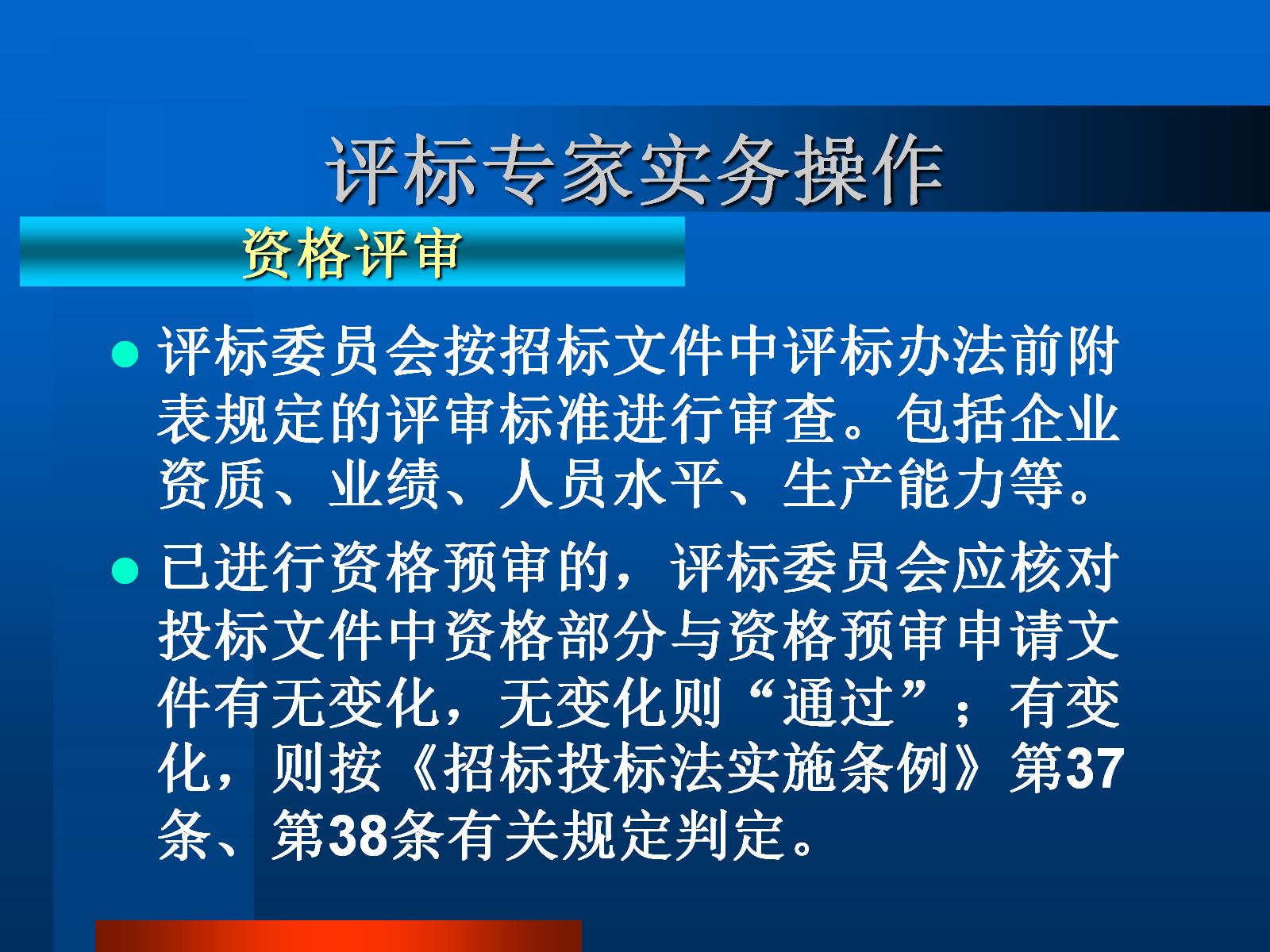 评标专家实务操作
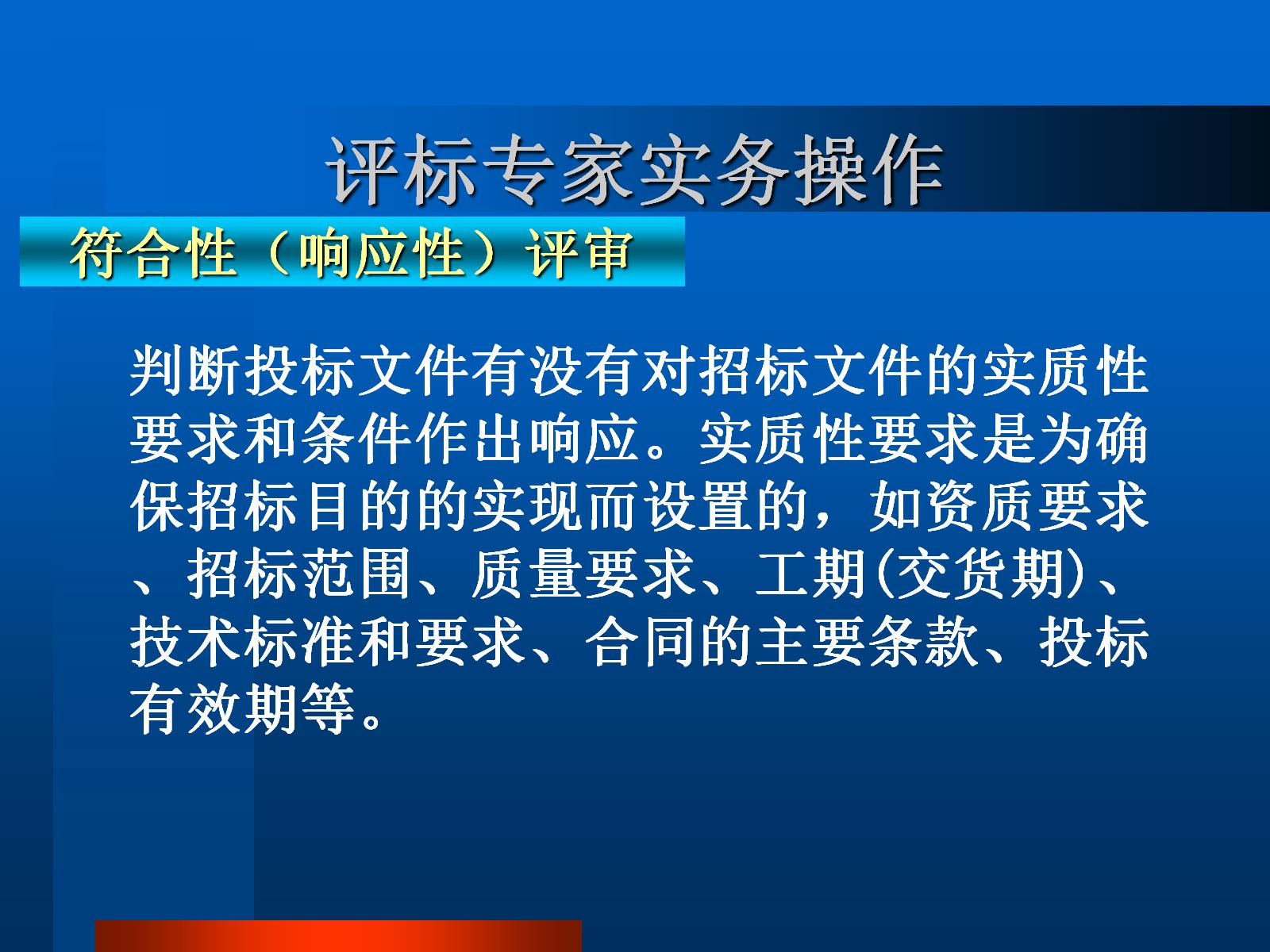 评标专家实务操作
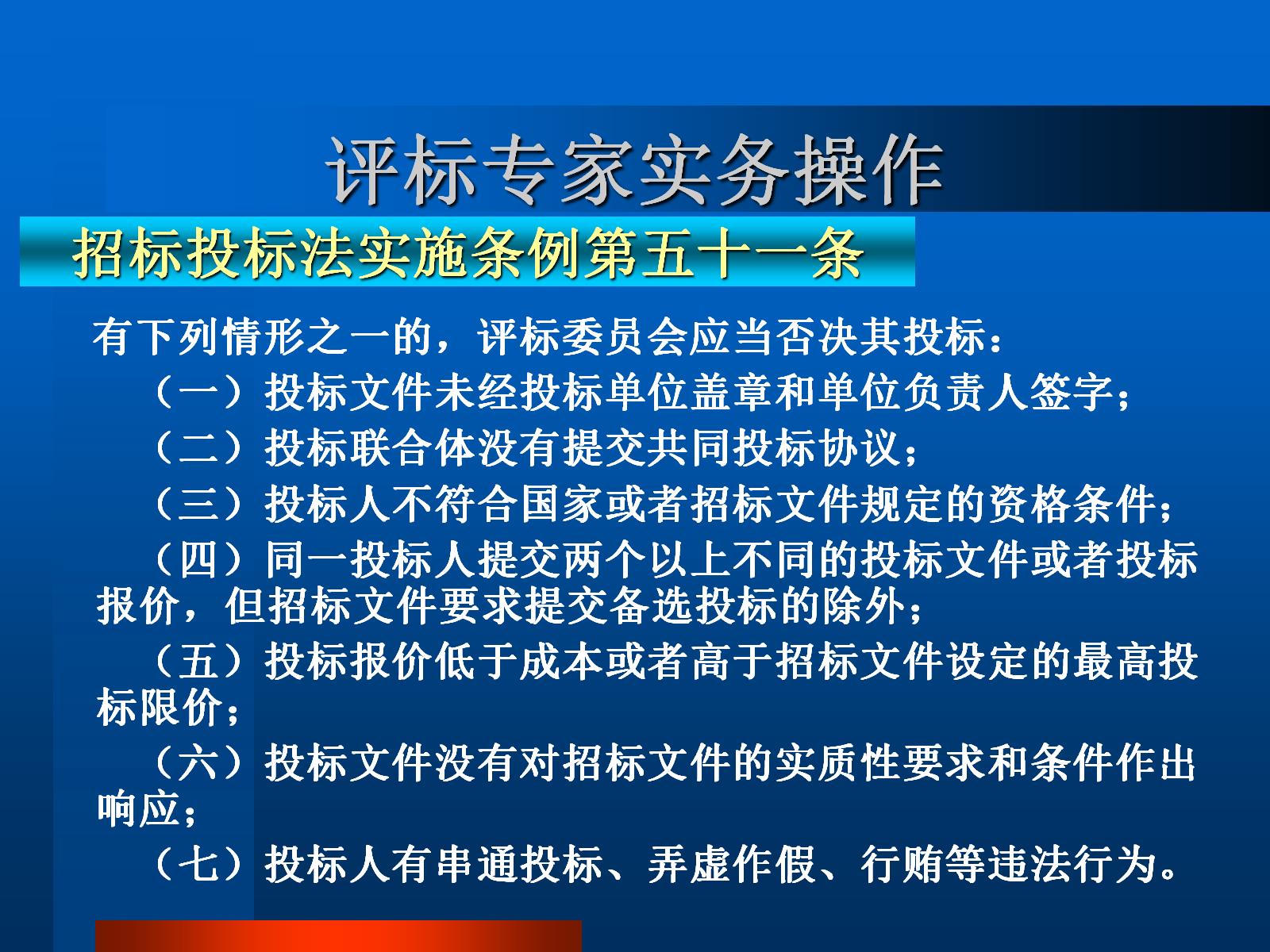 评标专家实务操作
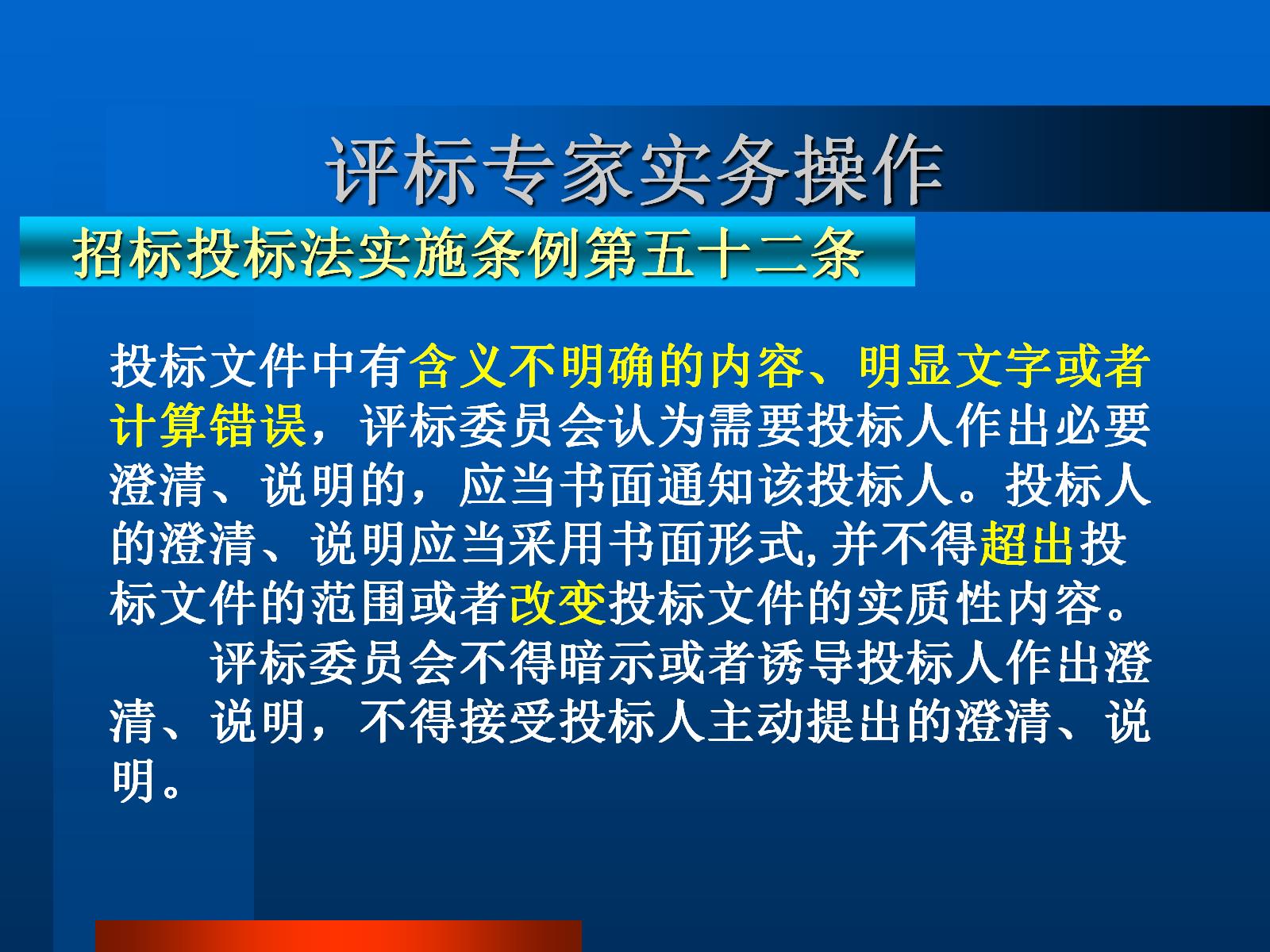 评标专家实务操作
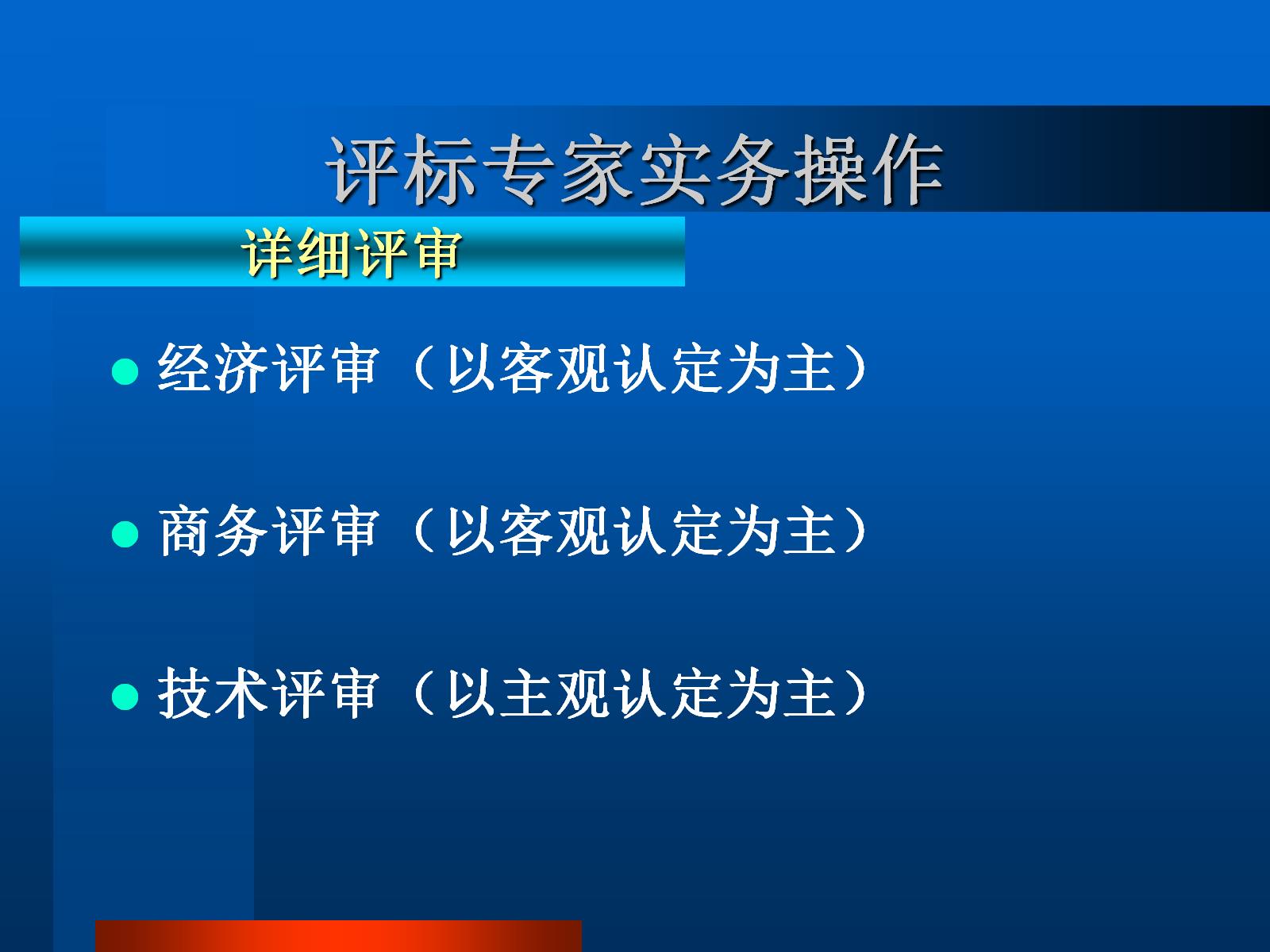 评标专家实务操作
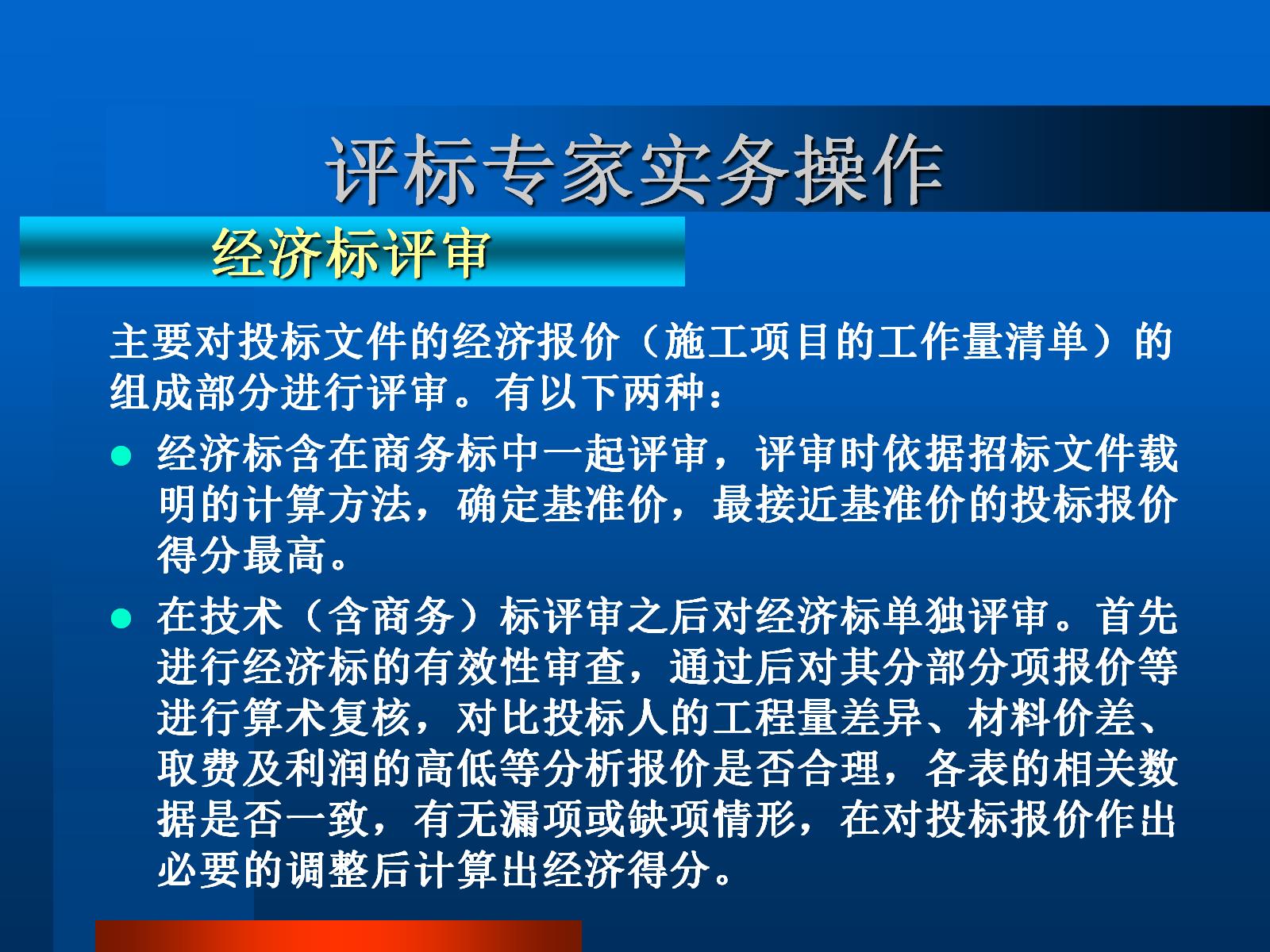 评标专家实务操作
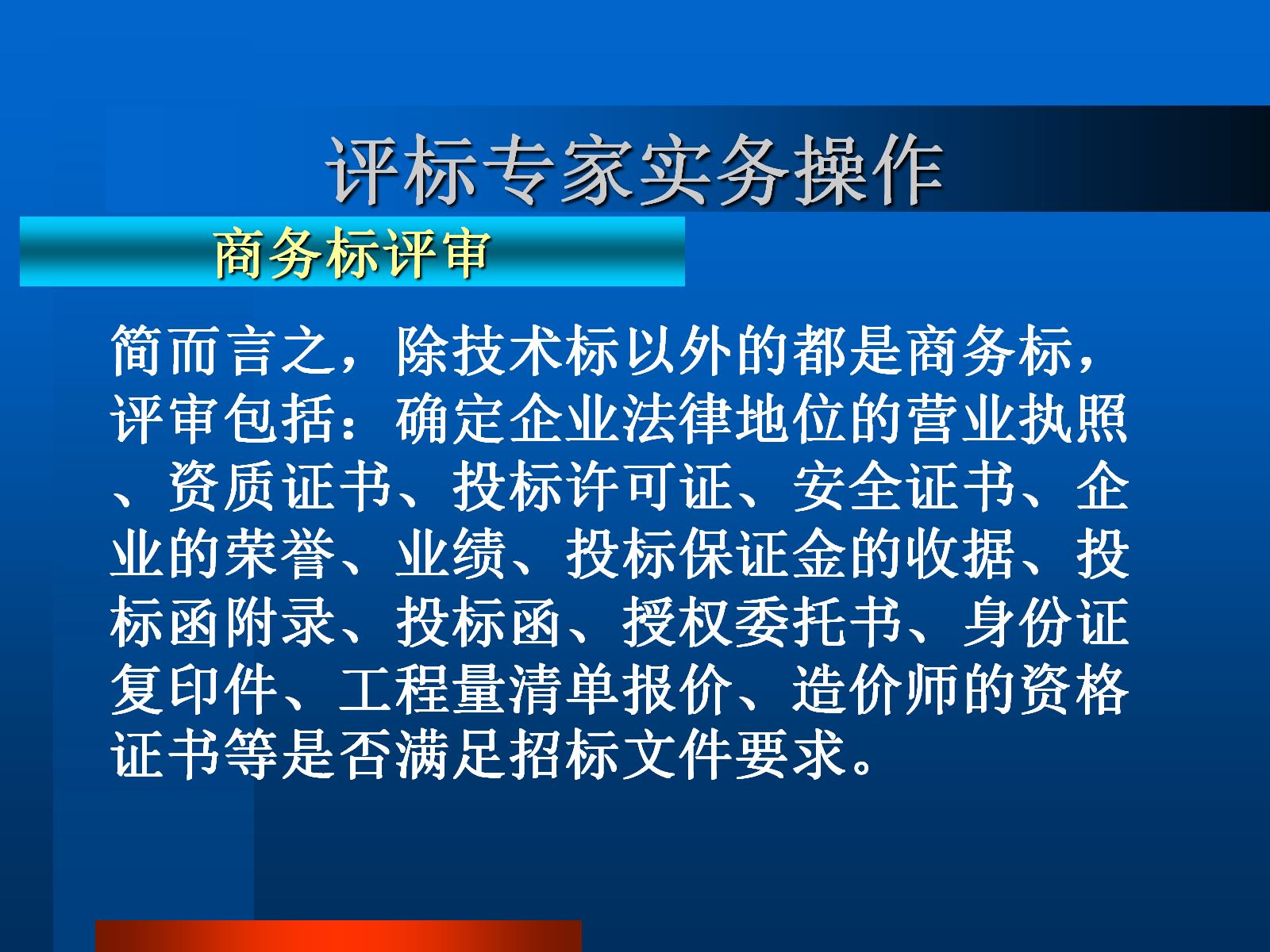 评标专家实务操作
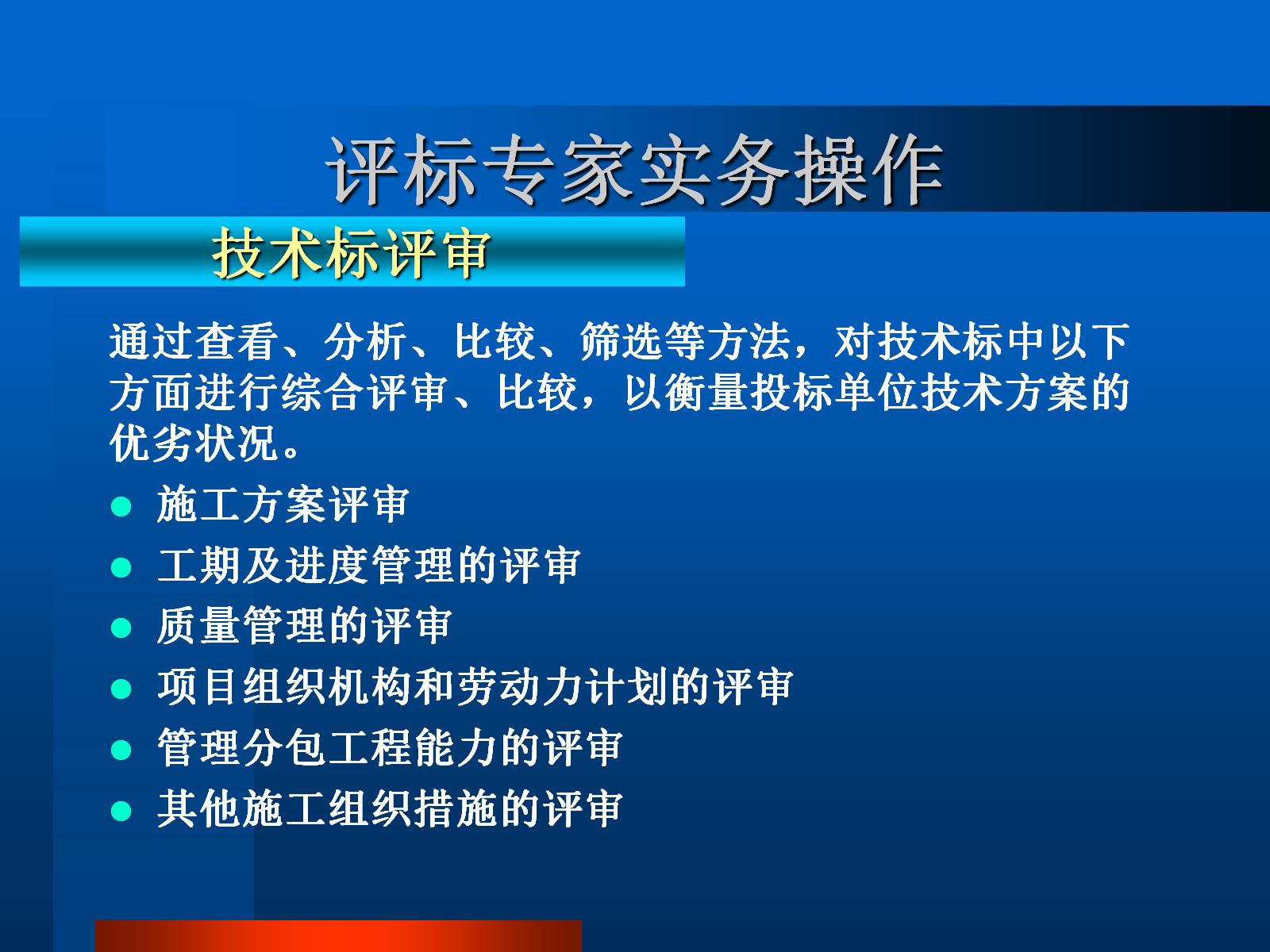 评标专家实务操作
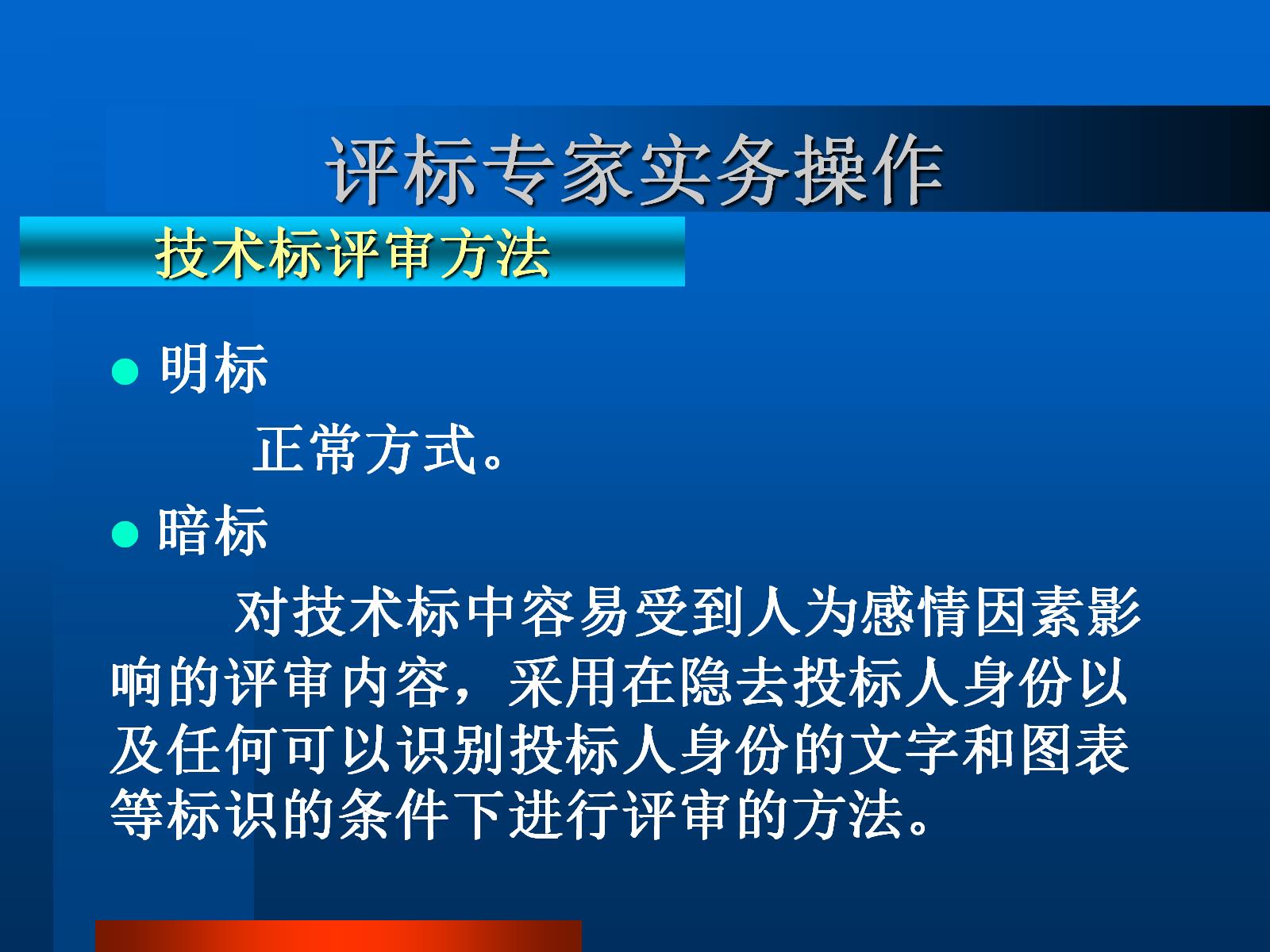 评标专家实务操作
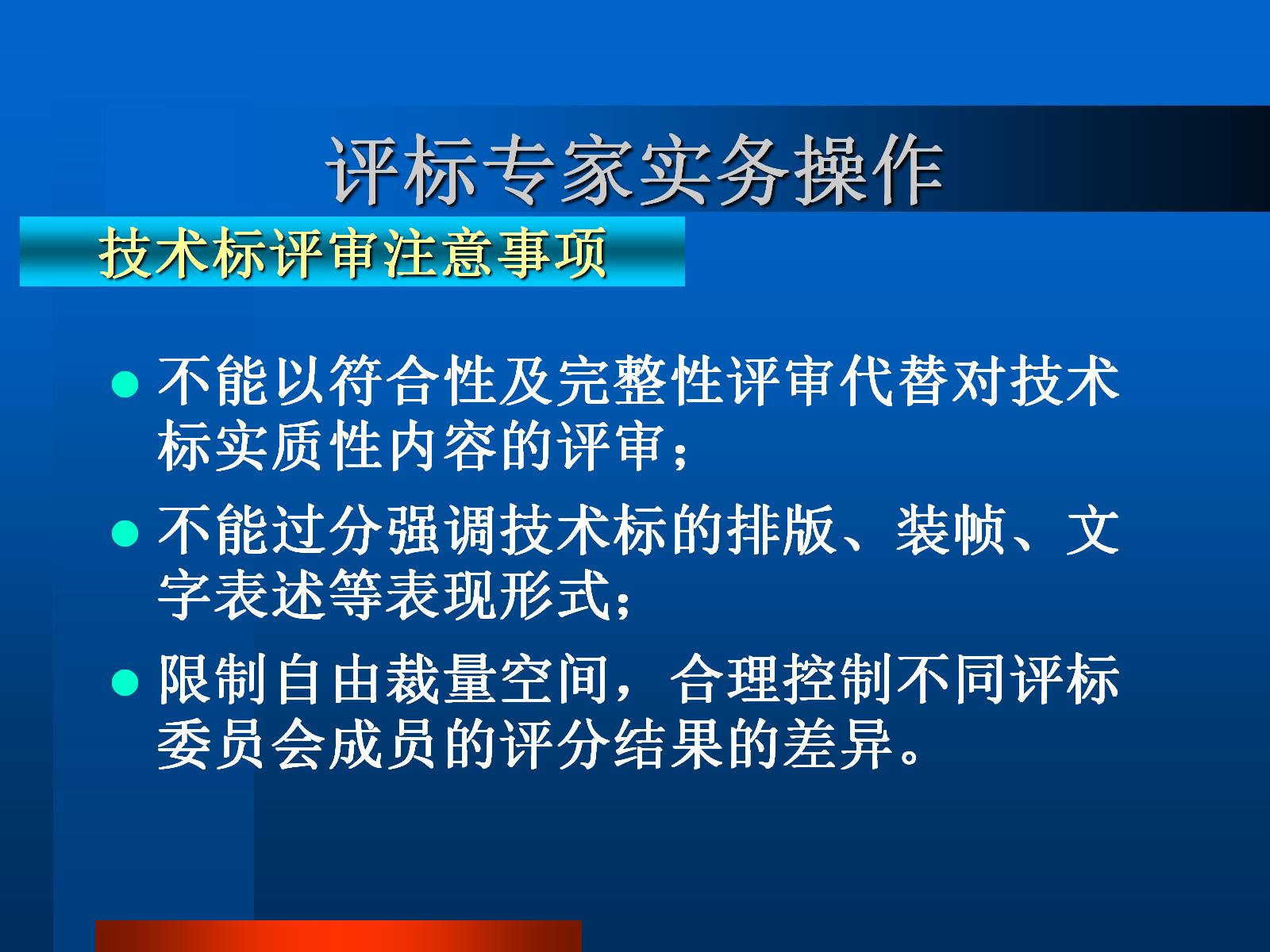 评标专家实务操作
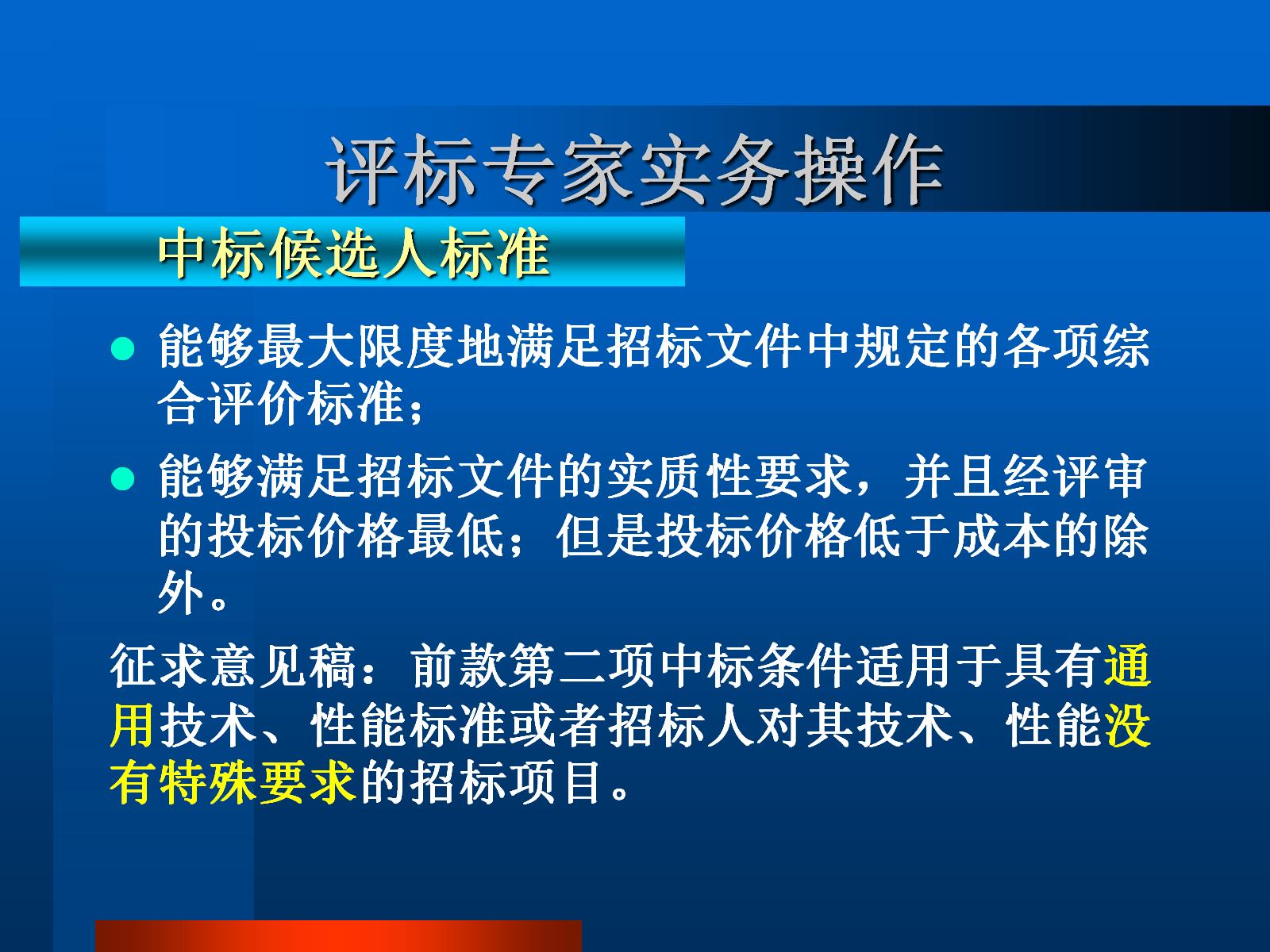 评标专家实务操作
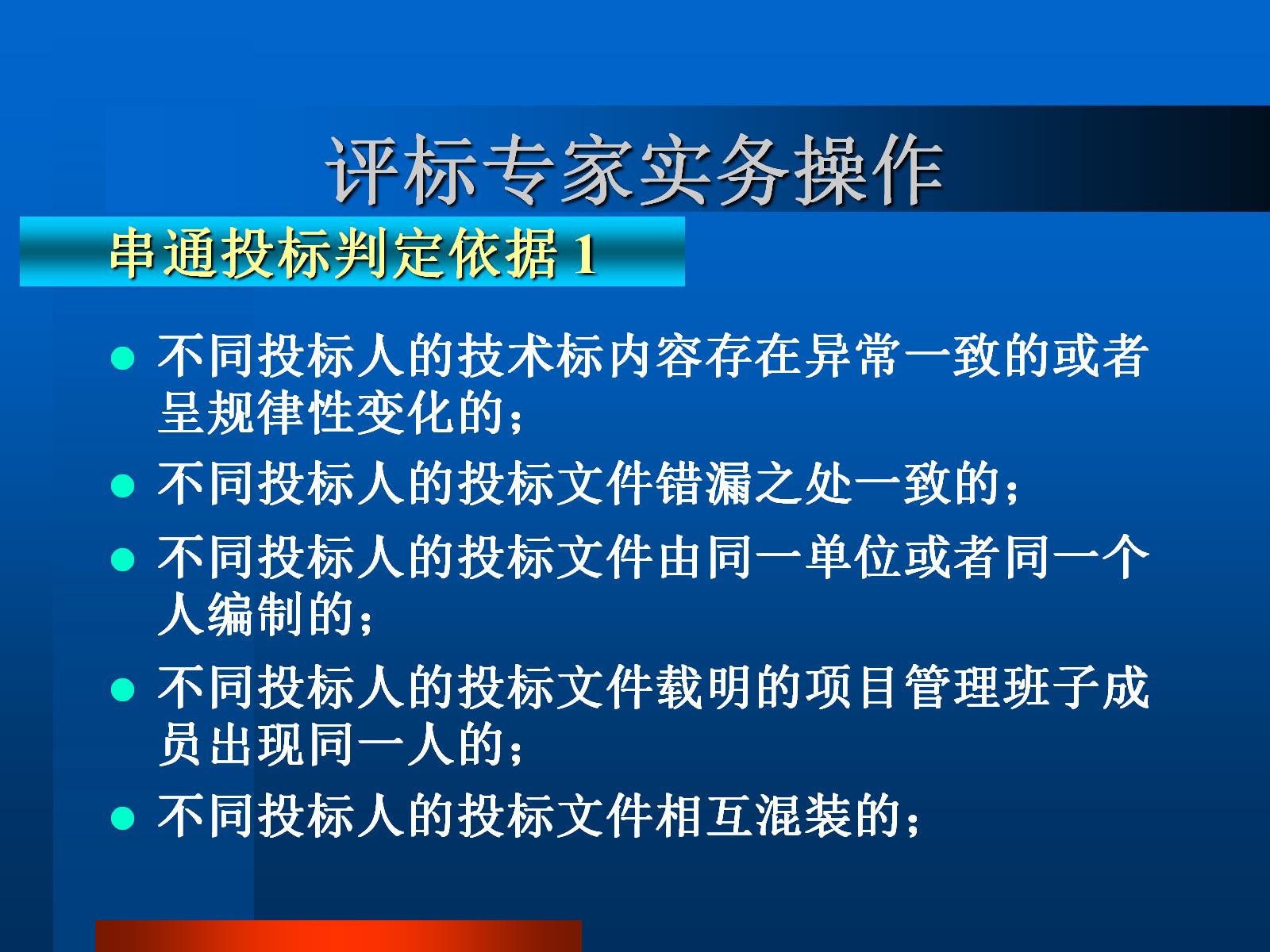 评标专家实务操作
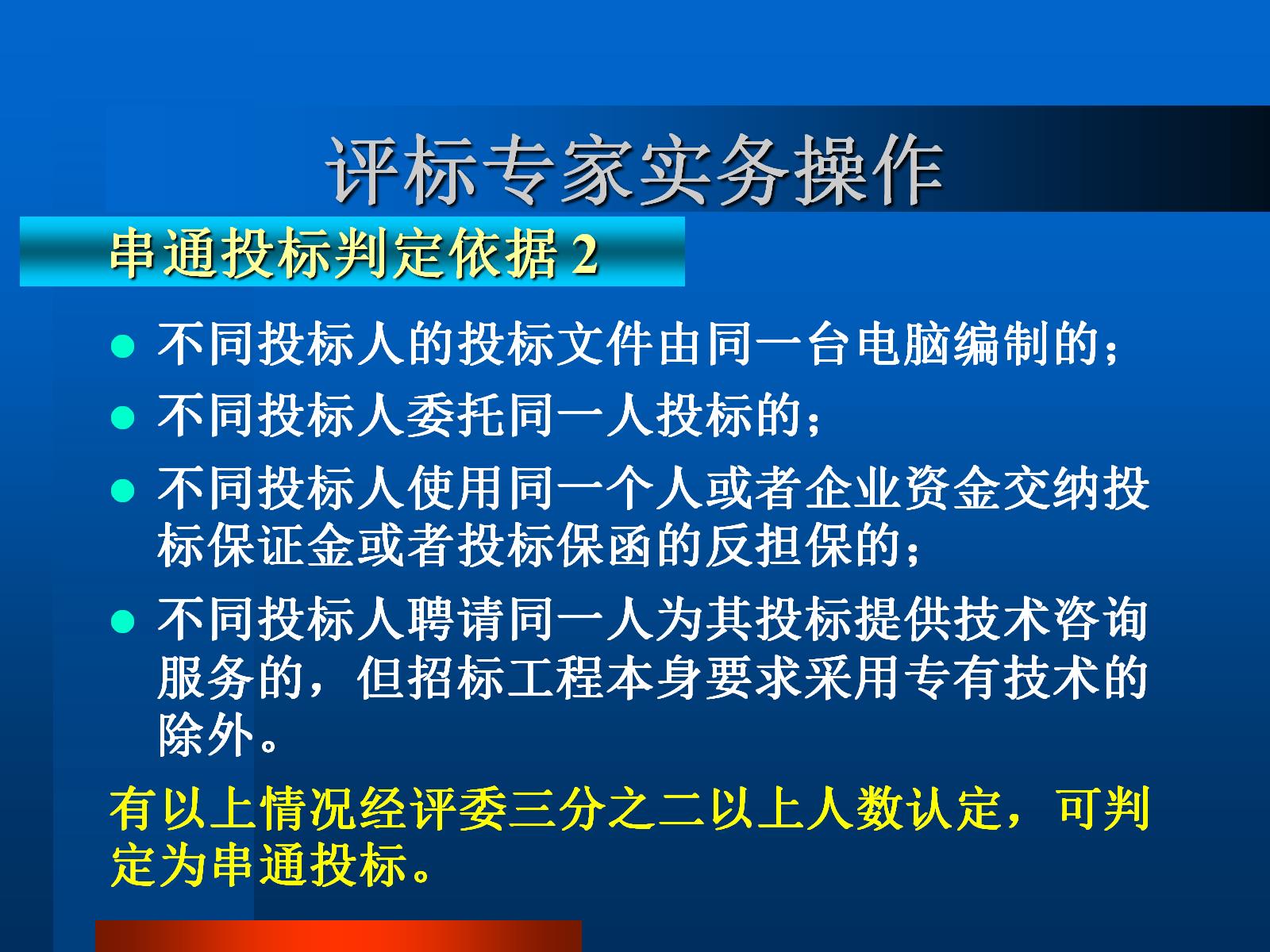 评标专家实务操作
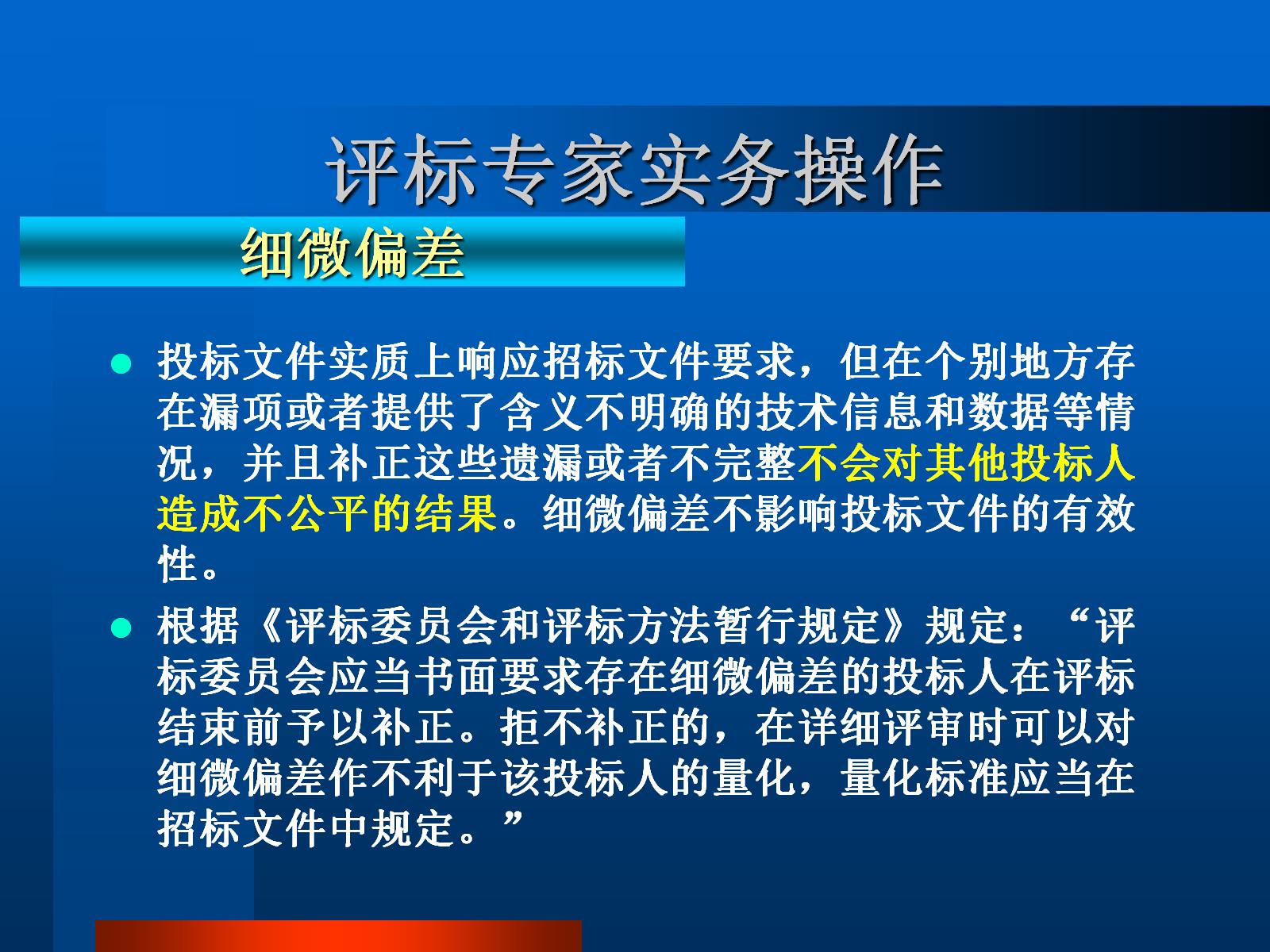 评标专家实务操作
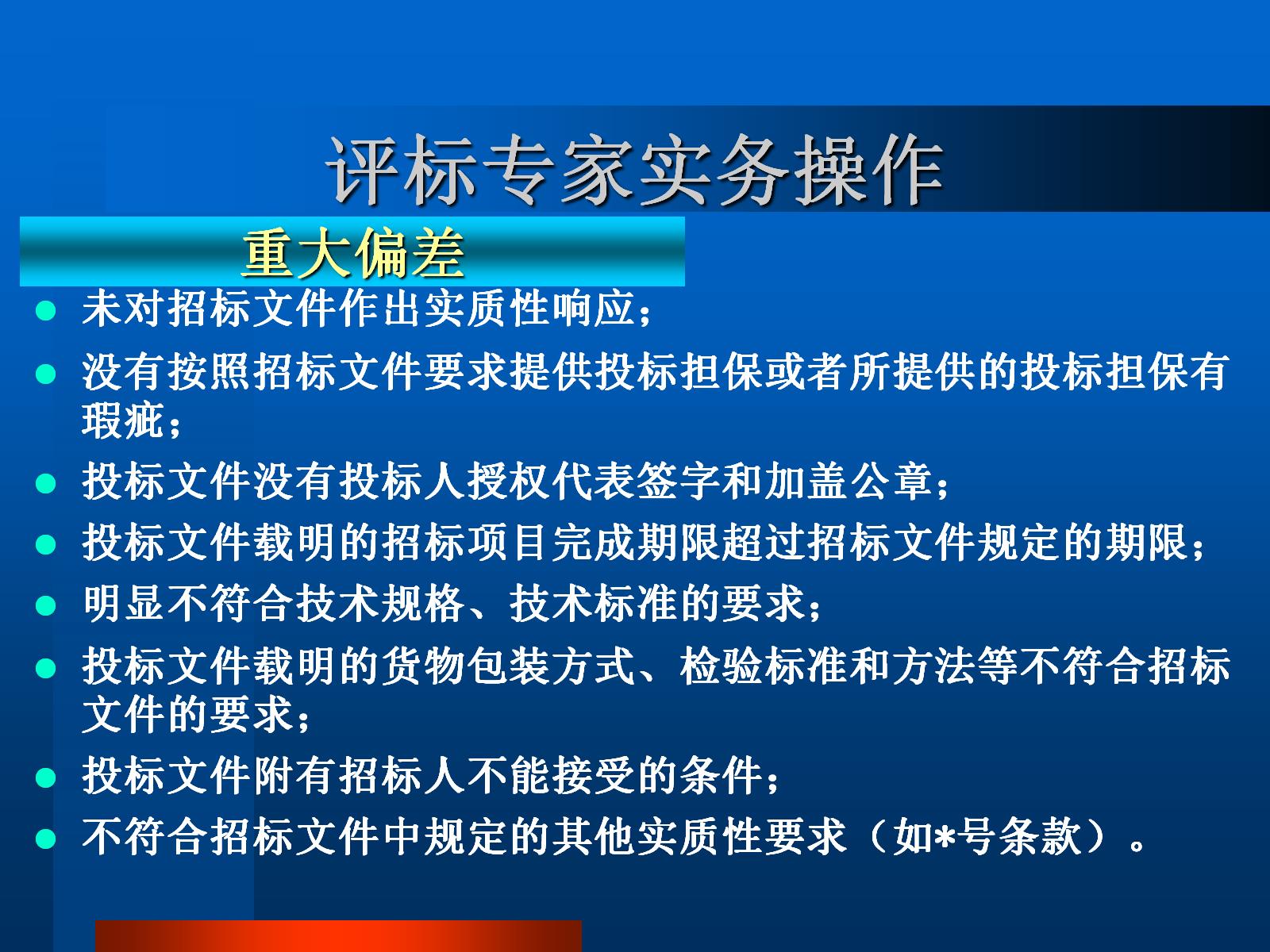 评标专家实务操作
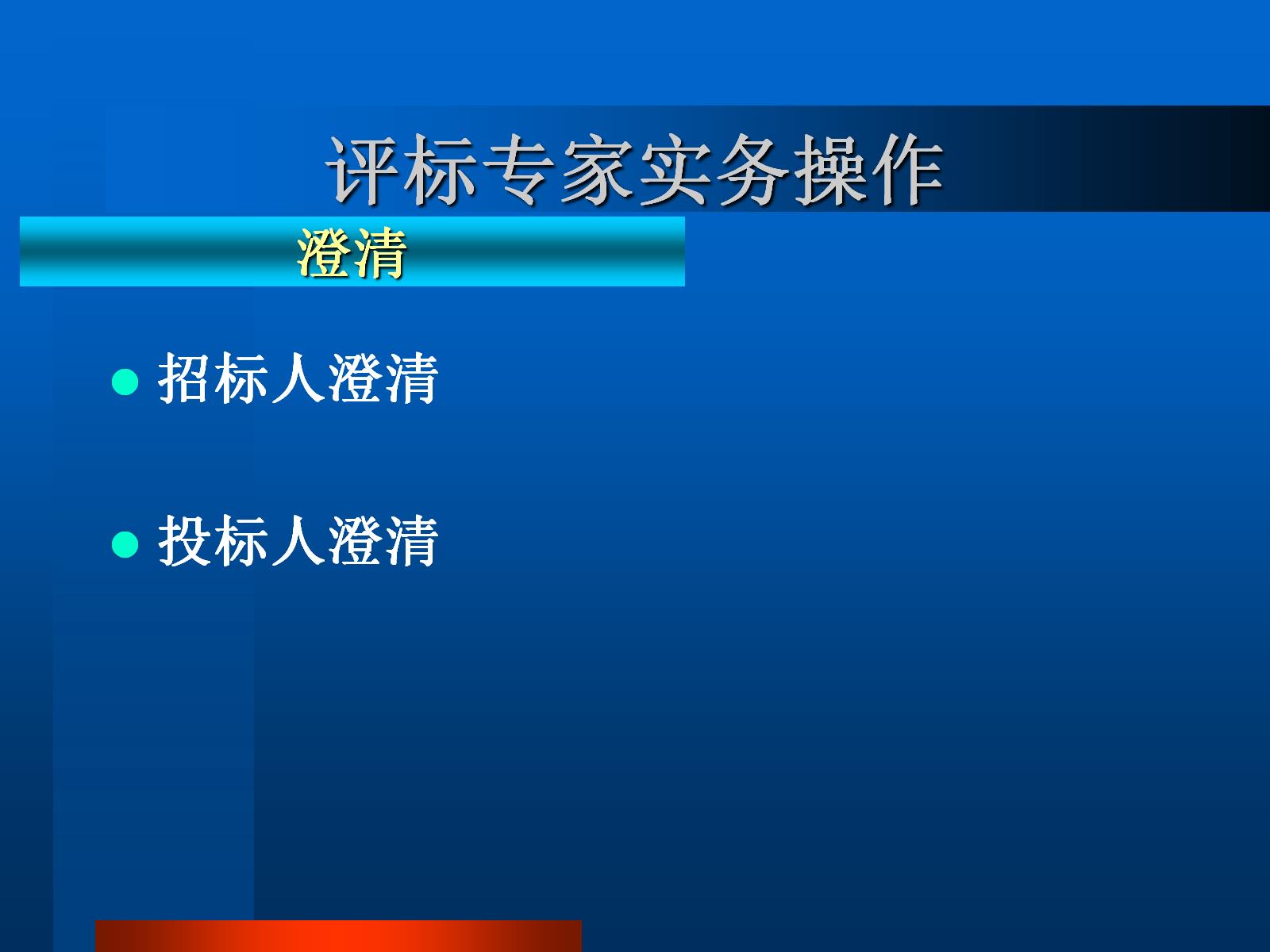 评标专家实务操作
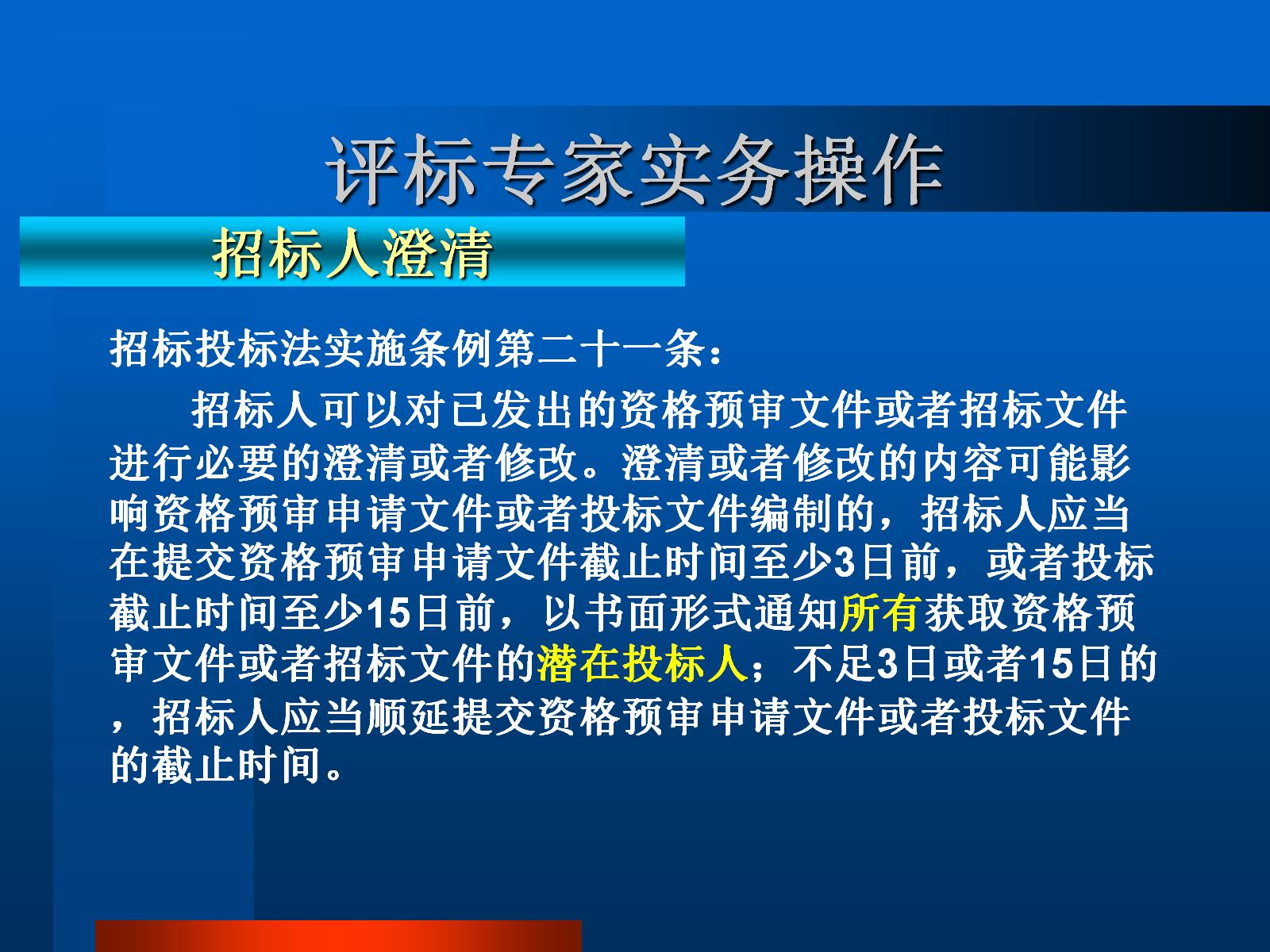 评标专家实务操作
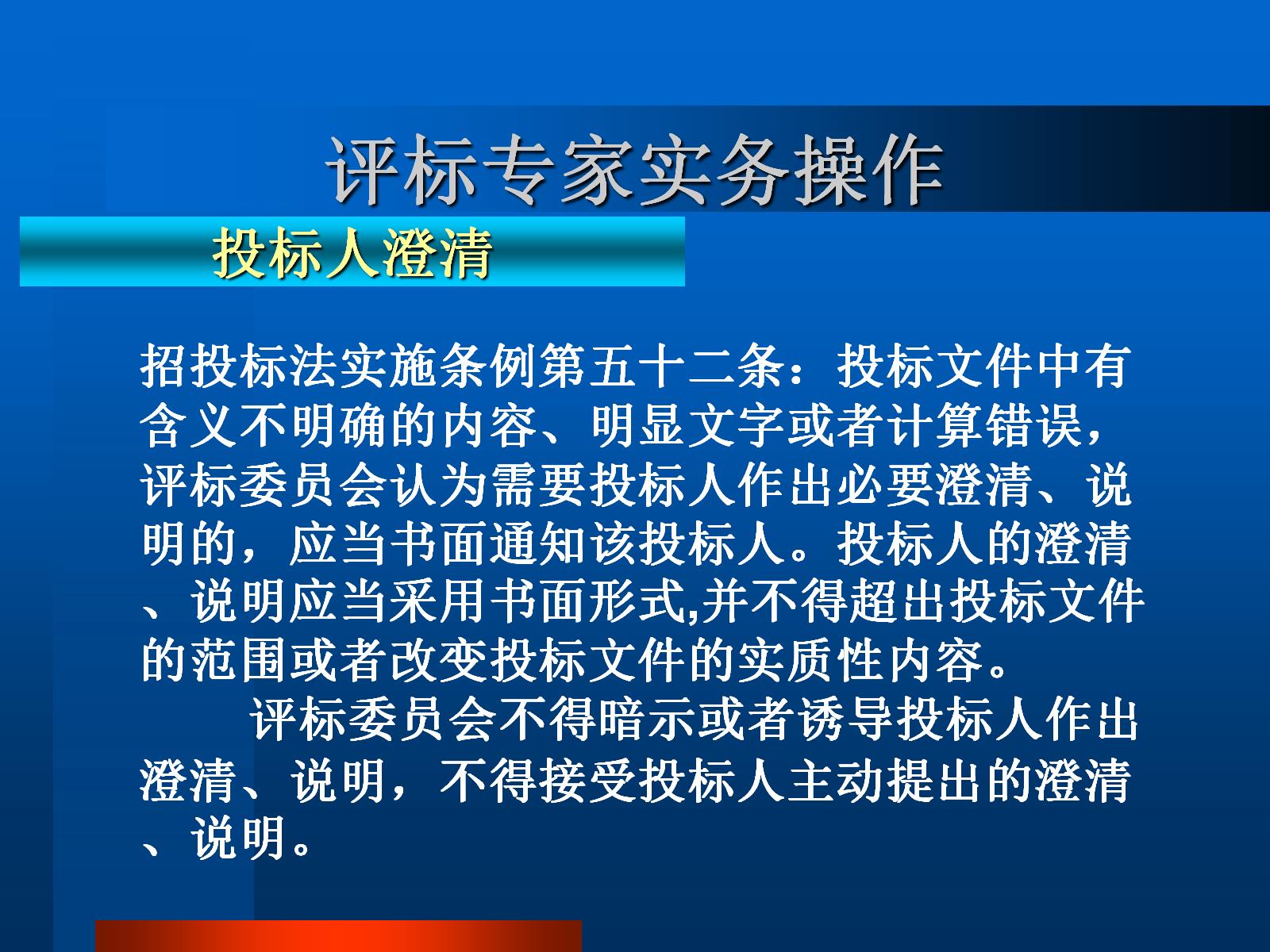 评标专家实务操作
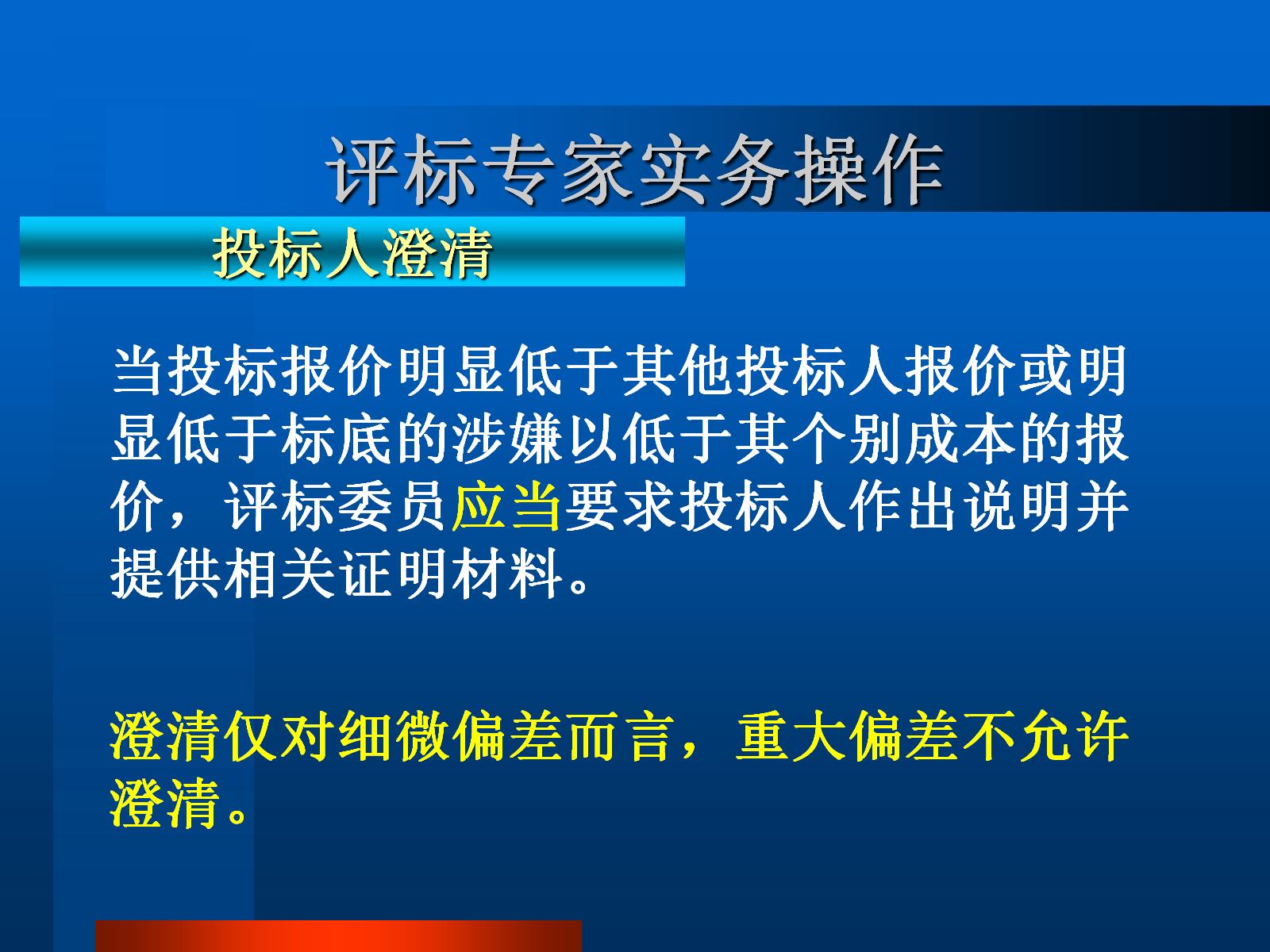 评标专家实务操作
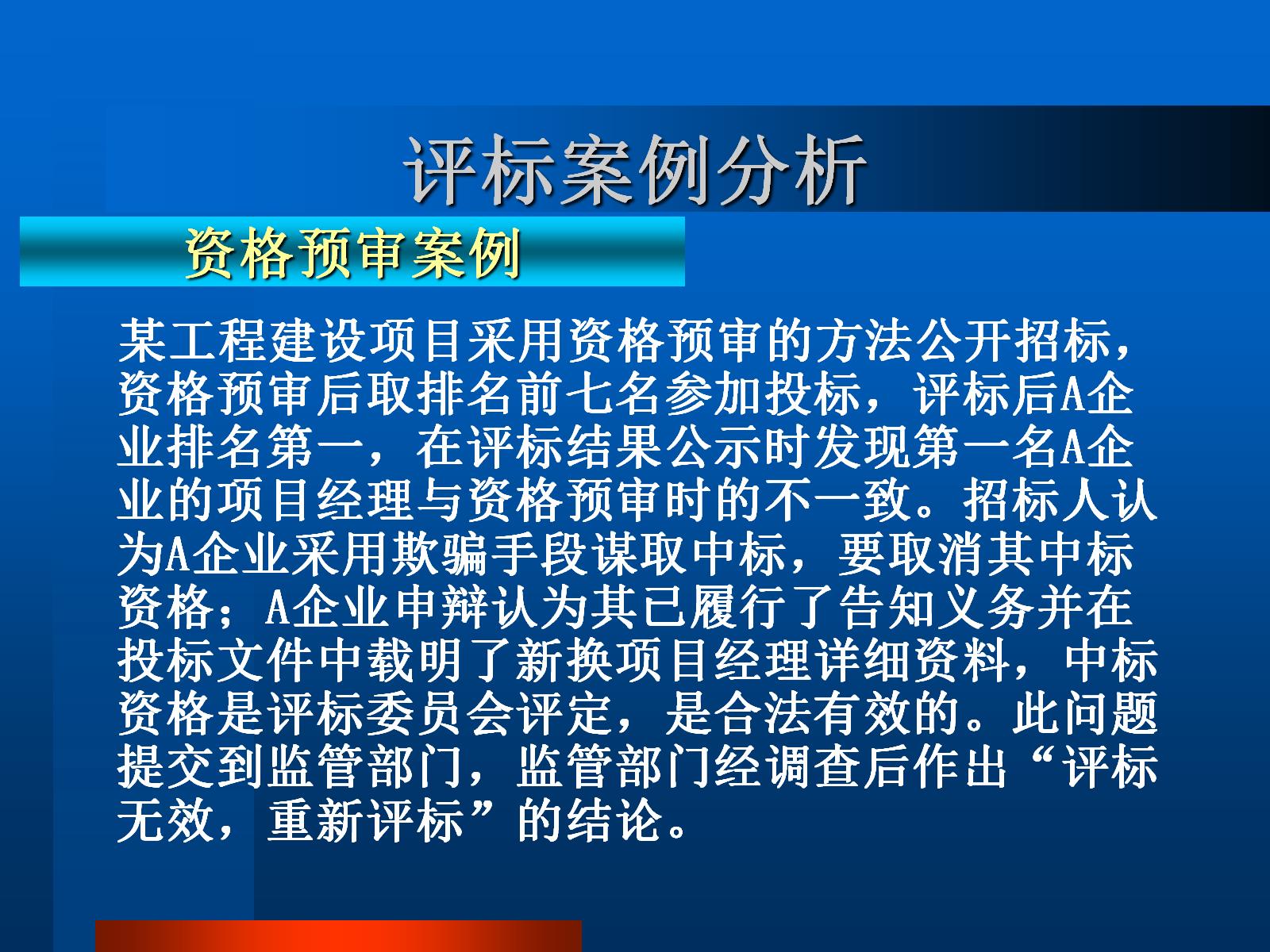 评标案例分析
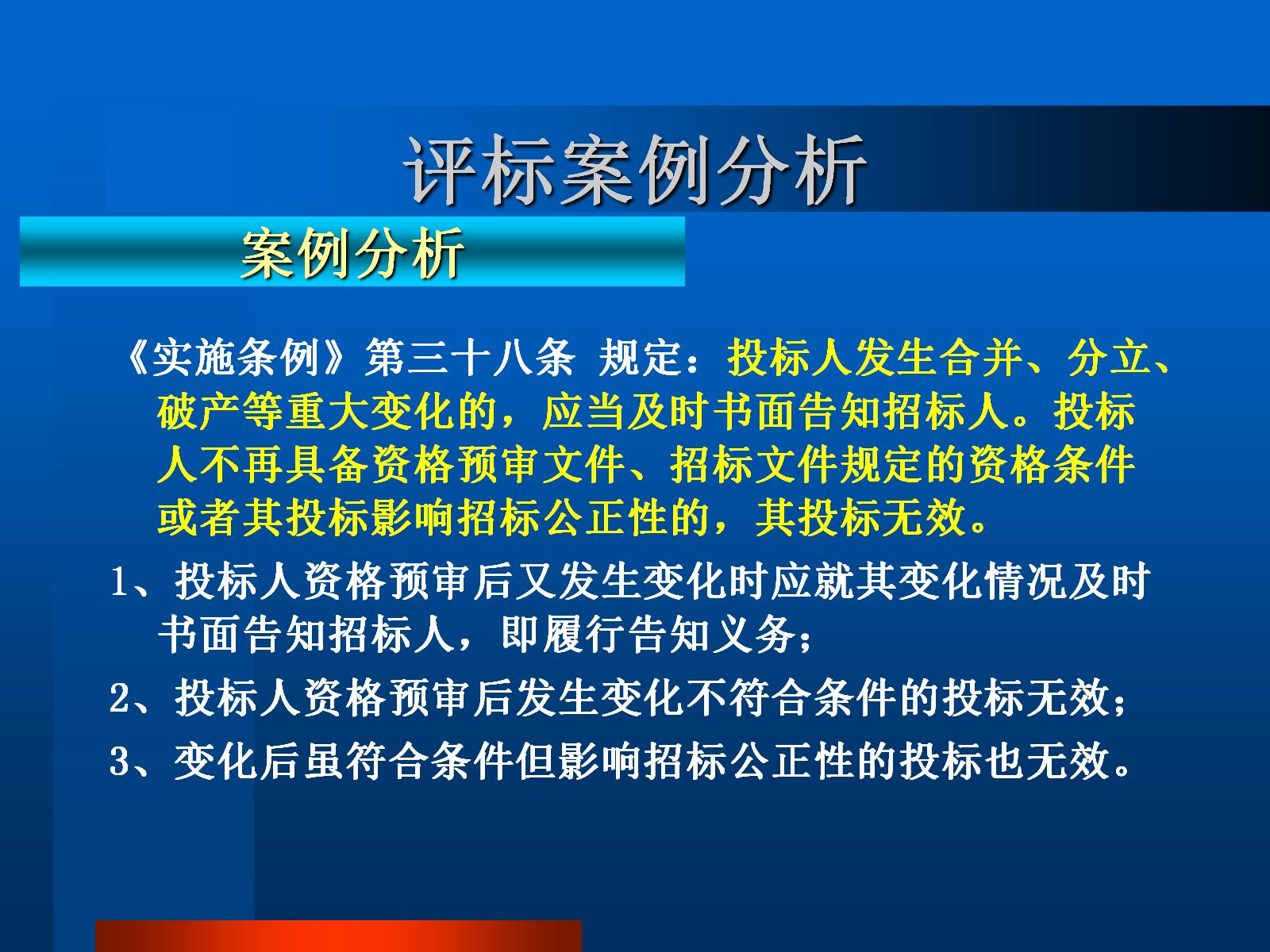 评标案例分析
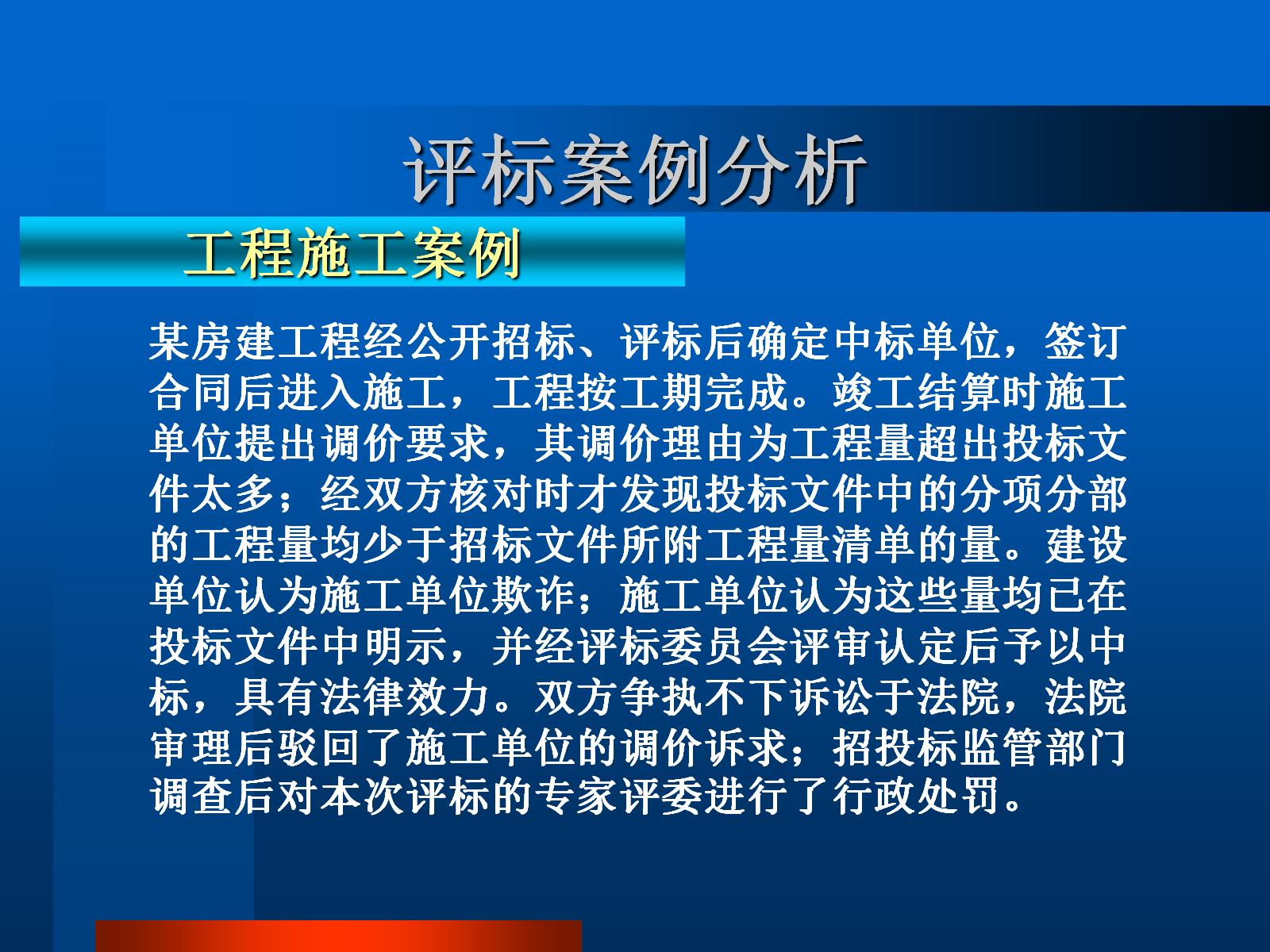 评标案例分析
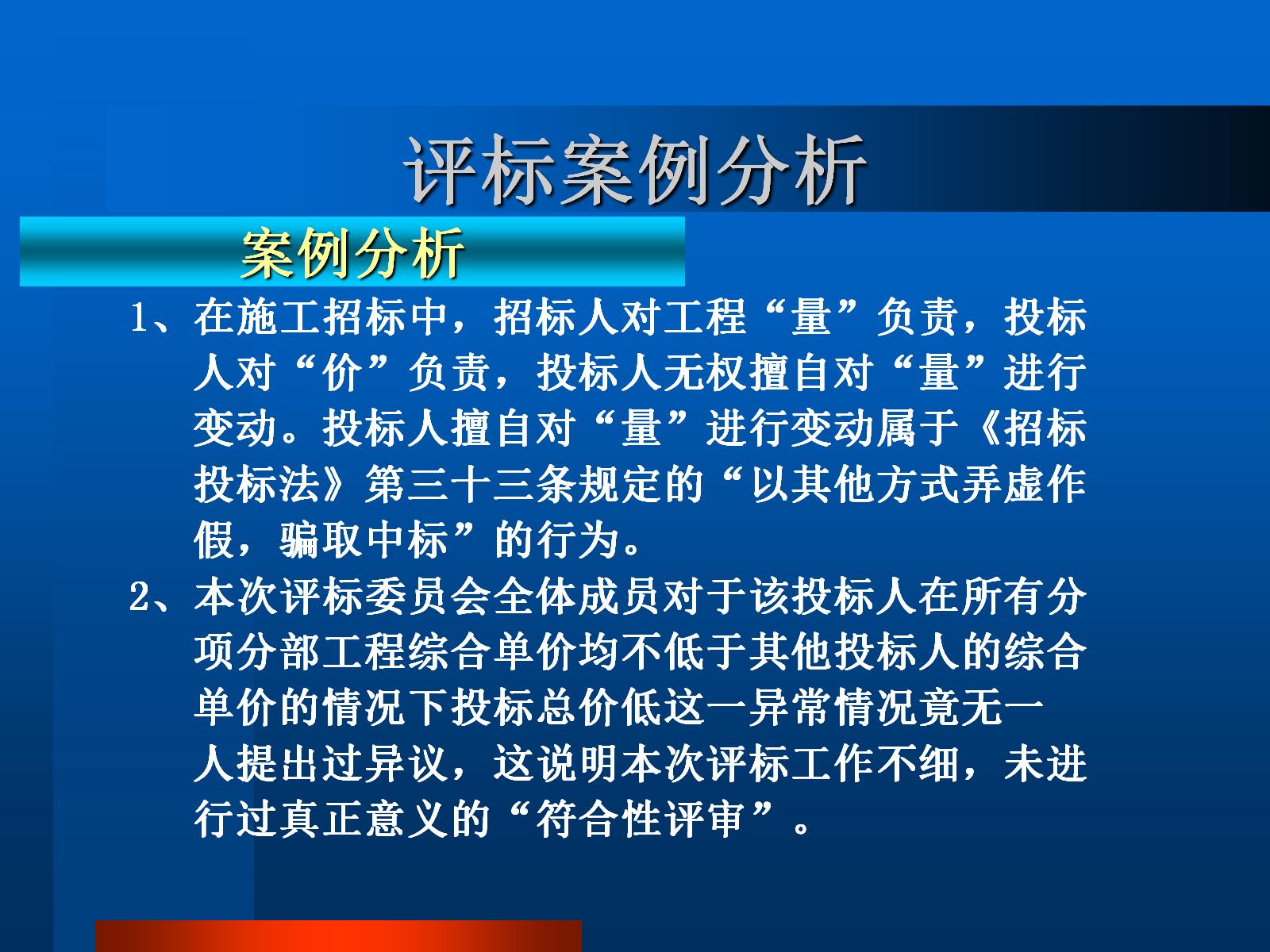 评标案例分析
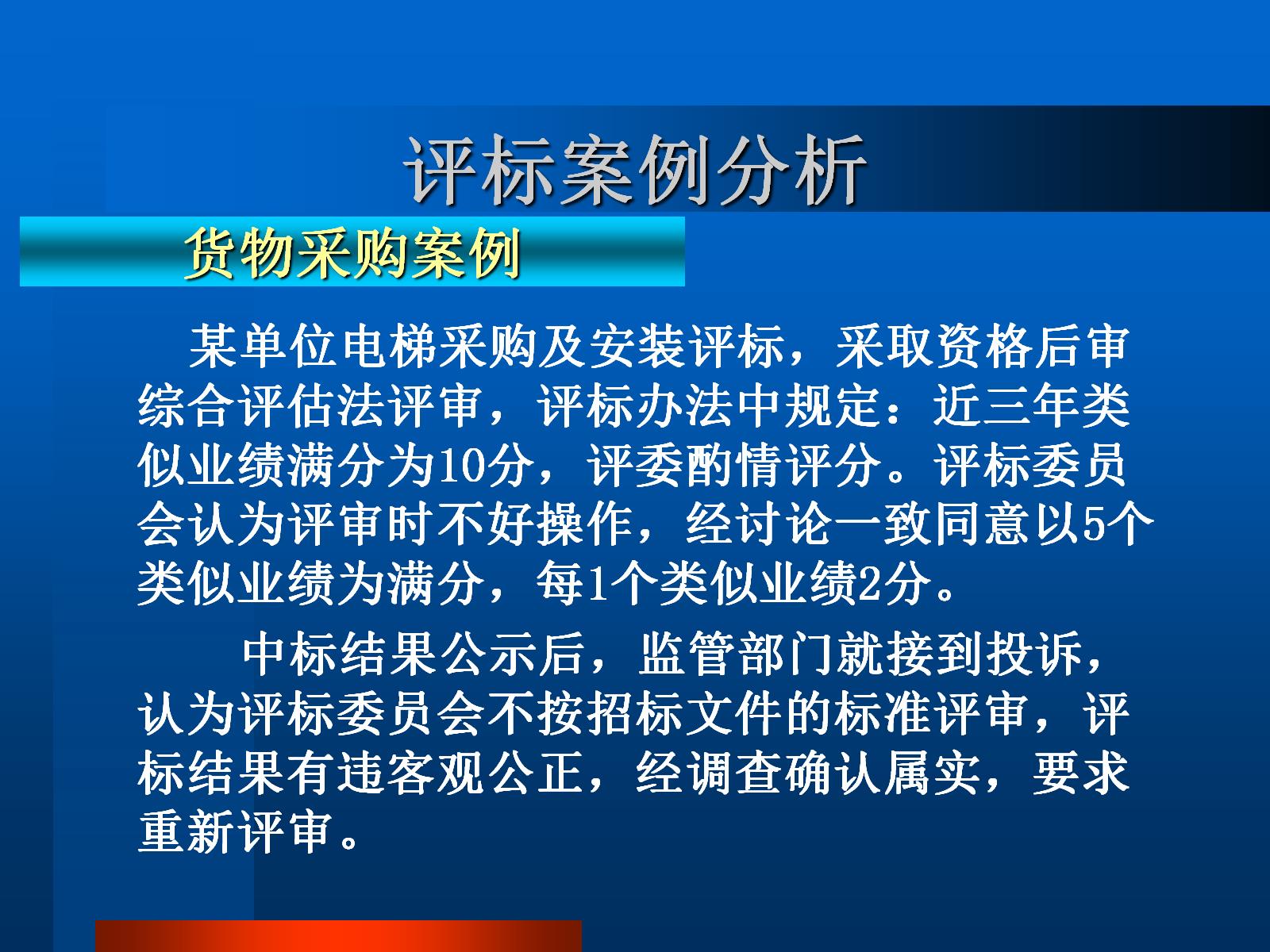 评标案例分析
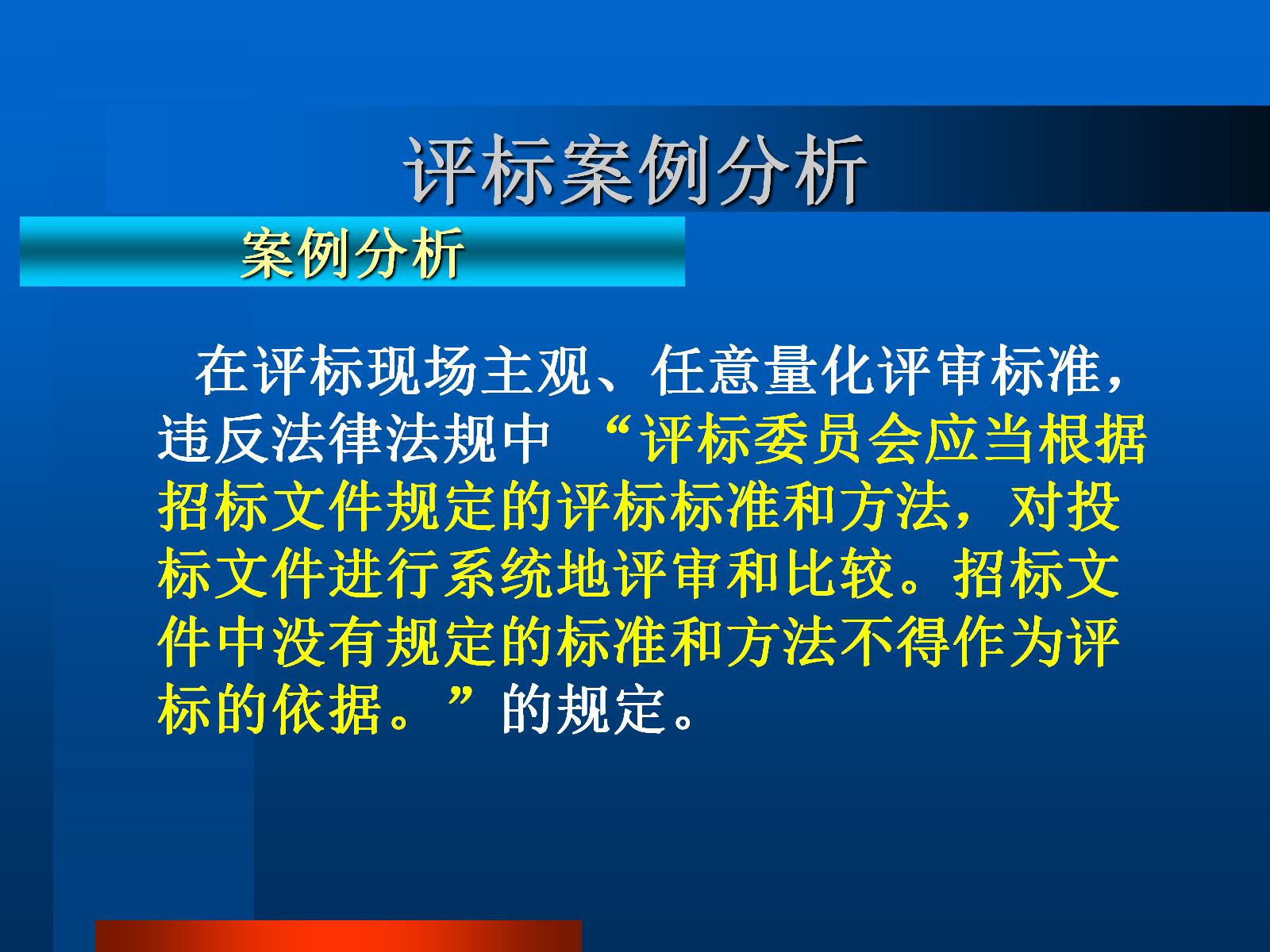 评标案例分析
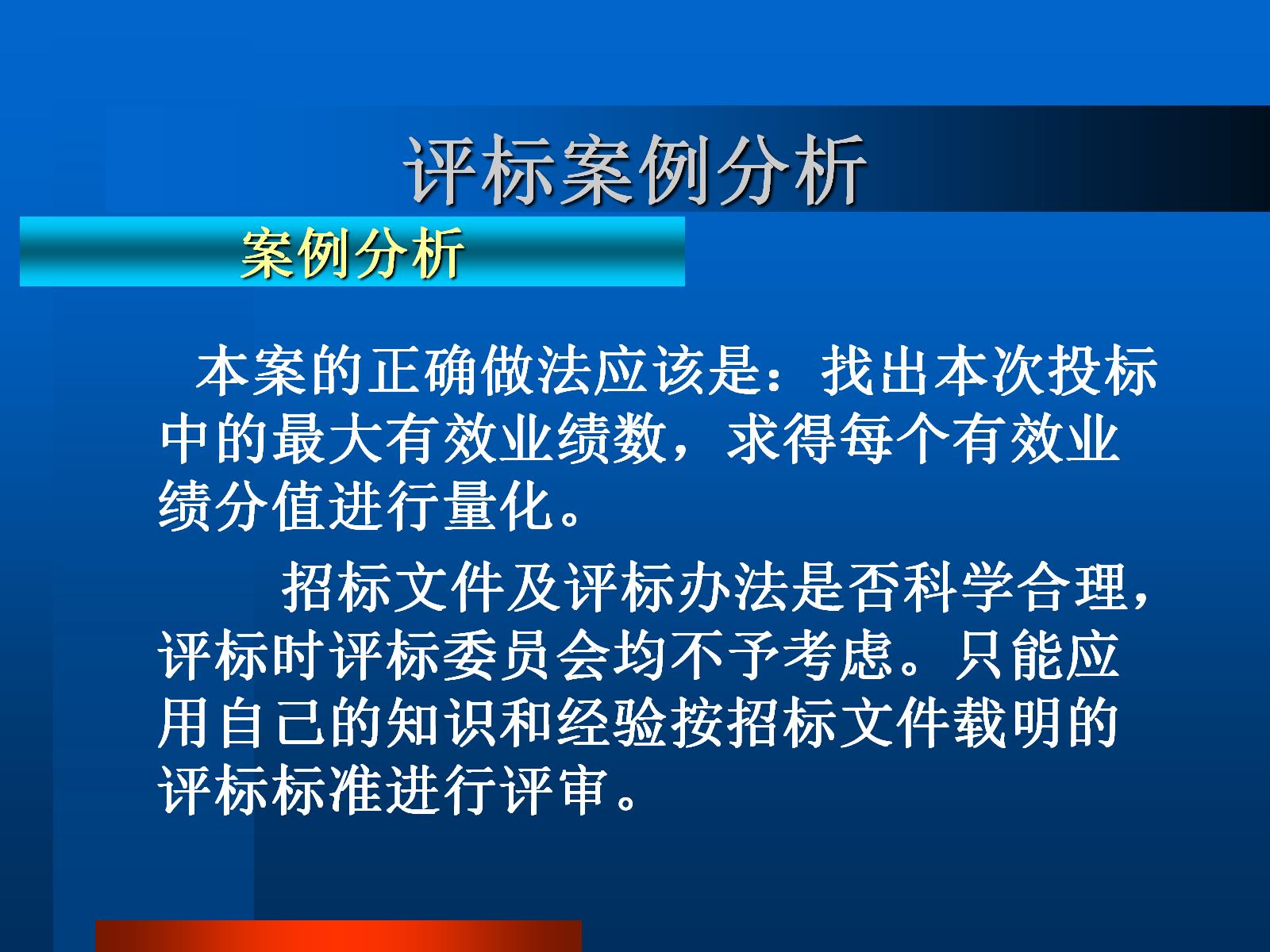 评标案例分析
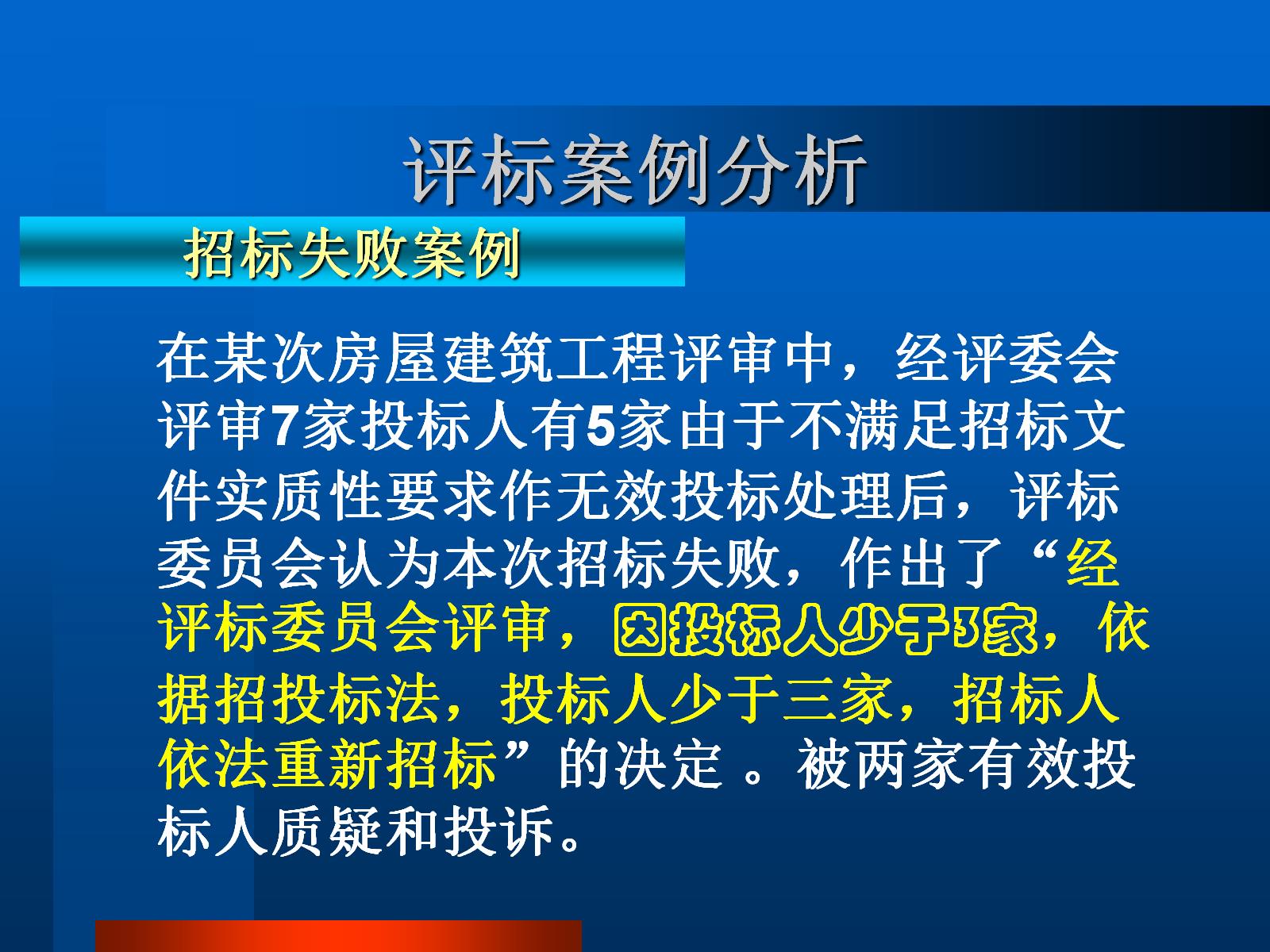 评标案例分析
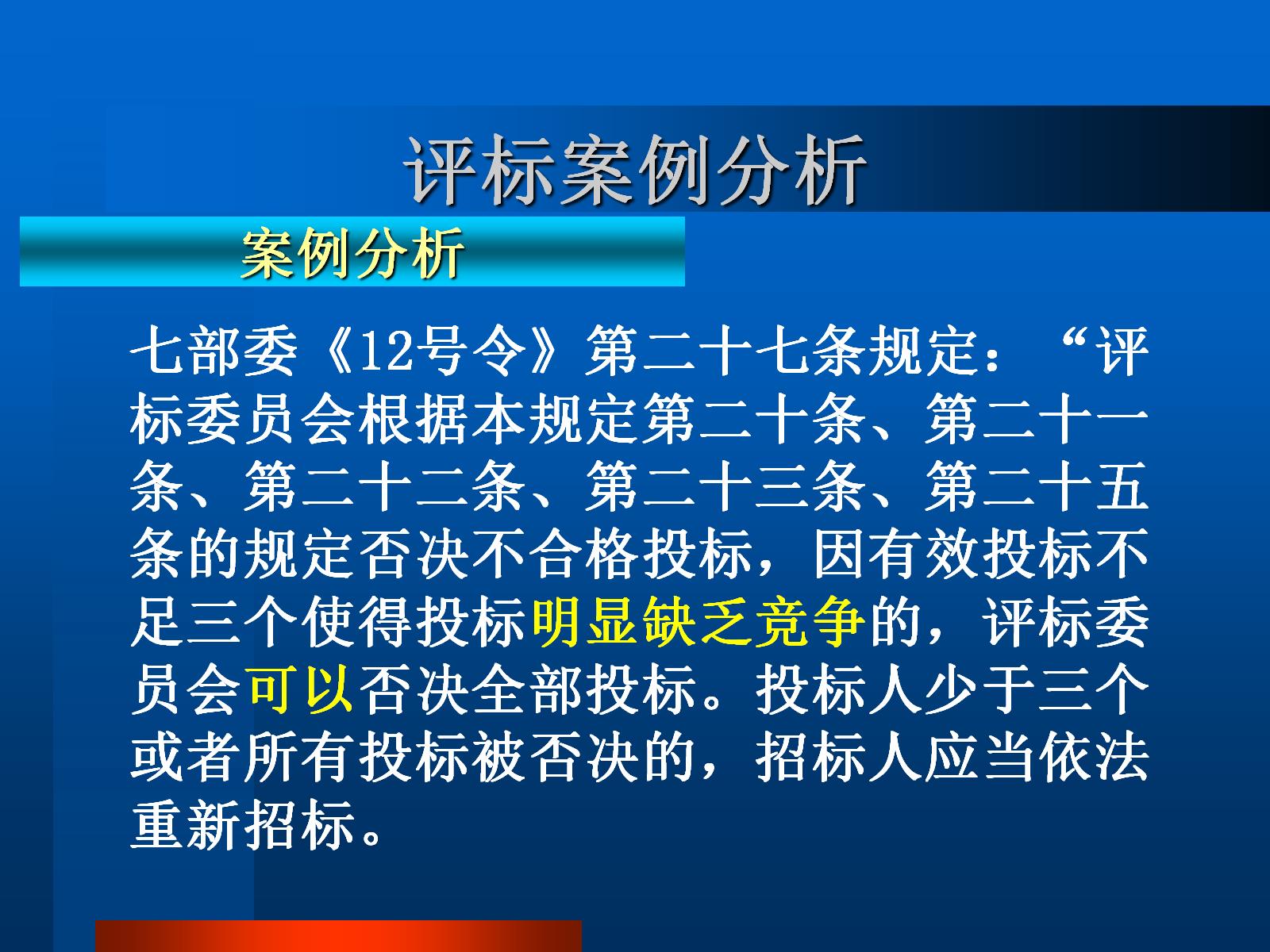 评标案例分析
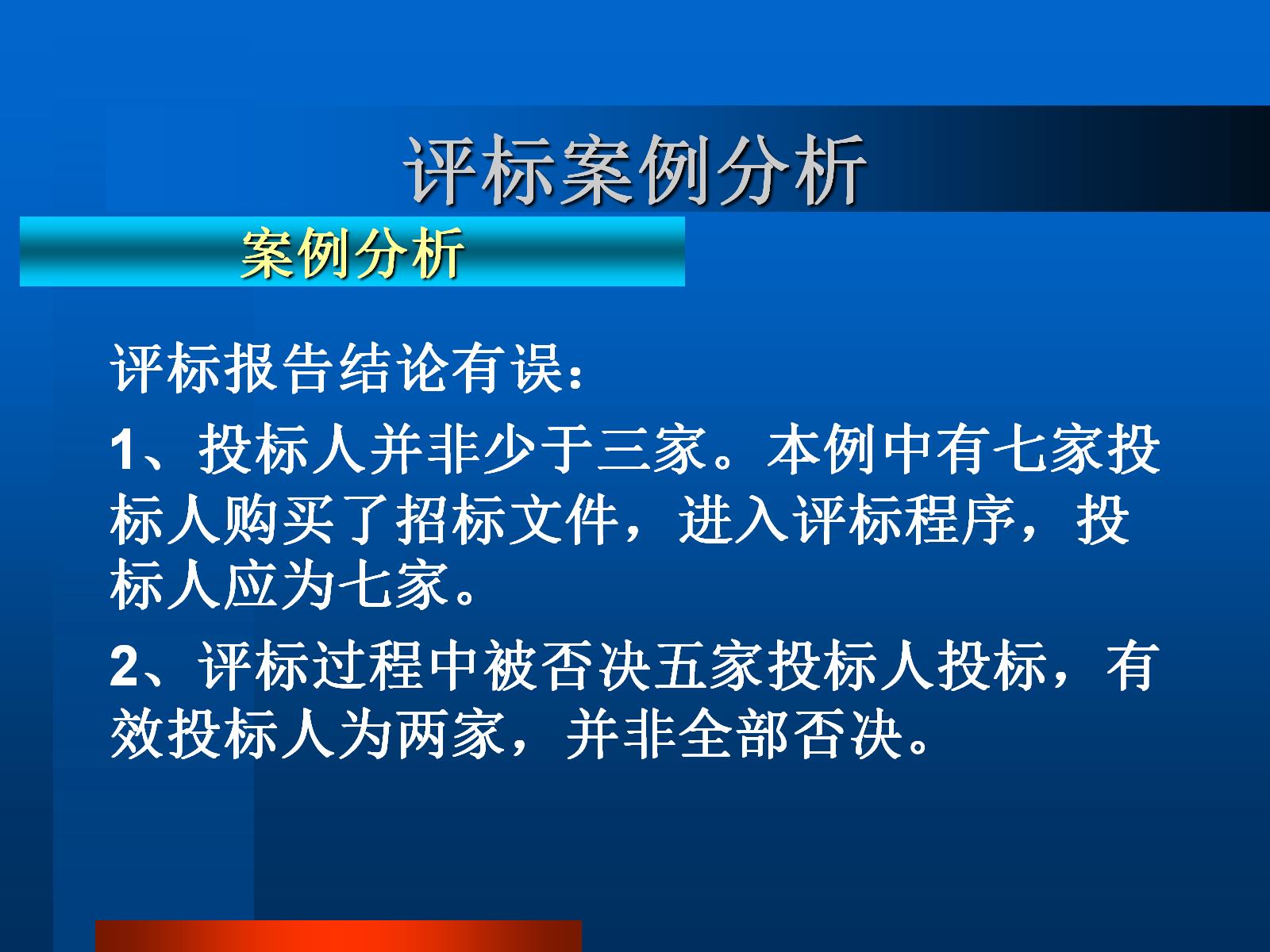 评标案例分析
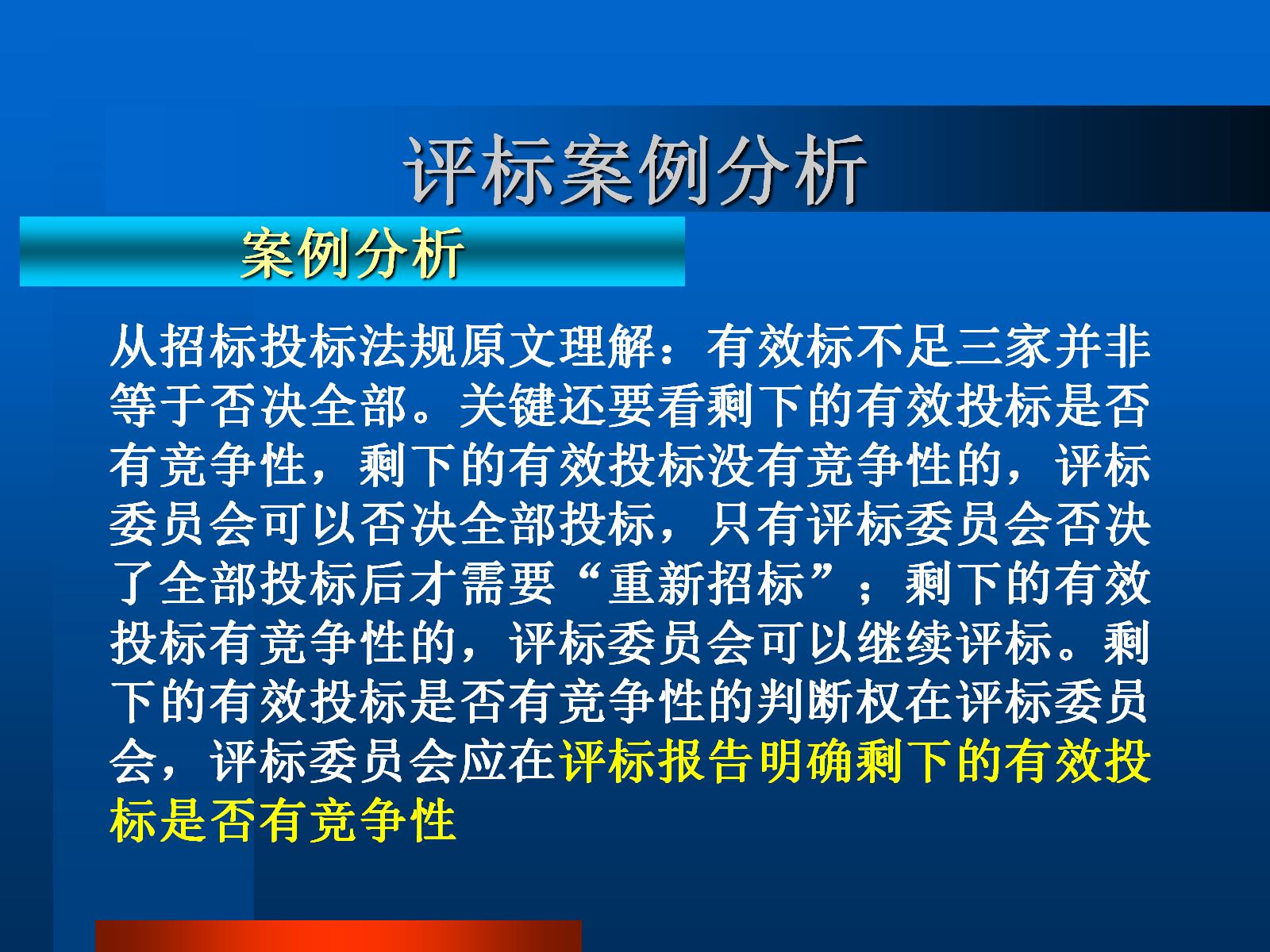 评标案例分析
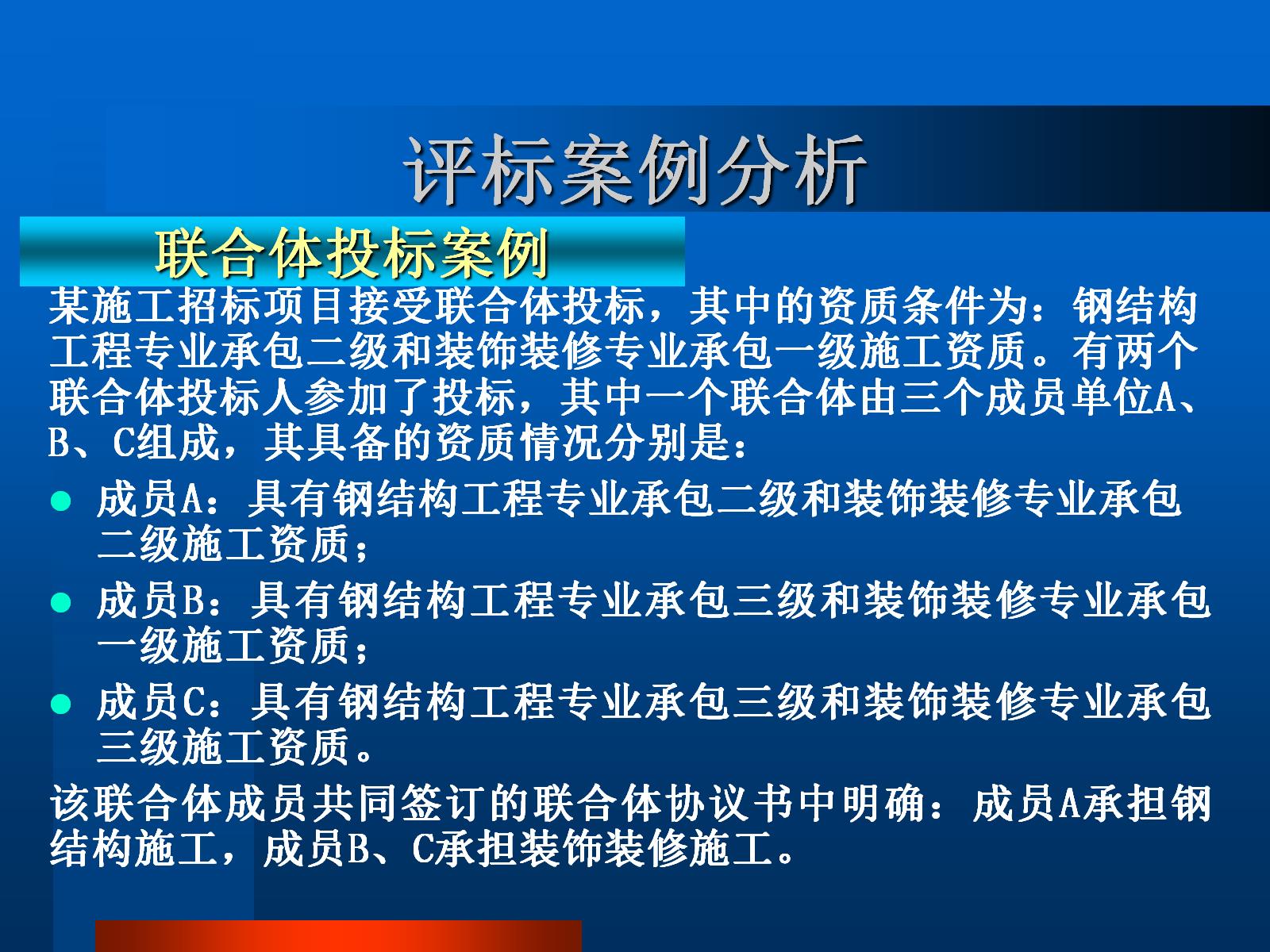 评标案例分析
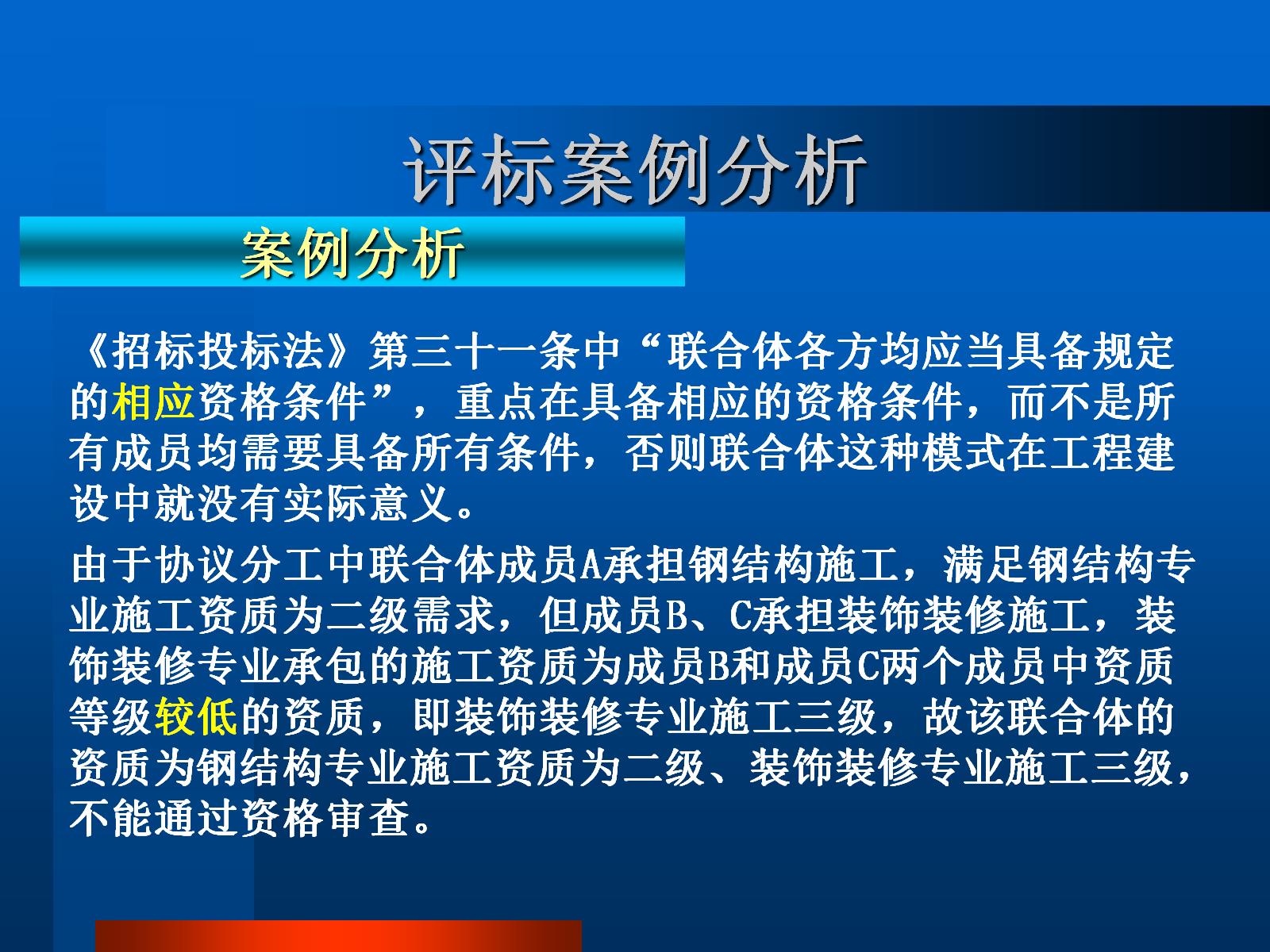 评标案例分析
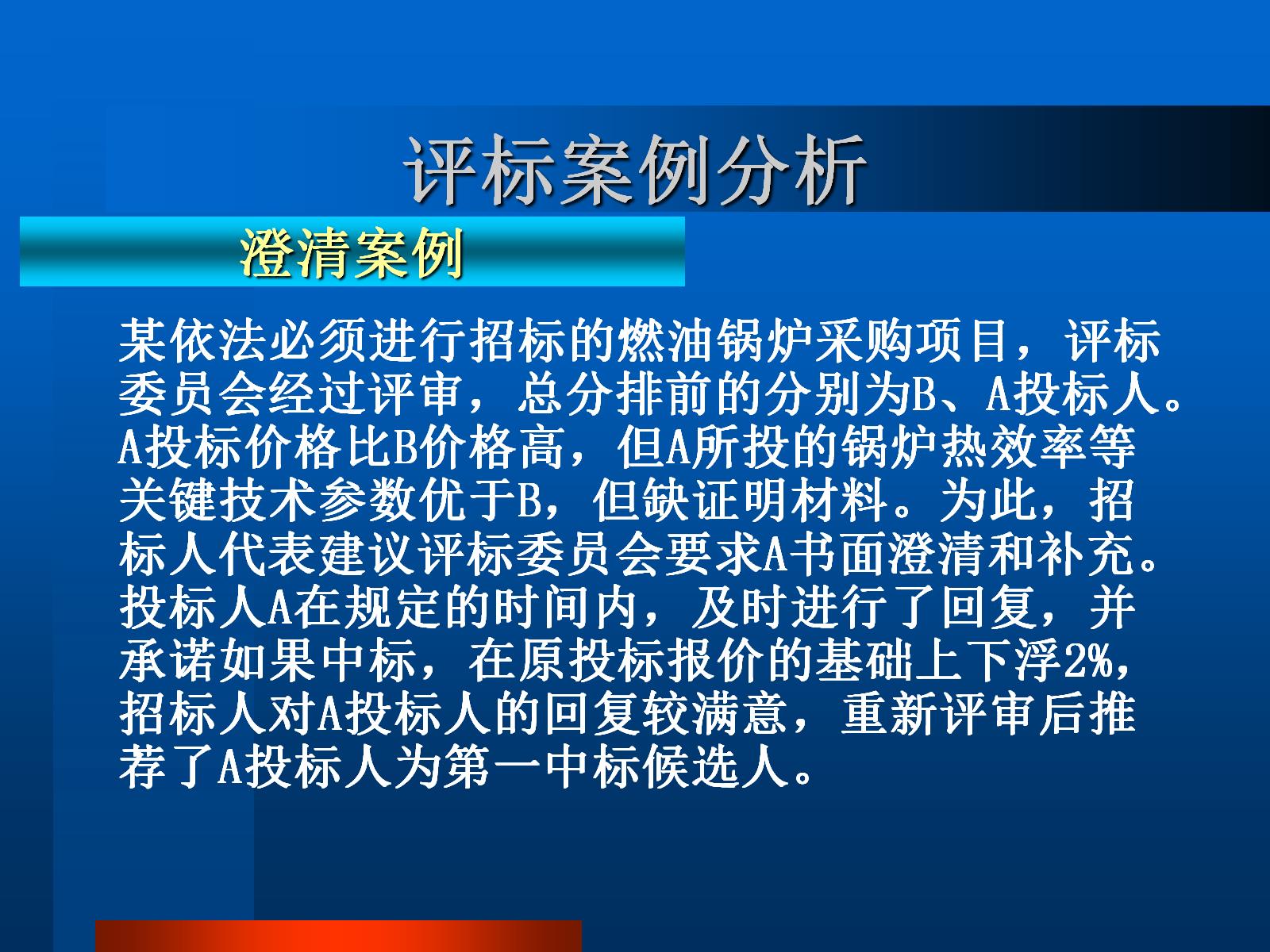 评标案例分析
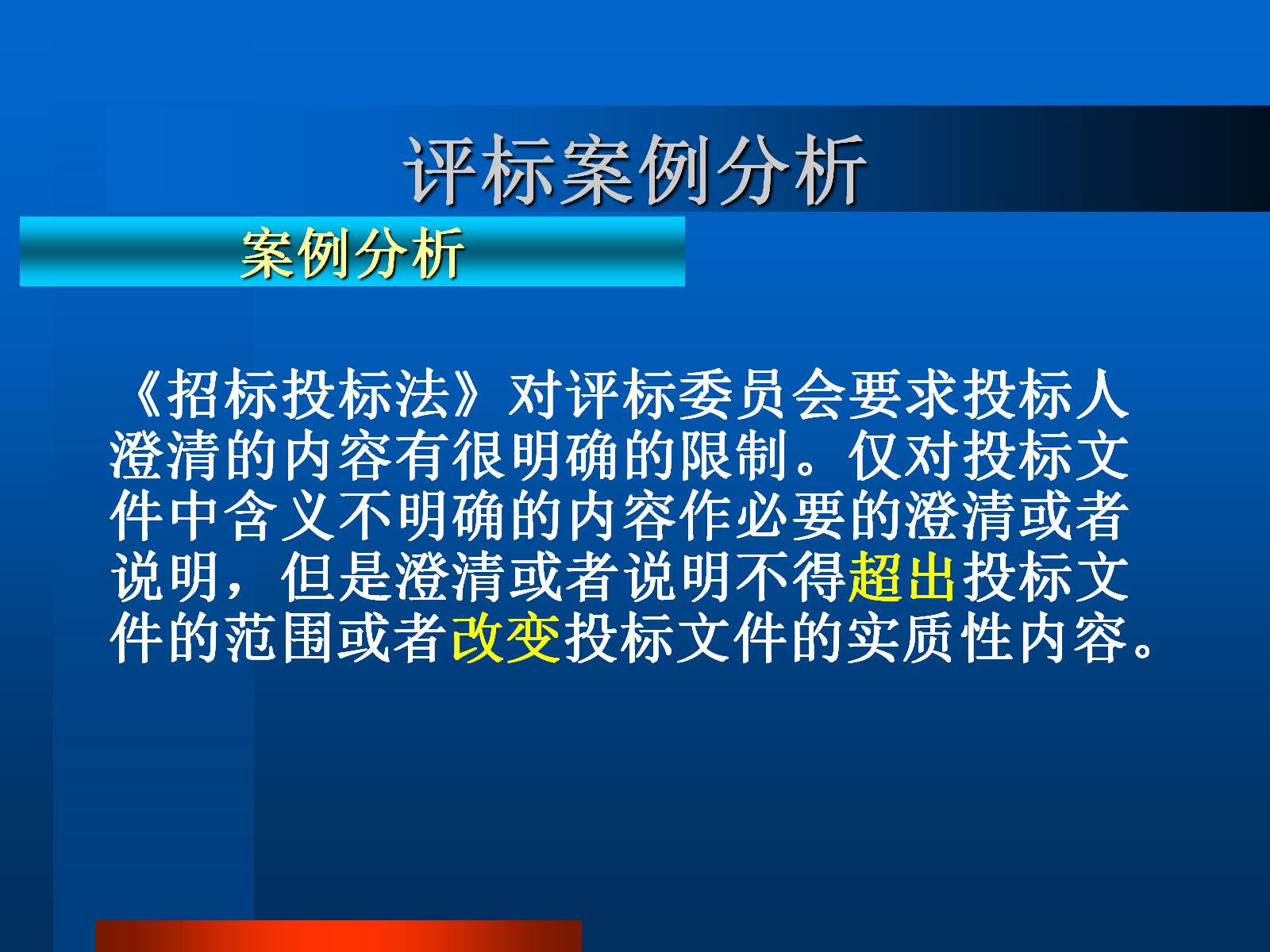 评标案例分析
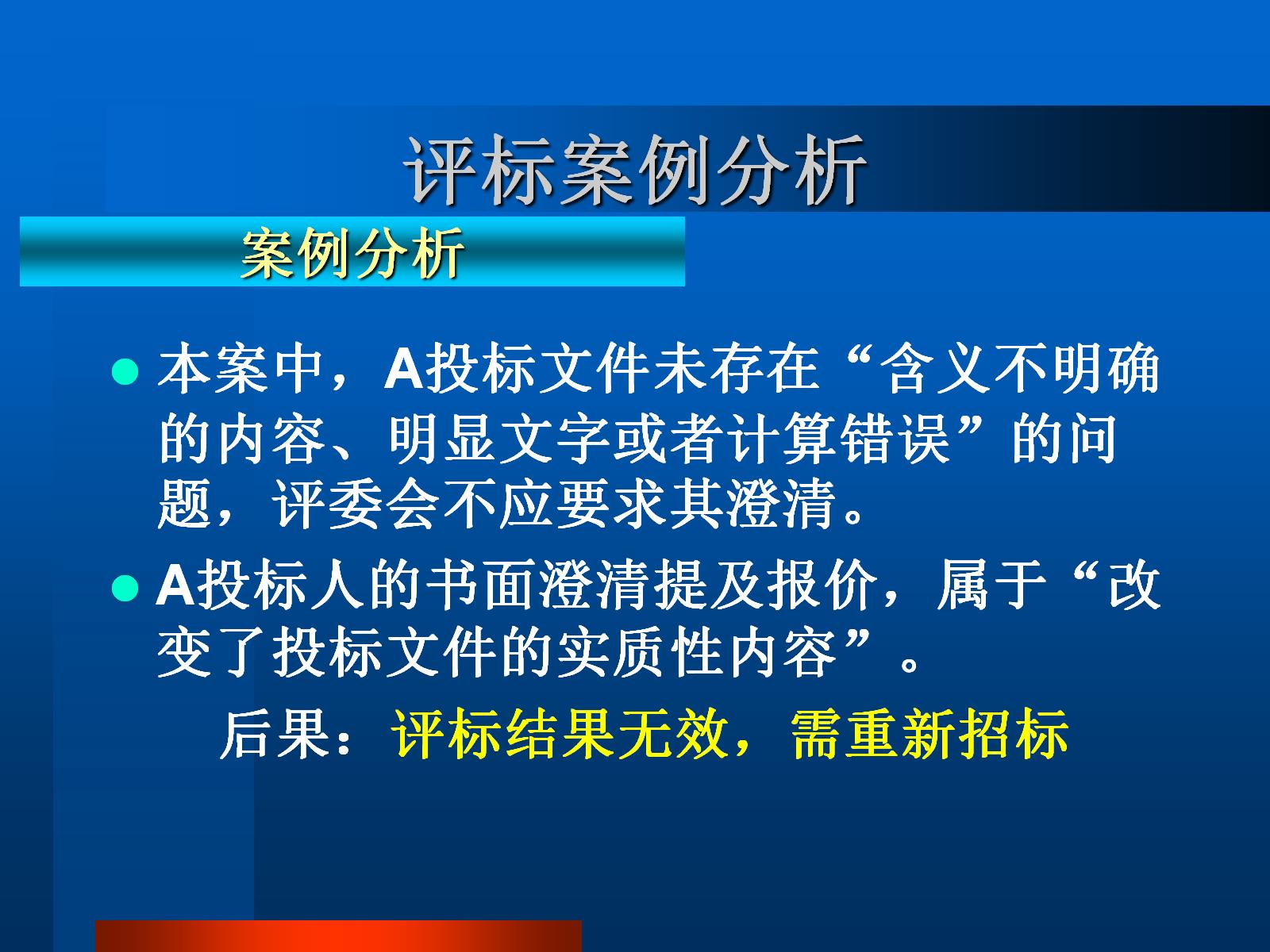 评标案例分析
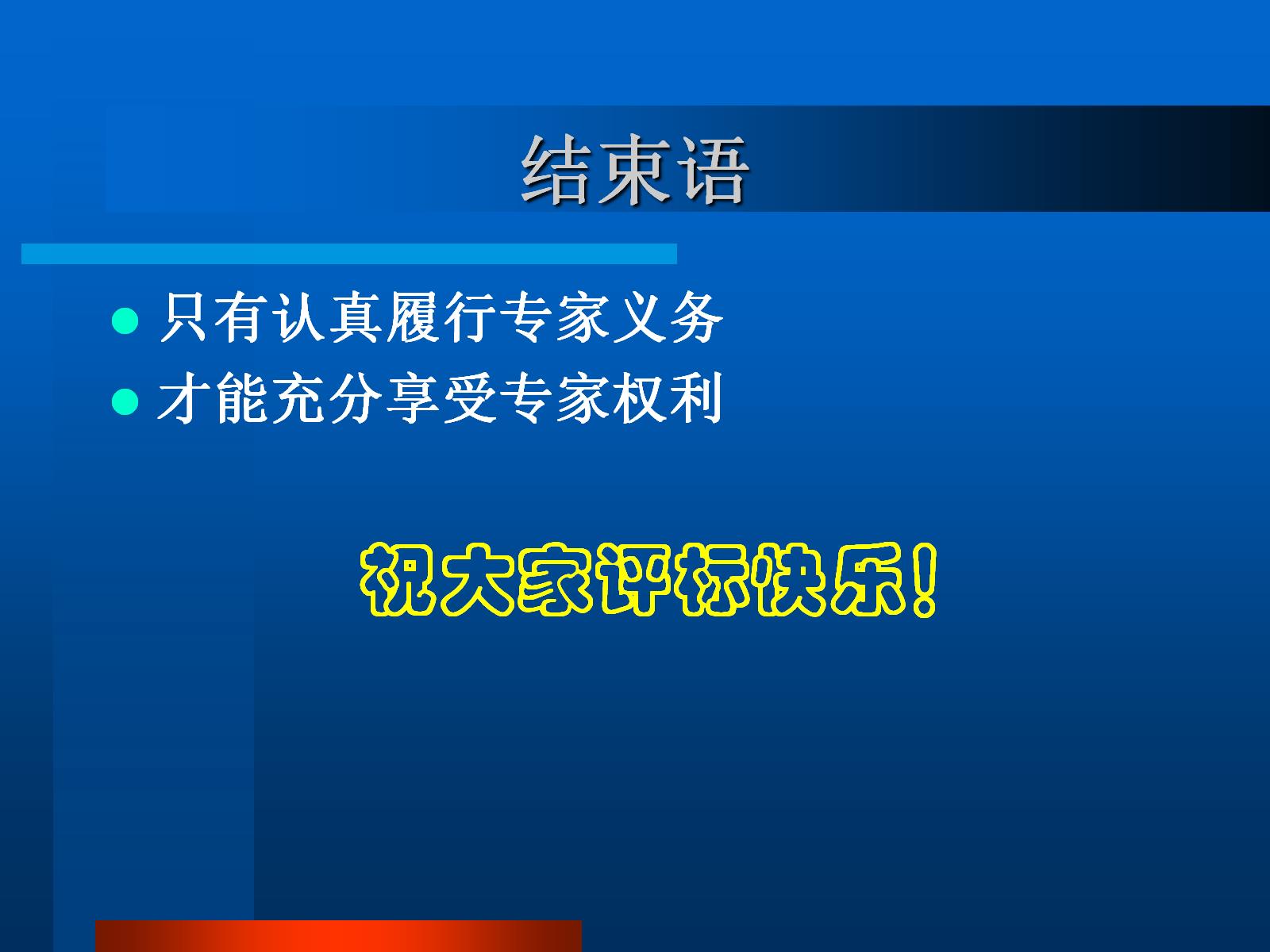 结束语